ROAD4NN workshop @ DAC’23
Smart Reconfigurable Computing for GNNs and Transformers
Cong (Callie) Hao

Assistant Professor
Georgia Institute of Technology
School of Electrical and Computer Engineering

Sharc-lab @ Georgia Tech https://sharclab.ece.gatech.edu/
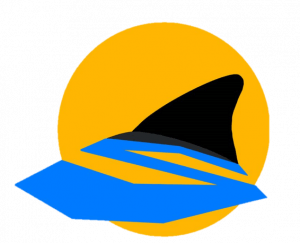 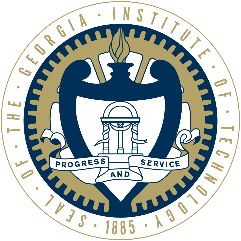 Self-Introduction
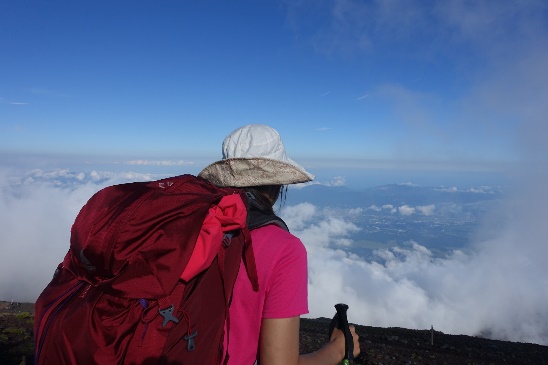 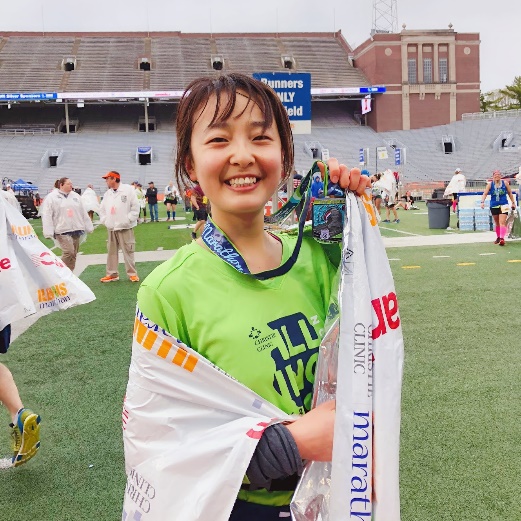 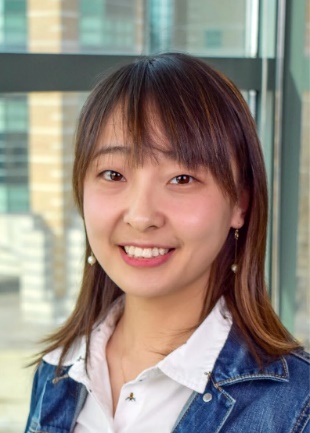 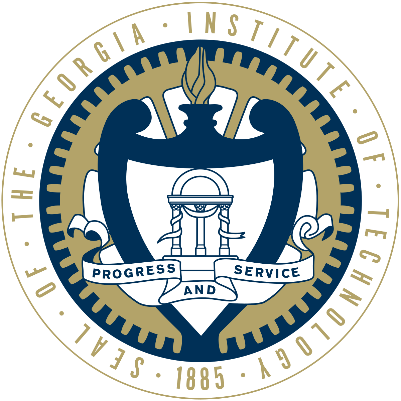 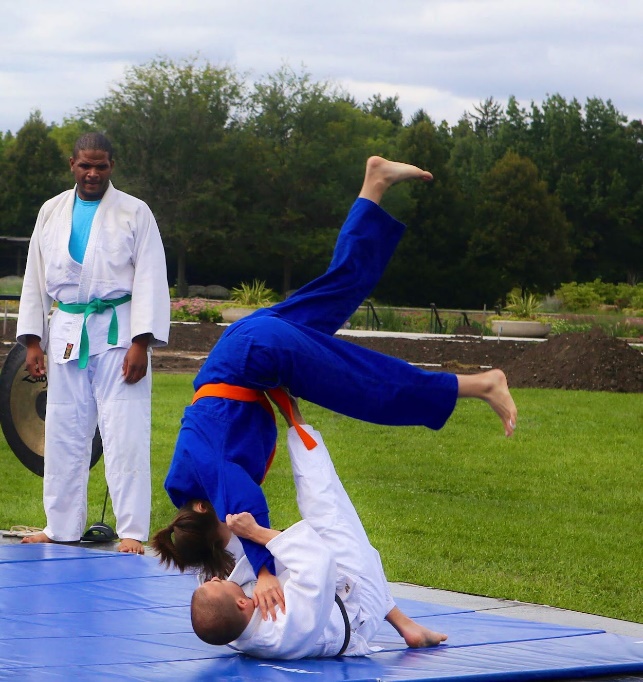 Cong (Callie) Hao
Assistant Professor at Georgia Tech ECE
Faculty Fellow at GT (2021~2022)
Postdoc at UIUC (2018~2020)
Ph.D. in Japan, Waseda University (2017)
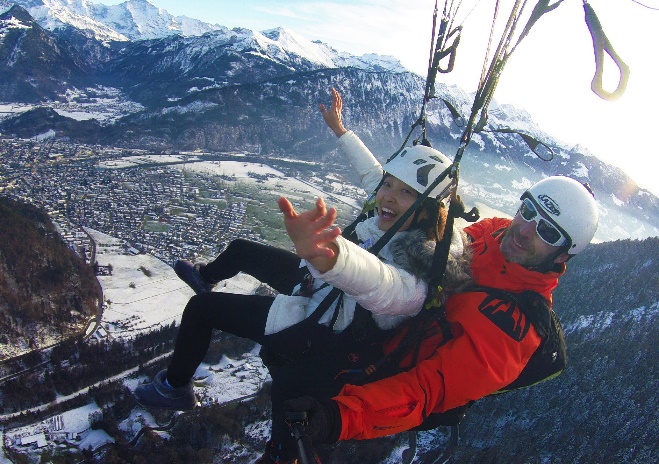 Email: callie.hao@ece.gatech.edu
Homepage: http://callie.ece.gatech.edu
2
Self-Introduction
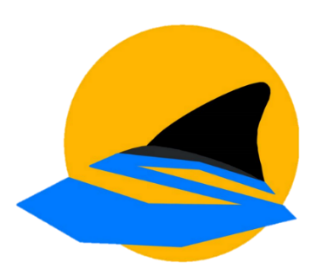 Sharc Lab
Software/Hardware Co-Design for Intelligence and Efficiency
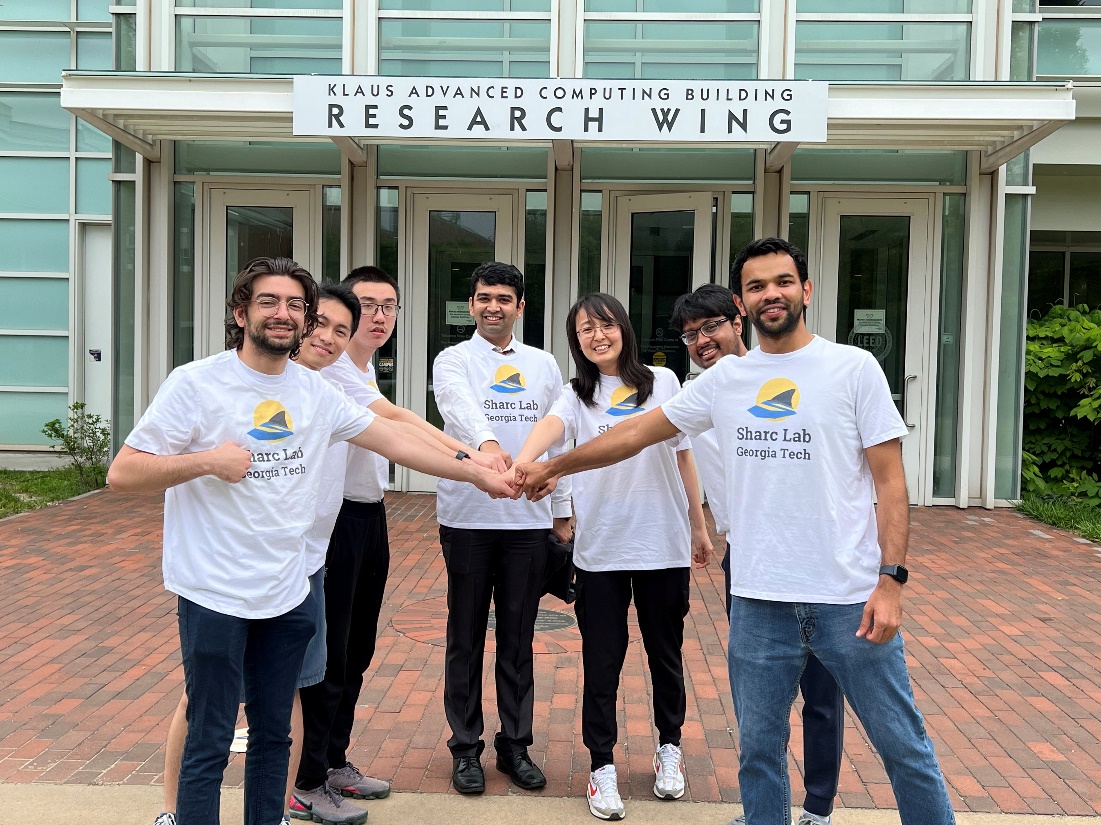 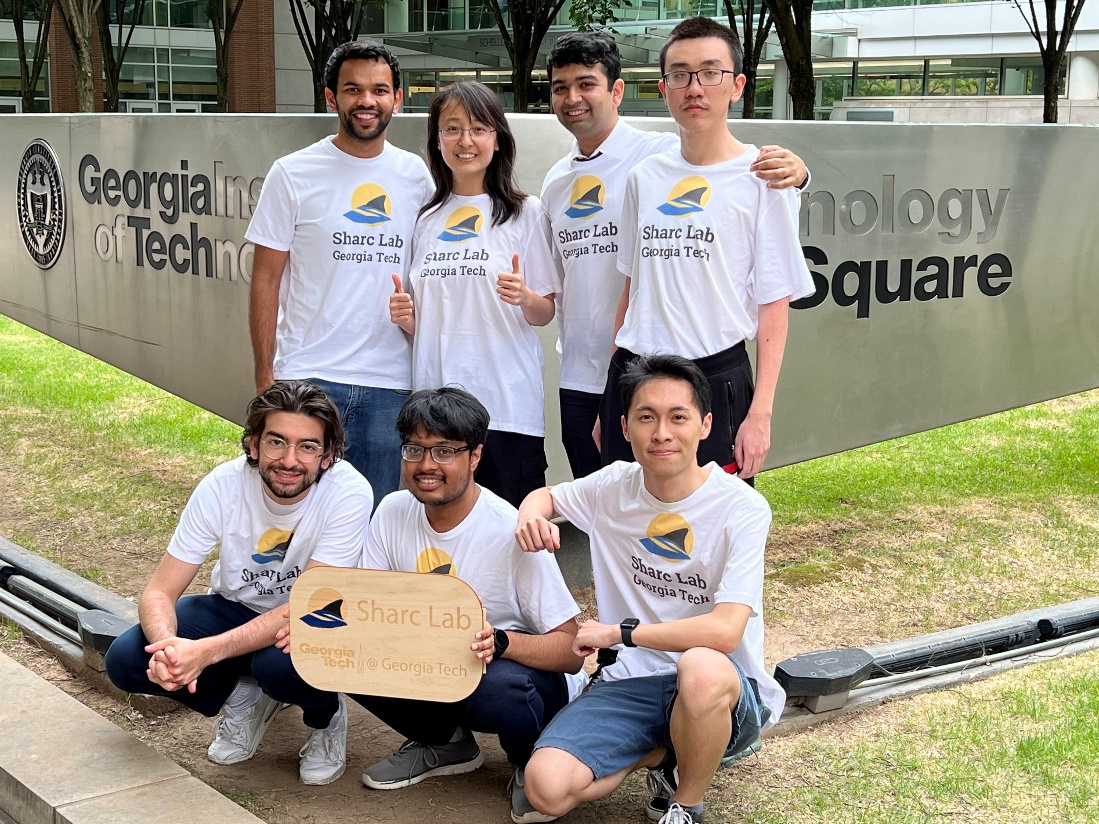 3
Our ROAD4NN
EDA Tools
Architectures
FlowGNN: A generic Graph Neural Network (GNN) accelerator on FPGA
GNNBuilder: An automated GNN accelerator generator
Edge-MoE: Multi-task Vision Transformer (HW)
DGNN-Booster: A Generic FPGA Accelerator Framework For Dynamic Graph Neural Network Inference
LightningSim: Fast and Accurate Trace-Based Simulation for High-Level Synthesis
INR-Arch: A Dataflow Architecture and Compiler for Arbitrary-Order Gradient Computations
4
Our ROAD4NN
EDA Tools
Architectures
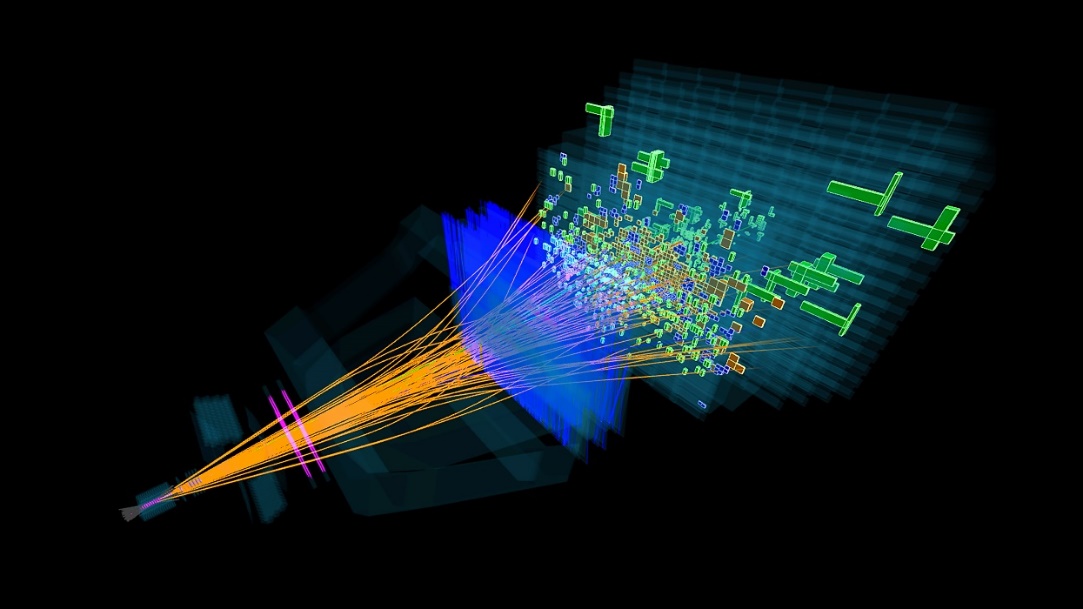 FlowGNN: A generic Graph Neural Network (GNN) accelerator on FPGA
HPCA’23
Written in Vitis HLS
Open-source
In collaboration with High Energy Physicists
[image source] https://www.quantamagazine.org/growing-anomalies-at-the-large-hadron-collider-hint-at-new-particles-20200526/
The first general GNN architecture with on-FPGA verification
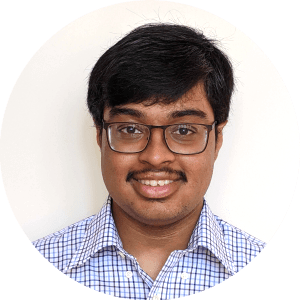 Rishov Sarkar
5
Our ROAD4NN
EDA Tools
Architectures
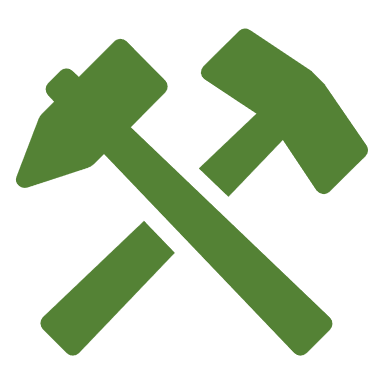 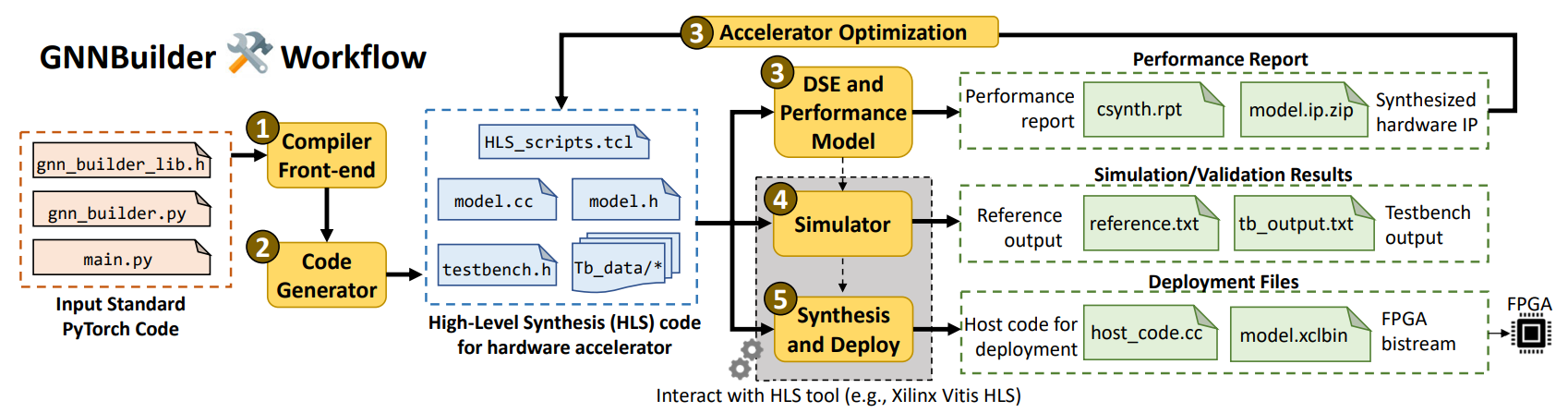 GNNBuilder: An automated GNN accelerator generator
FPL’23
Open-source
From Standard PyTorch
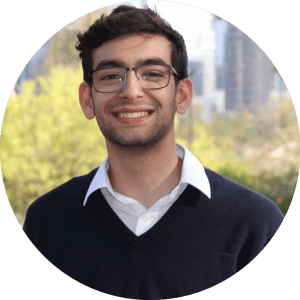 The first automated GNN accelerator generator from standard PyTorch
Stefan Abi-Karam
6
Our ROAD4NN
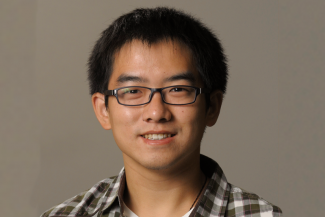 EDA Tools
Architectures
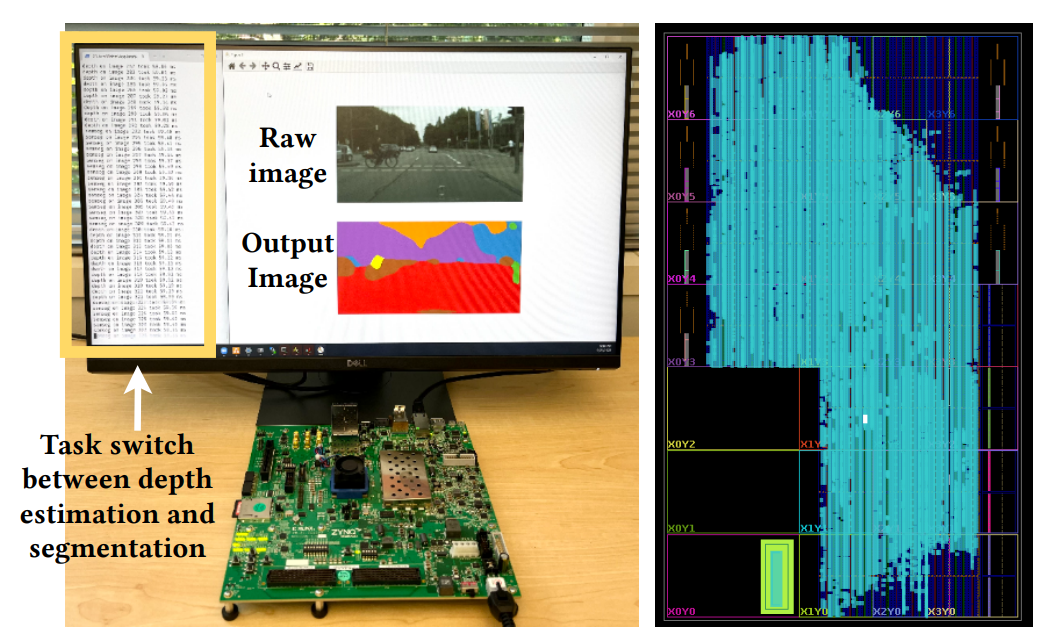 Under review
Written in Vitis HLS
Open-source
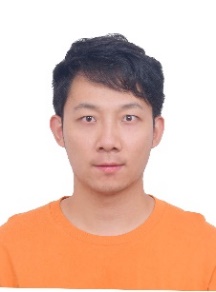 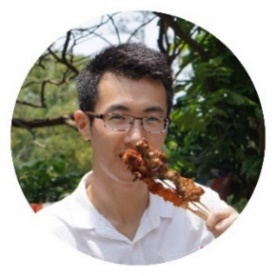 Edge-MoE: Multi-task Vision Transformer (HW)
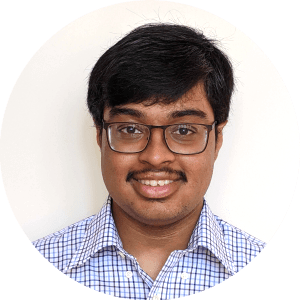 The first multi-task learning with dynamic task-level sparsity!
Rishov Sarkar
7
UT Austin Team
LightningSim⚡
Our ROAD4NN
EDA Tools
Architectures
HLS Synthesis
❶
LLVM IR
IR Trace Generation
bitcode
(A) Make LLVM IR executable
Static
scheduling
(B) Make LLVM IR traceable
information
Execute modified IR and dump a trace
Dumped Trace
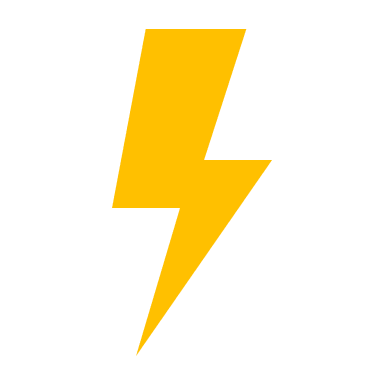 ❷
LightningSim: Fast and Accurate Trace-Based Simulation for High-Level Synthesis
IR Trace Analysis
(C) Trace parsing
Change
(D) Resolving dynamic schedule
FIFO depth
Non-pipelined non-dataflow basic blocks
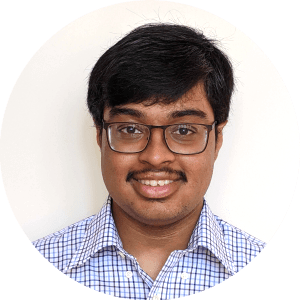 FCCM’23
Best Paper Runner-up
Open-source
The first HLS simulator with RTL-like accuracy and C-like speed
Dataflow basic blocks
Re-compute stalls
without re-simulating
(E) Calculating stalls
(unlike current HLS
or simulation tools)
(F) Modeling AXI interfaces
Rishov Sarkar
8
FlowGNN – A generic GNN architecture
EDA Tools
Architectures
FlowGNN: A generic Graph Neural Network (GNN) accelerator on FPGA
GNNBuilder: An automated GNN accelerator generator
Edge-MoE: Multi-task Vision Transformer (HW)
DGNN-Booster: A Generic FPGA Accelerator Framework For Dynamic Graph Neural Network Inference
LightningSim: Fast and Accurate Trace-Based Simulation for High-Level Synthesis
INR-Arch: A Dataflow Architecture and Compiler for Arbitrary-Order Gradient Computations
9
What are Graph Neural Networks (GNNs)?
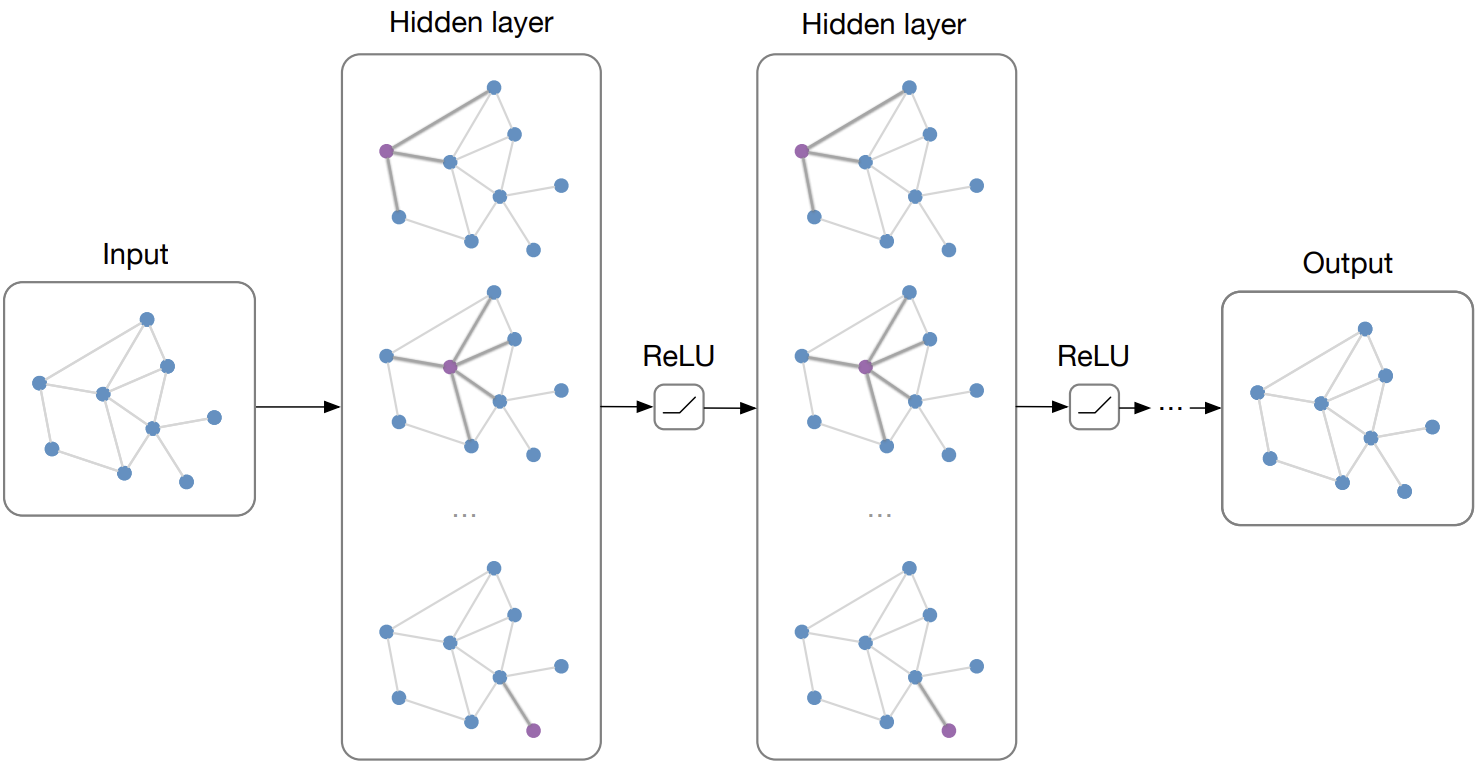 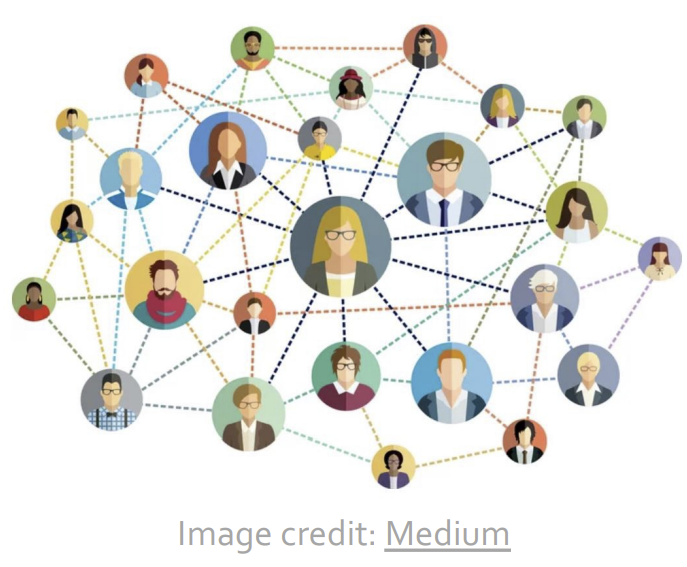 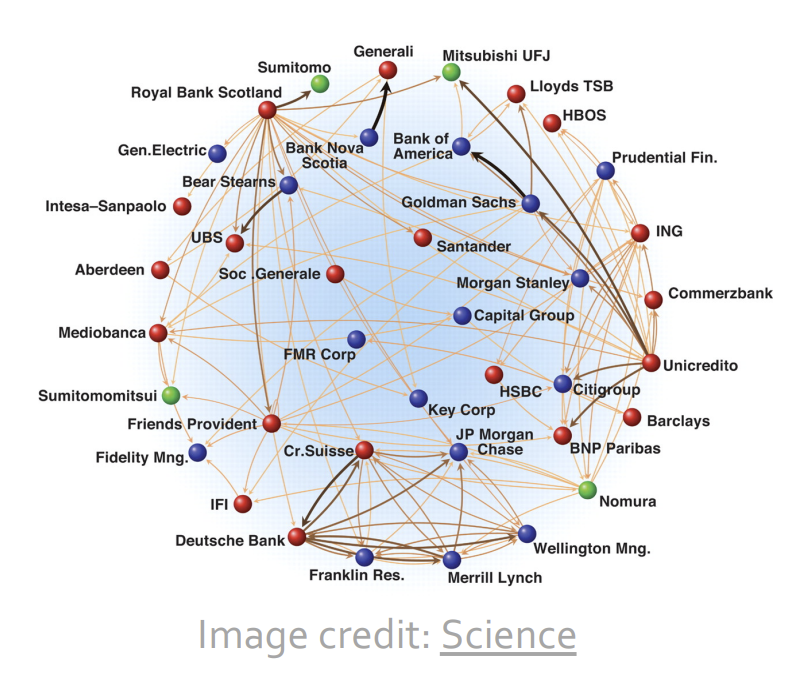 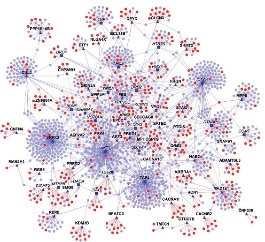 [Slide credit: Structured deep models: Deep learning on graphs and beyond]
10
What are Graph Neural Networks (GNNs)?
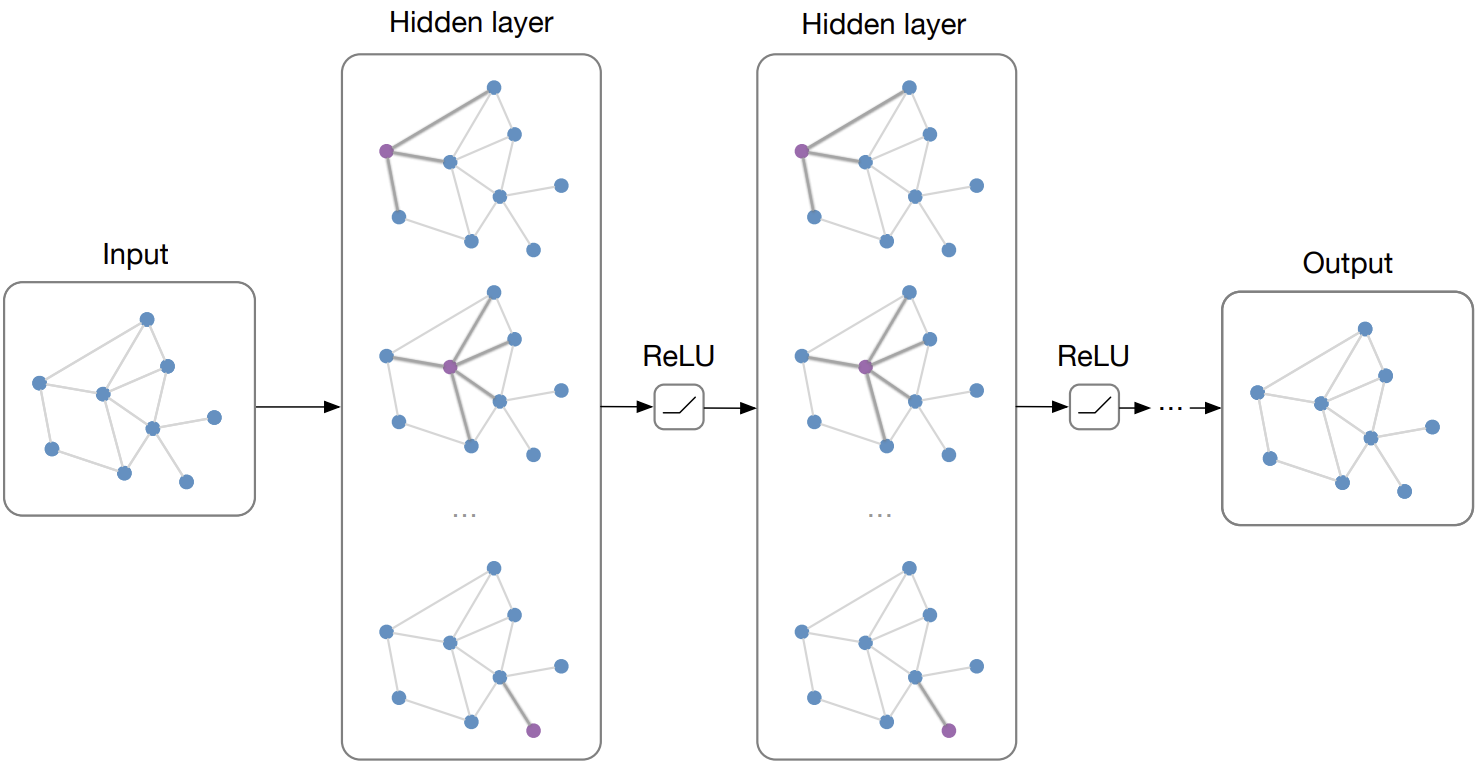 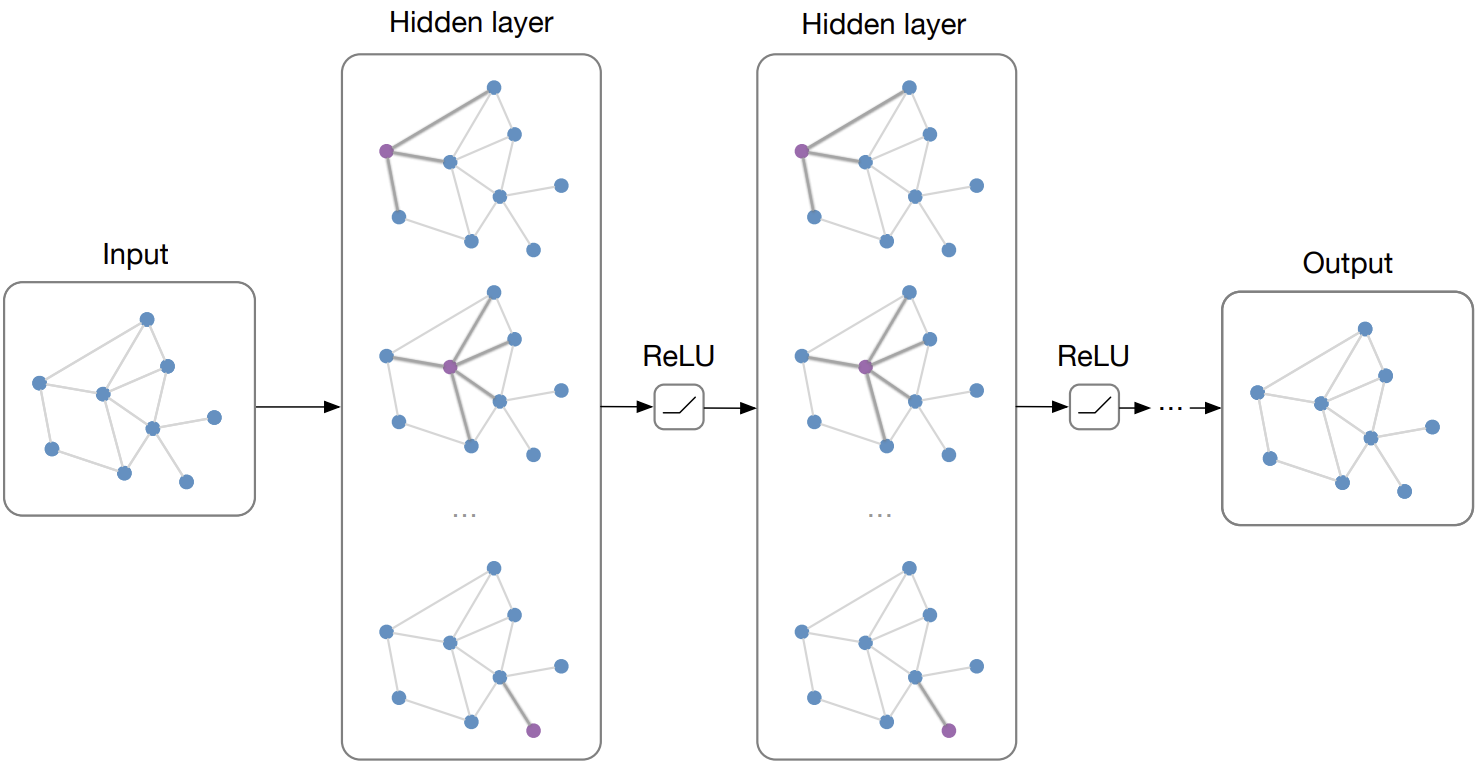 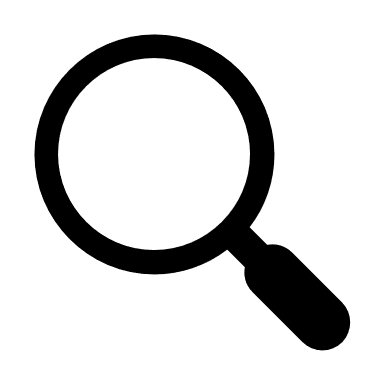 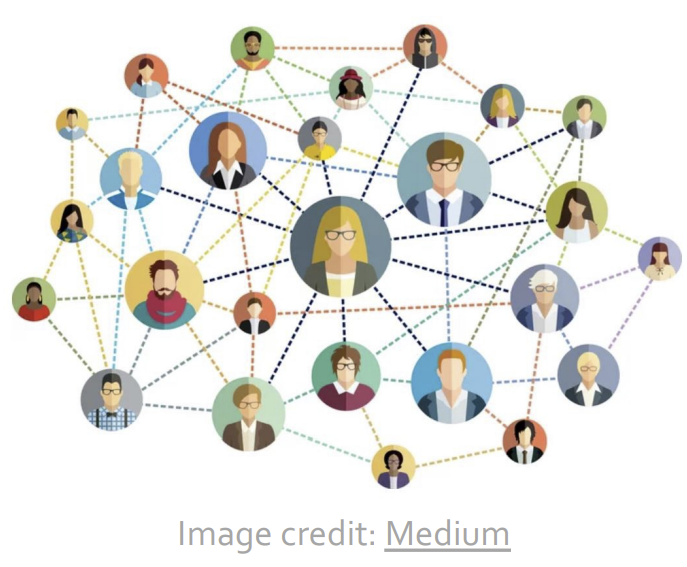 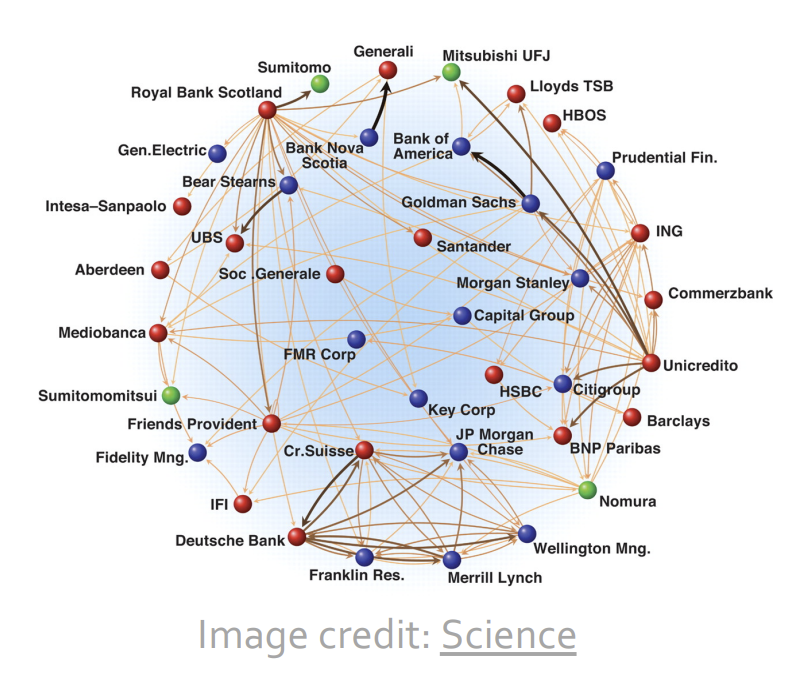 [Slide credit: Structured deep models: Deep learning on graphs and beyond]
11
What are Graph Neural Networks (GNNs)?
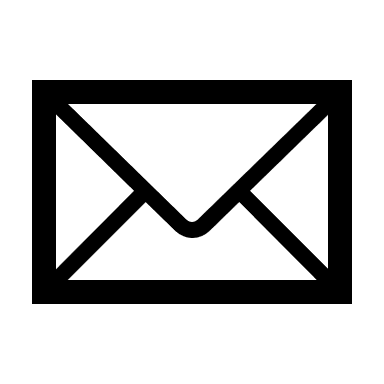 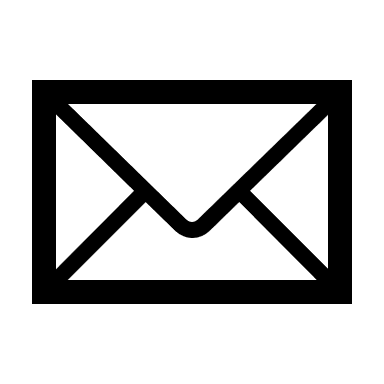 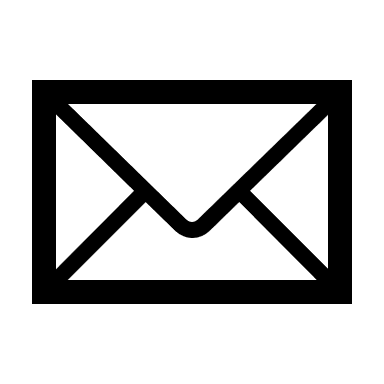 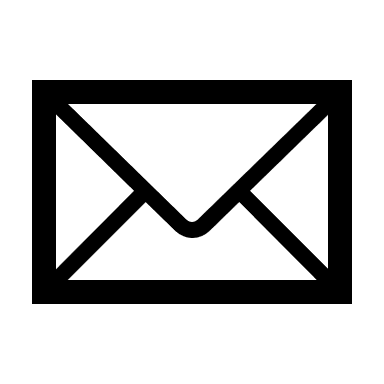 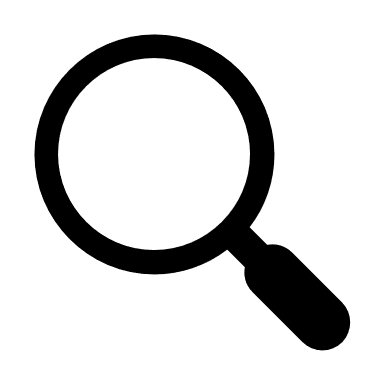 ❶ Send messages along all edges based on node and edge embeddings
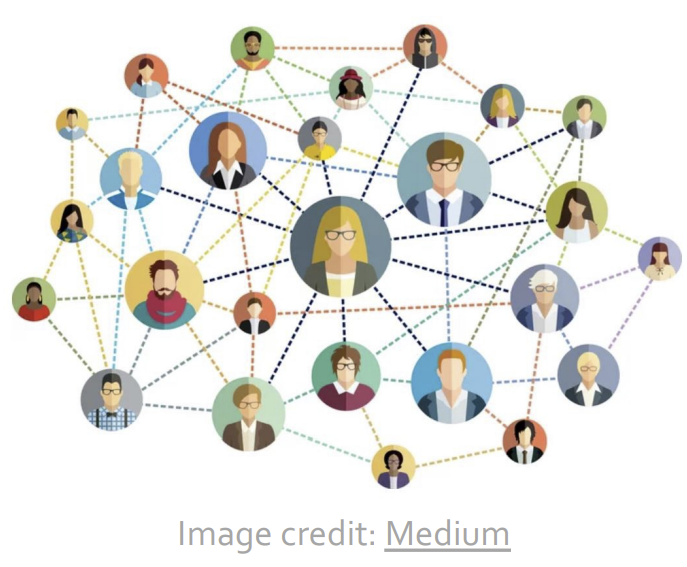 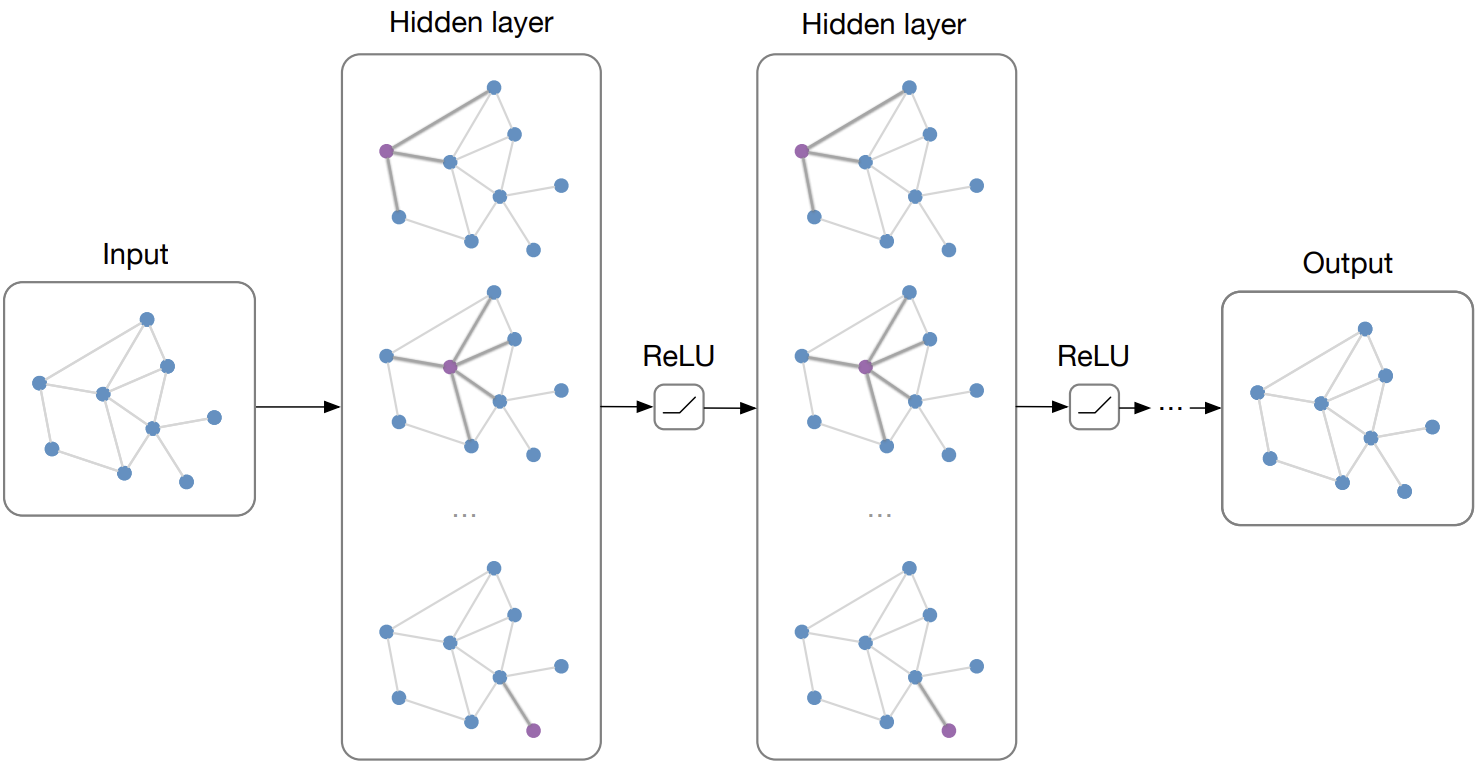 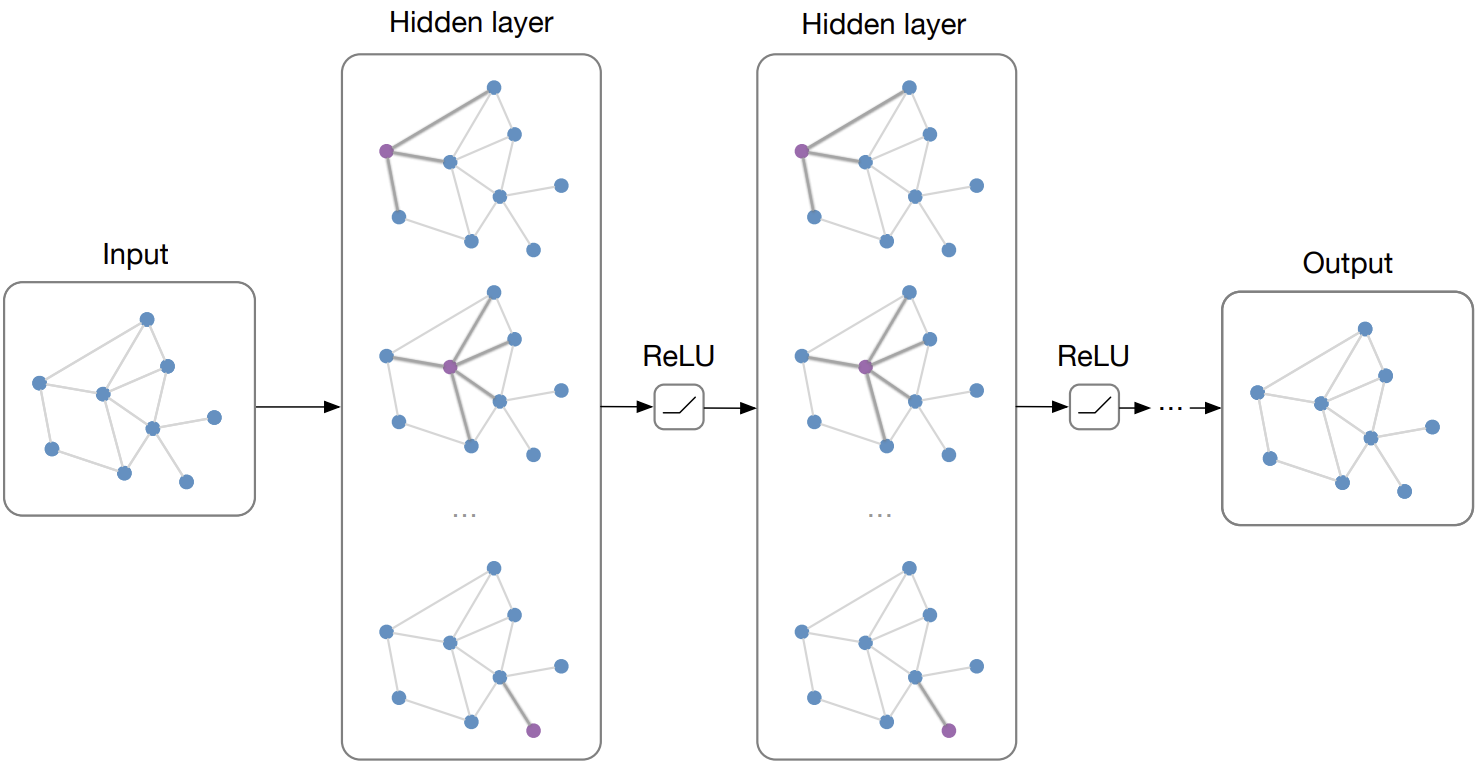 Message Passing
❷ Aggregate incoming messages for each node
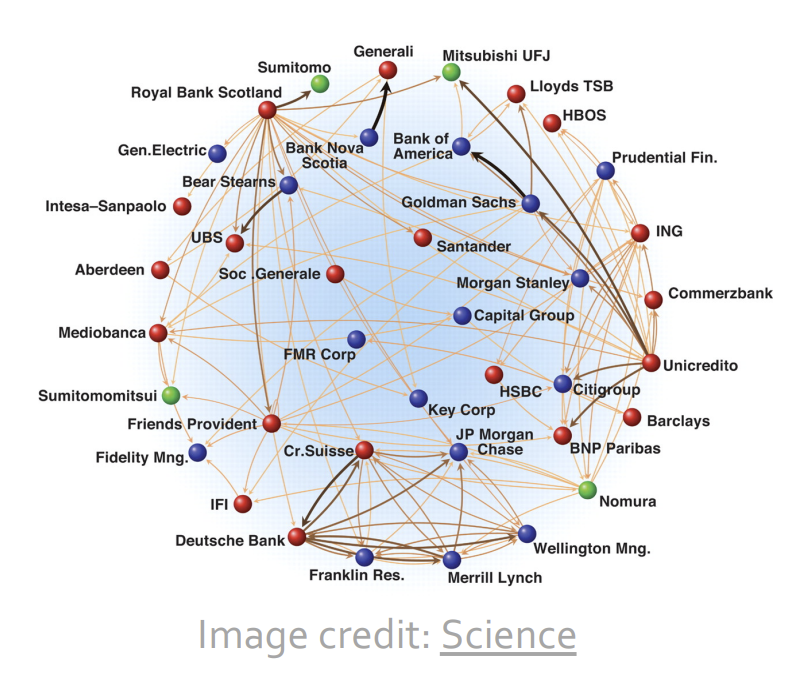 Node Transformation
❸ Transform each node embedding using aggregated messages to get next layer node embedding
[Slide credit: Structured deep models: Deep learning on graphs and beyond]
12
Real-time GNN Inference
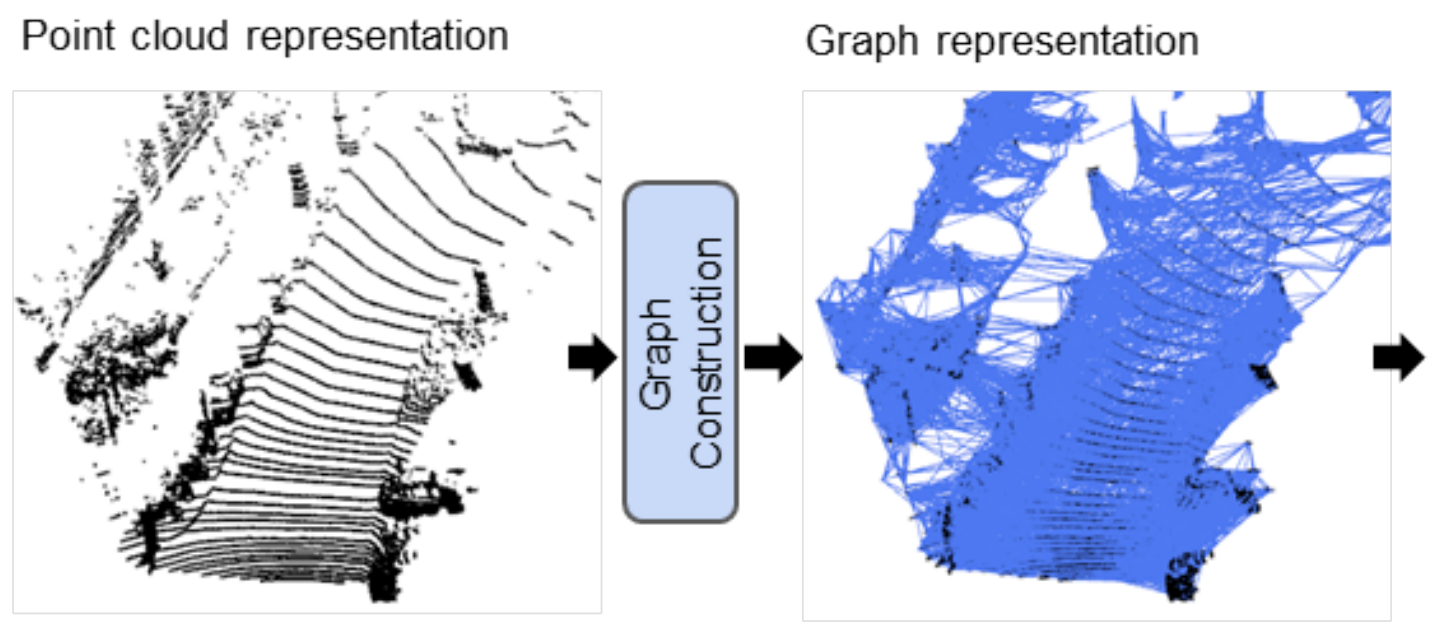 Real-time Inference is required:
LiDAR and Point Cloud Data for Autonomous Driving
High Energy Physics
Fraud and spam detection

Sometimes nanosecond latency
[image source] Shi, Weijing, and Raj Rajkumar. "Point-gnn: Graph neural network for 3d object detection in a point cloud.“ CVPR 2020
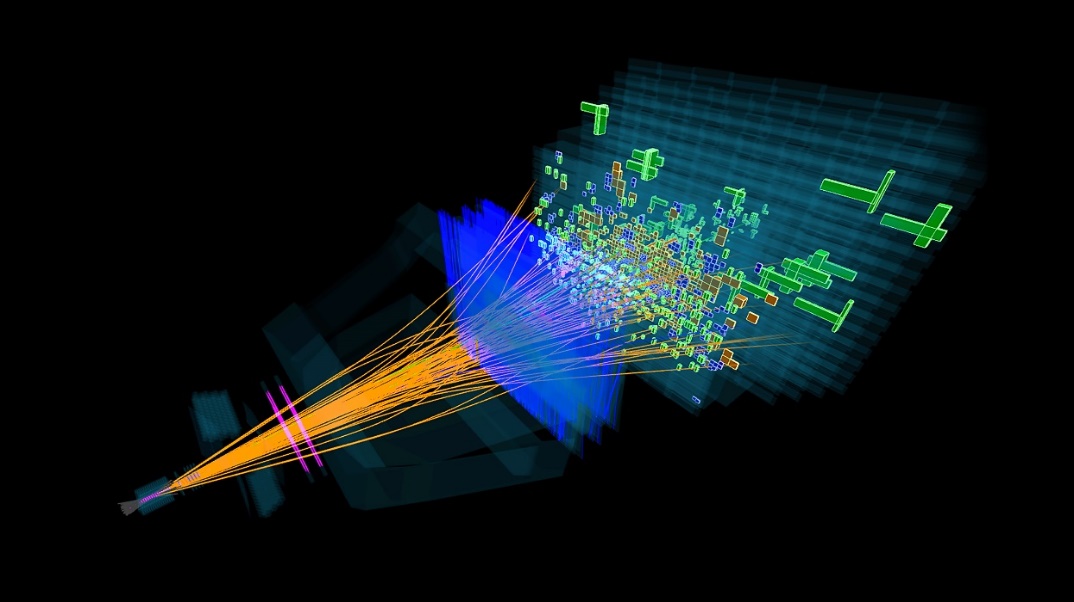 [image source] https://www.quantamagazine.org/growing-anomalies-at-the-large-hadron-collider-hint-at-new-particles-20200526/
13
Existing Work
Most focus on Graph Convolution Network (GCN): A limited type
Heavy pre-processing: Not suitable for real-time
Most on ASIC via simulation: not end-to-end, far from practical
14
Existing Work vs. Ours
Most focus on Graph Convolution Network (GCN): A limited type
Support a wide range of GNNs: Generic
Heavy pre-processing: Not suitable for real-time
No pre-processing: Real-time oriented
FlowGNN: a dataflow-based architecture (HPCA’23)
High-Level Synthesis (HLS) based
Open sourced: https://github.com/sharc-lab/flowgnn
Evaluated end-to-end on FPGA
Most on ASIC via simulation: not end-to-end, far from practical
15
Message Passing in GNNs
Msg.
Buffer
2/1

Size:
O(N)
Msg.
Buffer
1/2

Size:
O(N)
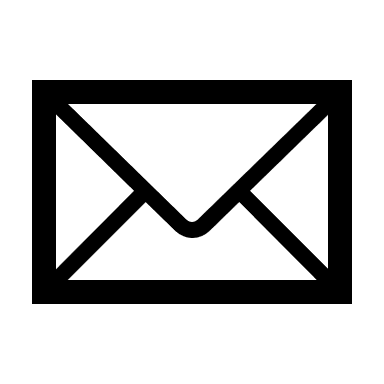 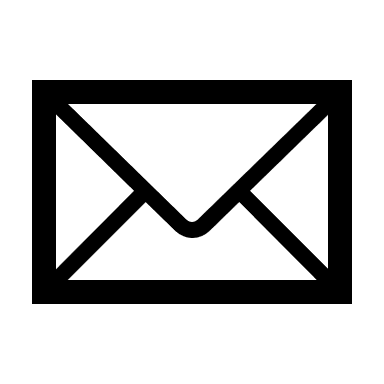 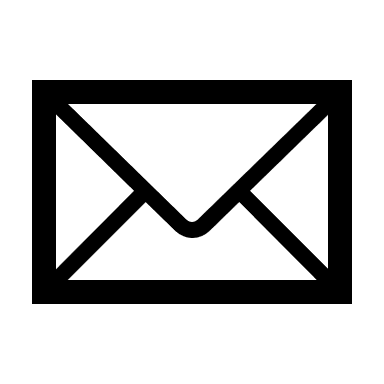 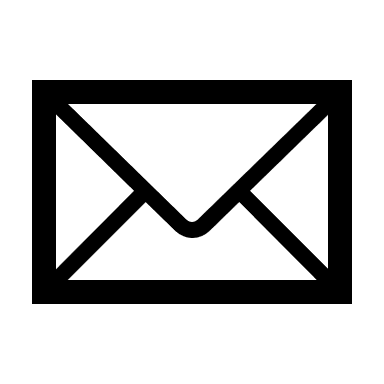 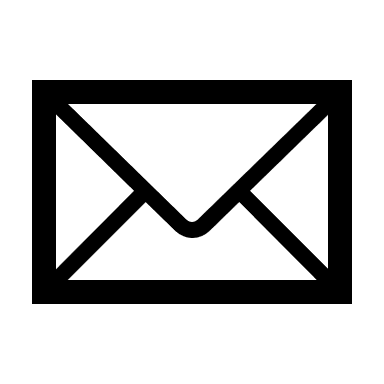 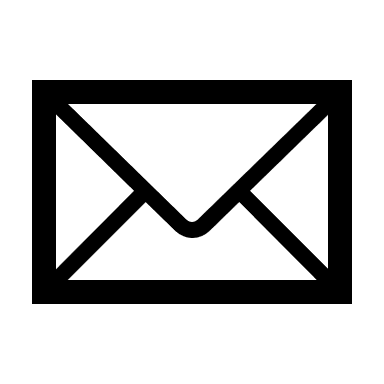 Node Transformation
Update
Message Transformation
Aggregation
Message Passing (Gather)
Node Transformation (NT)
Message Passing (Scatter)
16
Message Passing in GNNs
Node Transformation (NT)
Edge Embedding (EE)
+ Message Passing (MP)
Multi
-
layer Perceptron
•
+
Activation
•
Edge
’s embedding
Node
’s
(
)
Msg.
Buffer
2/1

Size:
O(N)
Msg.
Buffer
1/2

Size:
O(N)
𝒏
𝒏
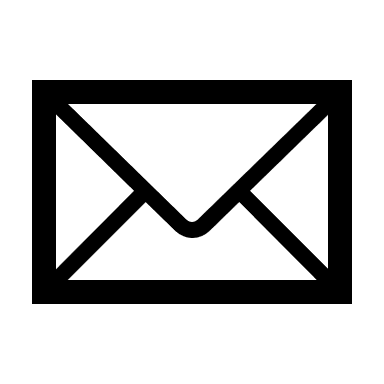 𝒏
𝟏
𝟐
𝟏
Self
-
attention
,
•
embedding
+
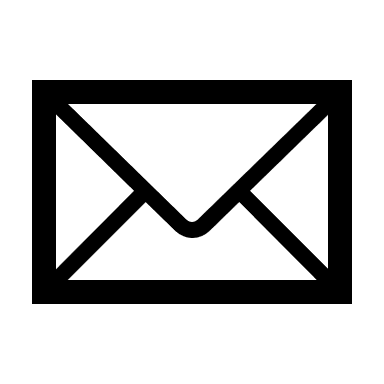 Edge
’s embedding
(
)
𝒏
𝒏
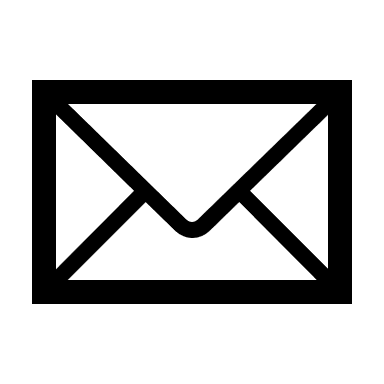 Sequentially
𝟏
𝟑
,
+
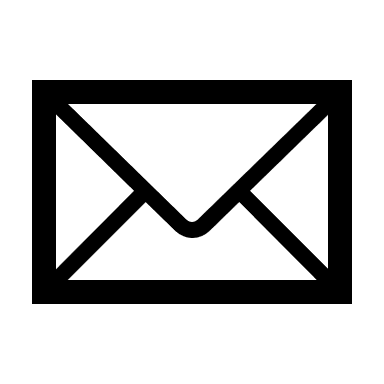 Edge
’s embedding
(
)
𝒏
𝒏
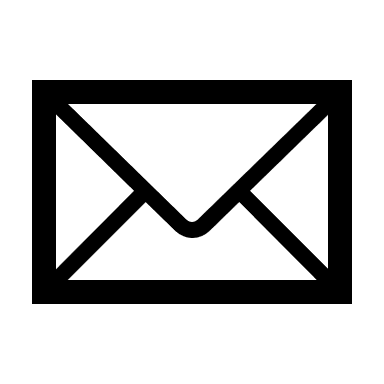 𝟏
𝟒
,
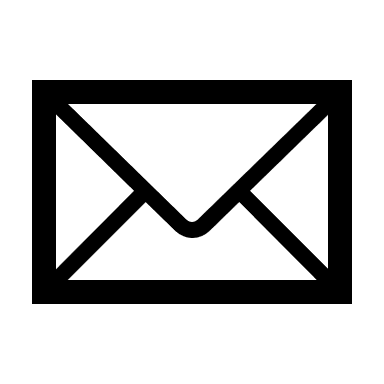 Node Transformation
Update
Message Transformation
Aggregation
Message Passing (Gather)
Node Transformation (NT)
Message Passing (Scatter)
17
Architecture to Support Message Passing
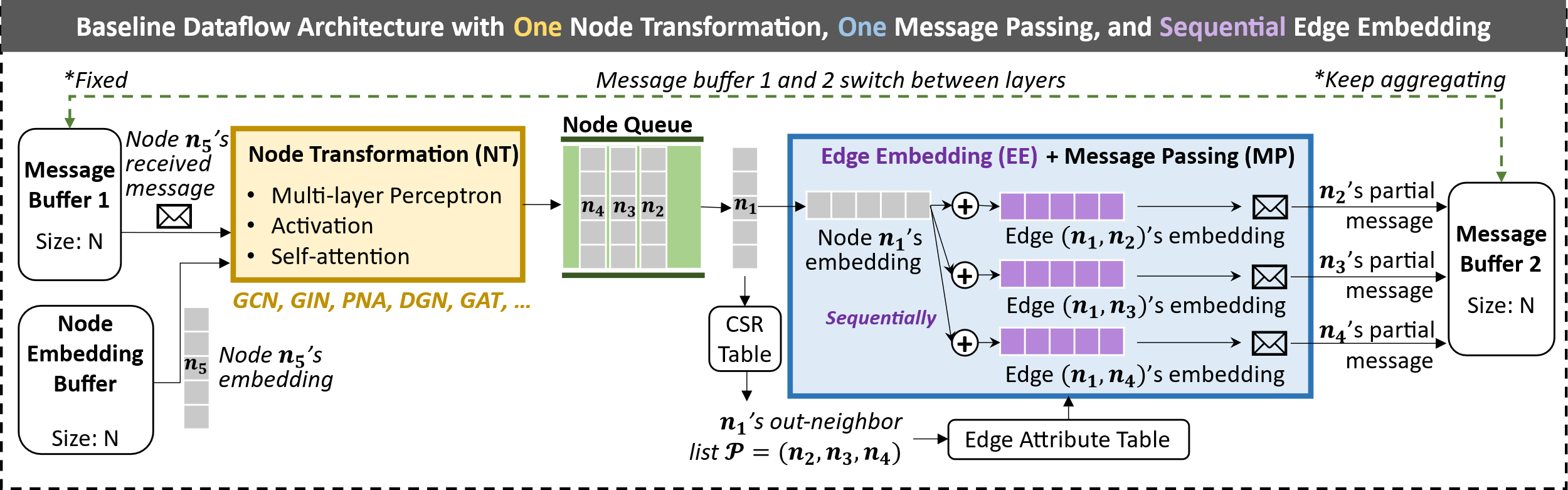 18
Architecture to Support Message Passing
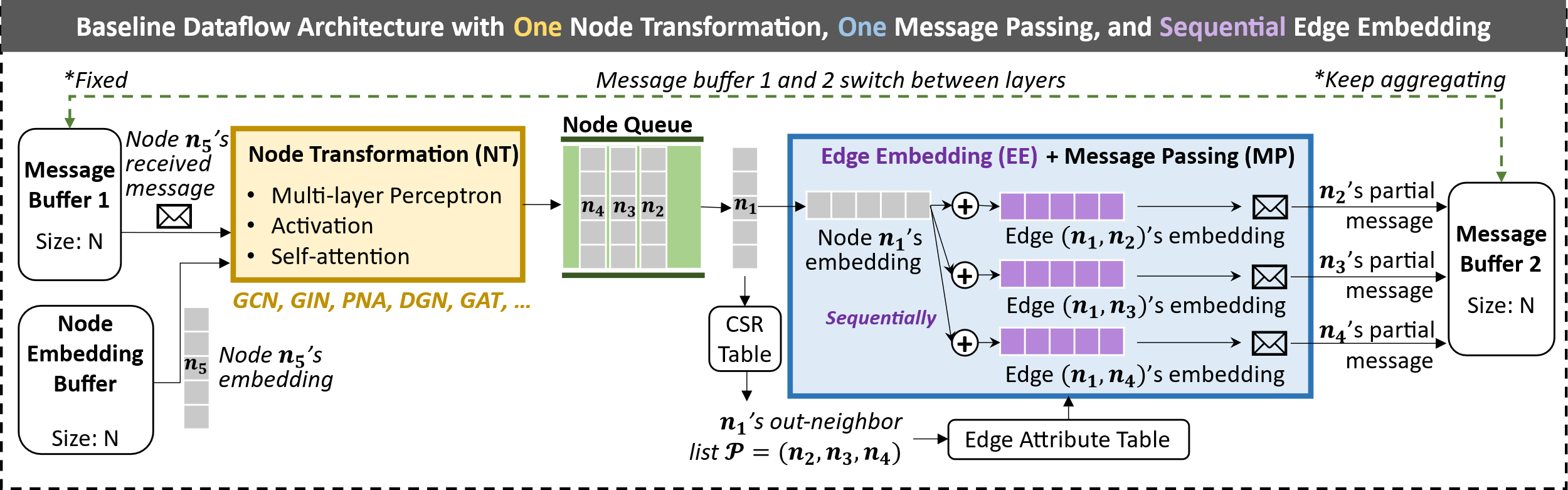 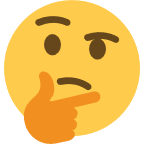 19
Pipelining Strategies
(a) Non-pipeline
NT: Node Transformation
MP: Message Passing
NT
MP
(b) Fixed pipeline
NT
1
2
3
4
Idle time because of imbalanced NT and MP
MP
1
2
3
4
(c) Baseline dataflow pipeline
NT
1
2
3
4
Node queue for message passing
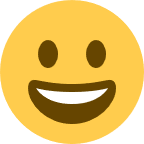 MP
1
2
3
4
20
Pipelining Strategies
Can we do better?
How can we NOT sacrifice performance for generality?
(c) Baseline dataflow pipeline
Drawback: no node/edge level parallelism: one by one is too slow!
NT
1
2
3
4
Node queue for message passing
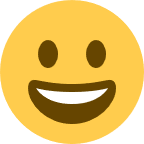 MP
1
2
3
4
21
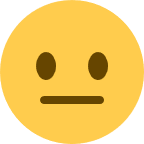 (d) FlowGNN pipeline with multiple NT/MP
NT1
1
3
2
4
NT2
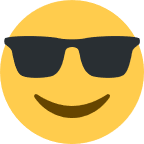 (c) Baseline dataflow pipeline
MP1
NT
1
2
3
4
MP2
Node queue for message passing
MP3
MP
1
2
3
4
MP4
22
FlowGNN pipeline with node/edge parallelism
(d) FlowGNN pipeline with multiple NT/MP
NT1
1
3
2
4
NT2
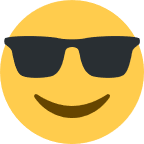 MP1
MP2
MP3
MP4
23
FlowGNN pipeline with node/edge parallelism
(d) FlowGNN pipeline with multiple NT/MP
NT1
1
3
2
4
NT2
Challenge: how to avoid bank conflicts?
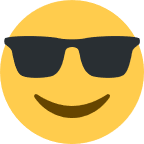 MP1
MP1
1
MP2
3
MP3
MP2
2
MP1 and MP2 must both write to this node!
MP4
24
FlowGNN pipeline with node/edge parallelism
Solution: each MP unit is responsible for a unique set of destination nodes
1
MP3
3
2
NT1
1
3
2
4
NT2
Challenge: how to avoid bank conflicts?
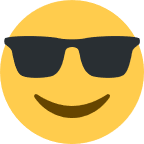 MP1
MP1
1
MP2
3
MP3
MP2
2
MP1 and MP2 must both write to this node!
MP4
25
[Speaker Notes: We can make each MP unit responsible for its own set of destination nodes and have it process all its incoming edges. This way, no two MP units will have to write to the same memory bank.]
FlowGNN pipeline with node/edge parallelism
Challenge: how to stream nodes from multi-NT to multi-MP?
Solution: each MP unit is responsible for a unique set of destination nodes
1
MP3
3
2
Challenge: how to avoid bank conflicts?
MP1
MP1
NT1
1
MP2
NT2
3
MP3
MP2
2
MP1 and MP2 must both write to this node!
MP4
26
[Speaker Notes: But now we can’t have a simple node queue anymore. How can we stream nodes from multiple NT units to multiple MP units, keeping in mind the destination node scheme I just mentioned?]
FlowGNN pipeline with node/edge parallelism
Challenge: how to stream nodes from multi-NT to multi-MP?
Solution: each MP unit is responsible for a unique set of destination nodes
1
MP3
3
2
Solution: multi-queue multicastingNT-to-MP adapter
Challenge: how to avoid bank conflicts?
MP1
NTtoMP
MP1
MP1
NT1
1
MP2
NT1
MP2
NT2
3
MP3
NT2
MP3
MP2
2
MP1 and MP2 must both write to this node!
MP4
MP4
27
Q
Q
Q
Q
Q
Q
[Speaker Notes: That’s where the multi-queue multicasting NT-to-MP adapter comes in. This thing will take one queue from each NT unit and distribute node data to separate queues for each MP unit.]
FlowGNN pipeline with node/edge parallelism
Challenge: how to stream nodes from multi-NT to multi-MP?
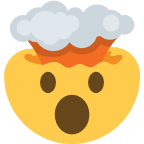 NT1
1
3
2
4
NT2
Solution: multi-queue multicastingNT-to-MP adapter
Multi-queue multicasting adapter
MP1
MP1’s destination nodes
MP1
NTtoMP
MP1
MP2’s destination nodes
MP2
NT1
MP2
NT1
MP2
MP3
MP3’s destination nodes
NT2
MP3
NT2
MP4
MP4’s destination nodes
MP3
MP4
MP4
28
Q
Q
Q
Q
Q
Q
FlowGNN: Parallelized Architecture
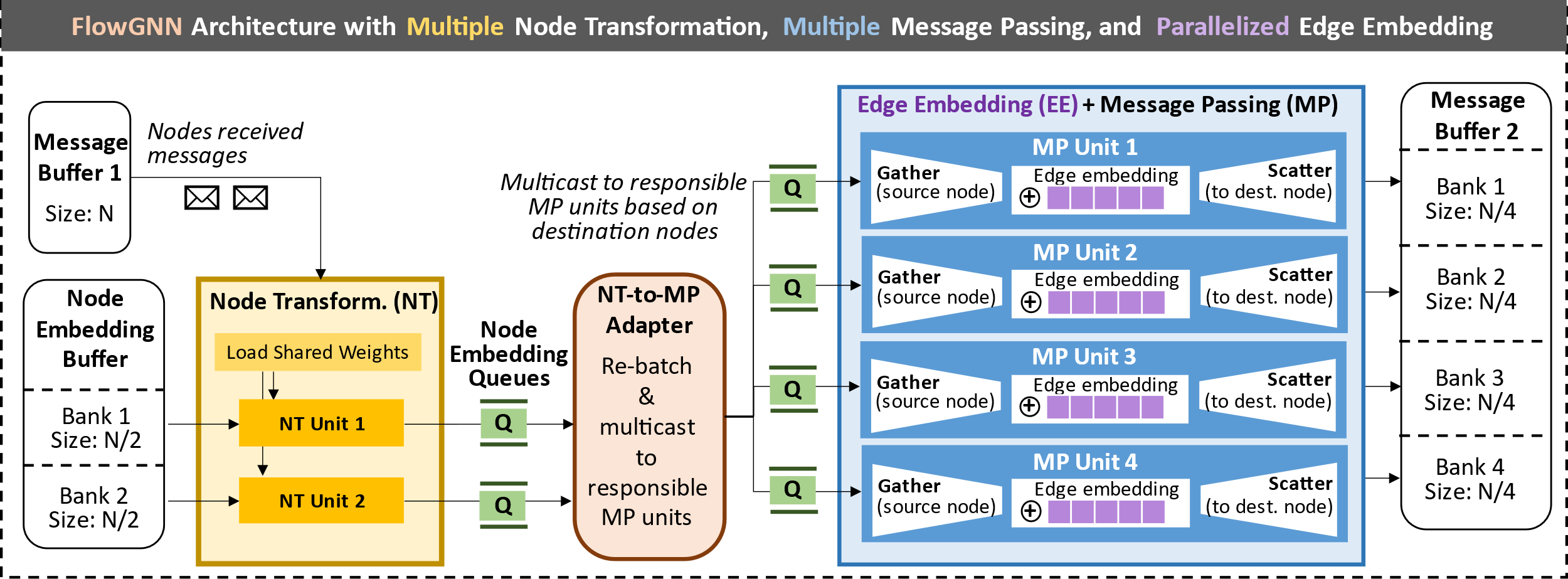 29
[Speaker Notes: So now we can see the full FlowGNN architecture, with multiple node transformation units and multiple message passing units, all working in parallel.]
Experiment Setup
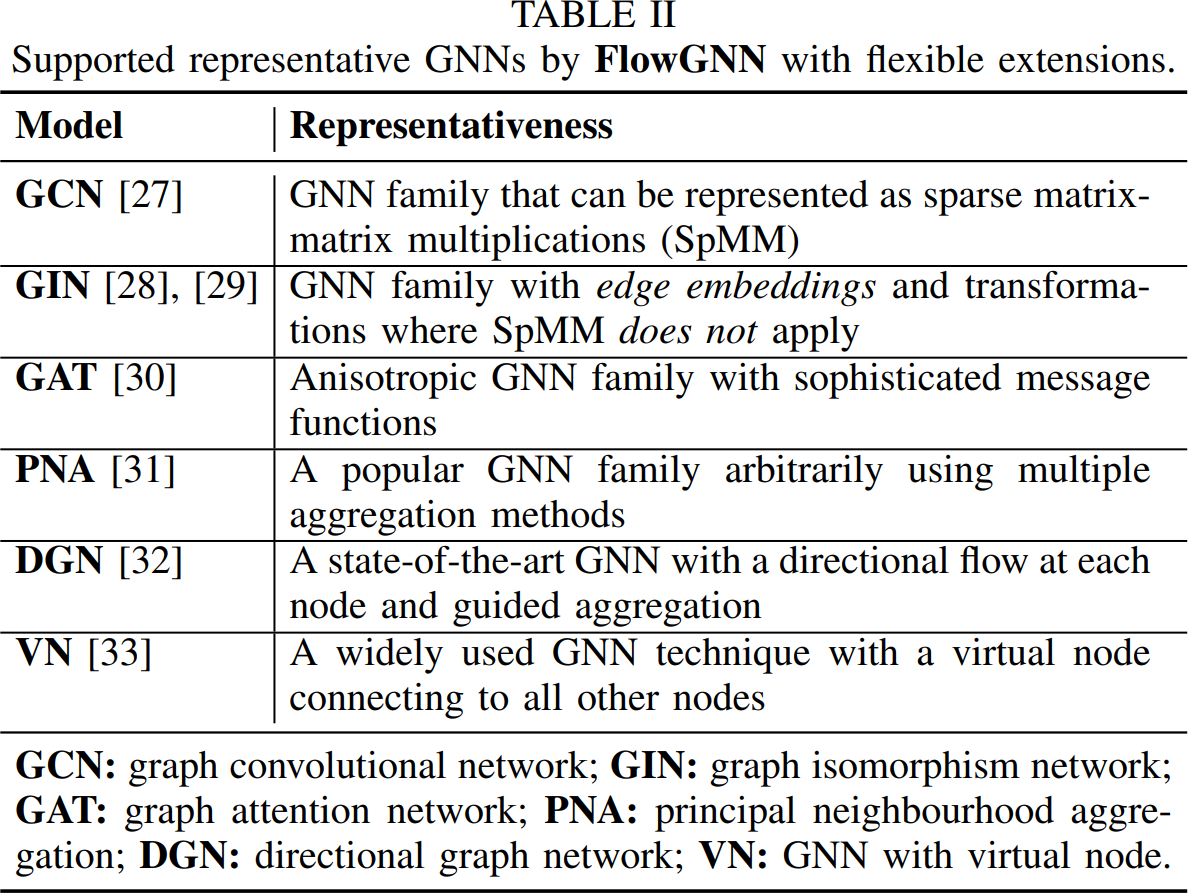 Evaluated on six GNN models
30
[Speaker Notes: We evaluate FlowGNN on six models, which are each representative of a family of GNNs. For instance, GAT represents the family of GNNs with anisotropic message passing, and PNA represents GNNs using multiple aggregation methods.]
Experiment Setup
Evaluated end-to-end on-board on Xilinx Alveo U50 @ 300 MHz
CPU baseline: Intel Xeon Gold 6226R (batch size 1)
GPU baseline: NVIDIA RTX A6000 (batch size 1 ~ 1024)
Evaluated on seven datasets, including one from High-Energy Physics
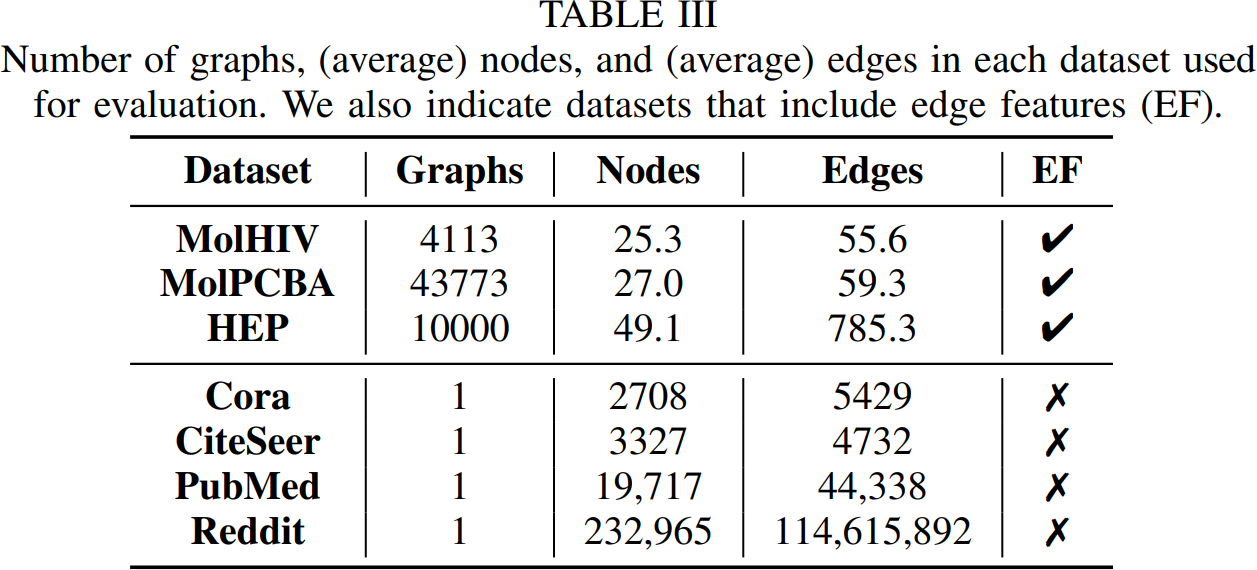 31
[Speaker Notes: We evaluate our framework end-to-end on the Xilinx Alveo U50 Acceleration Board, targeting a 300 MHz clock frequency.
We compare against the CPU and GPU baselines shown, and we use seven datasets: two molecular datasets of lots of thousands of small graphs, four larger single graph datasets, and one dataset of 10,000 graphs from High-Energy Physics.]
Evaluation – End-to-end Latency
(
a
)
M
o
l
H
I
V
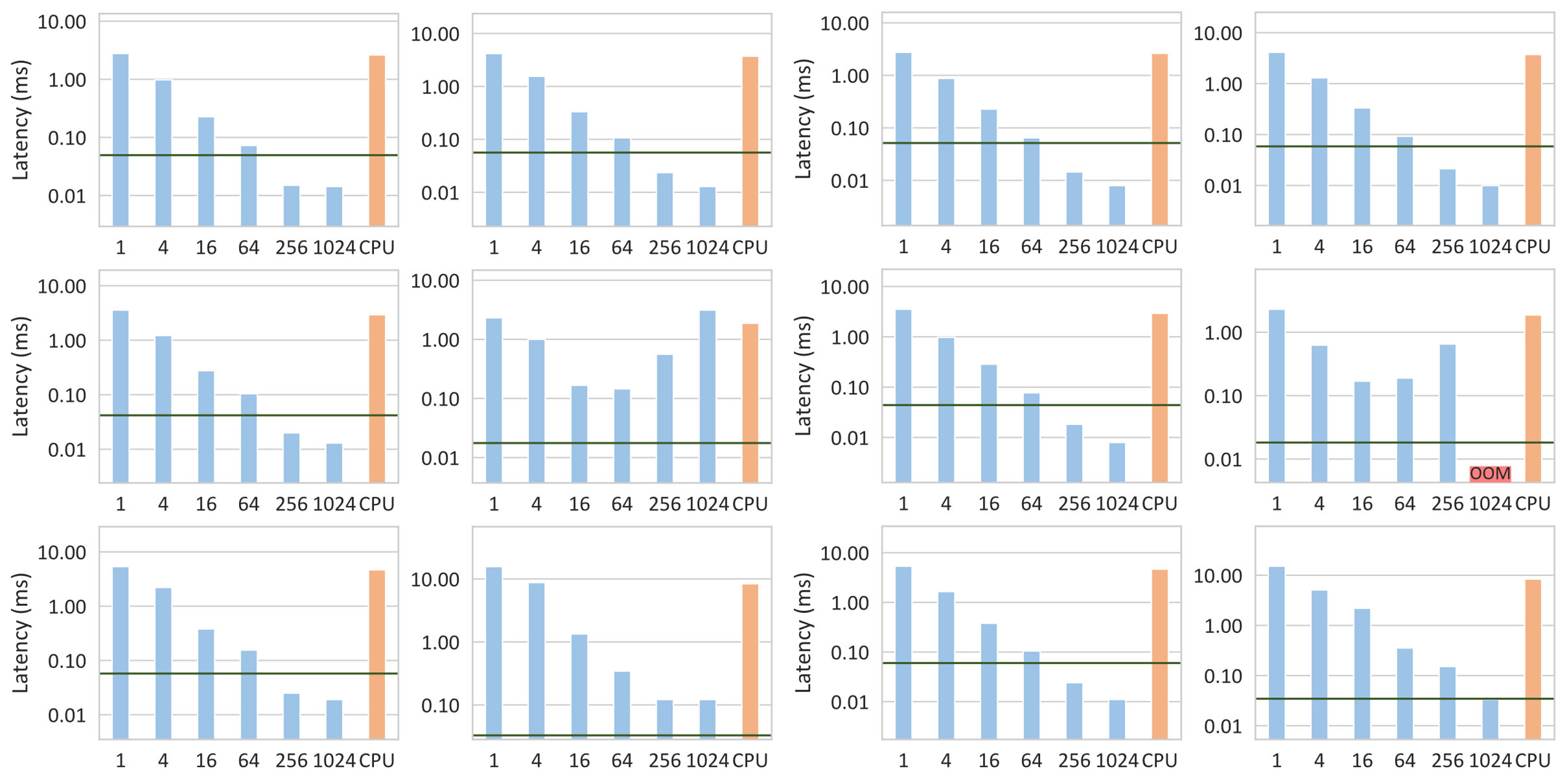 GIN
FlowGNN: 0.05ms
On GPU: batch size from 1 to 1024
32
[Speaker Notes: Here we show comparisons on our molecular datasets against GPU and CPU baselines. We see that FlowGNN achieves 50 to 250 times speedup over CPU and 50 to 480 times speedup over GPU at batch size one.
Although batch size 1 is the only fair comparison in a real-time setting, we also compare against GPU at higher batch sizes, and we still see speedup on all models and both datasets up to batch size 64.
The FlowGNN GAT and DGN models even beat GPU at batch size 1024.]
Evaluation – End-to-end Latency
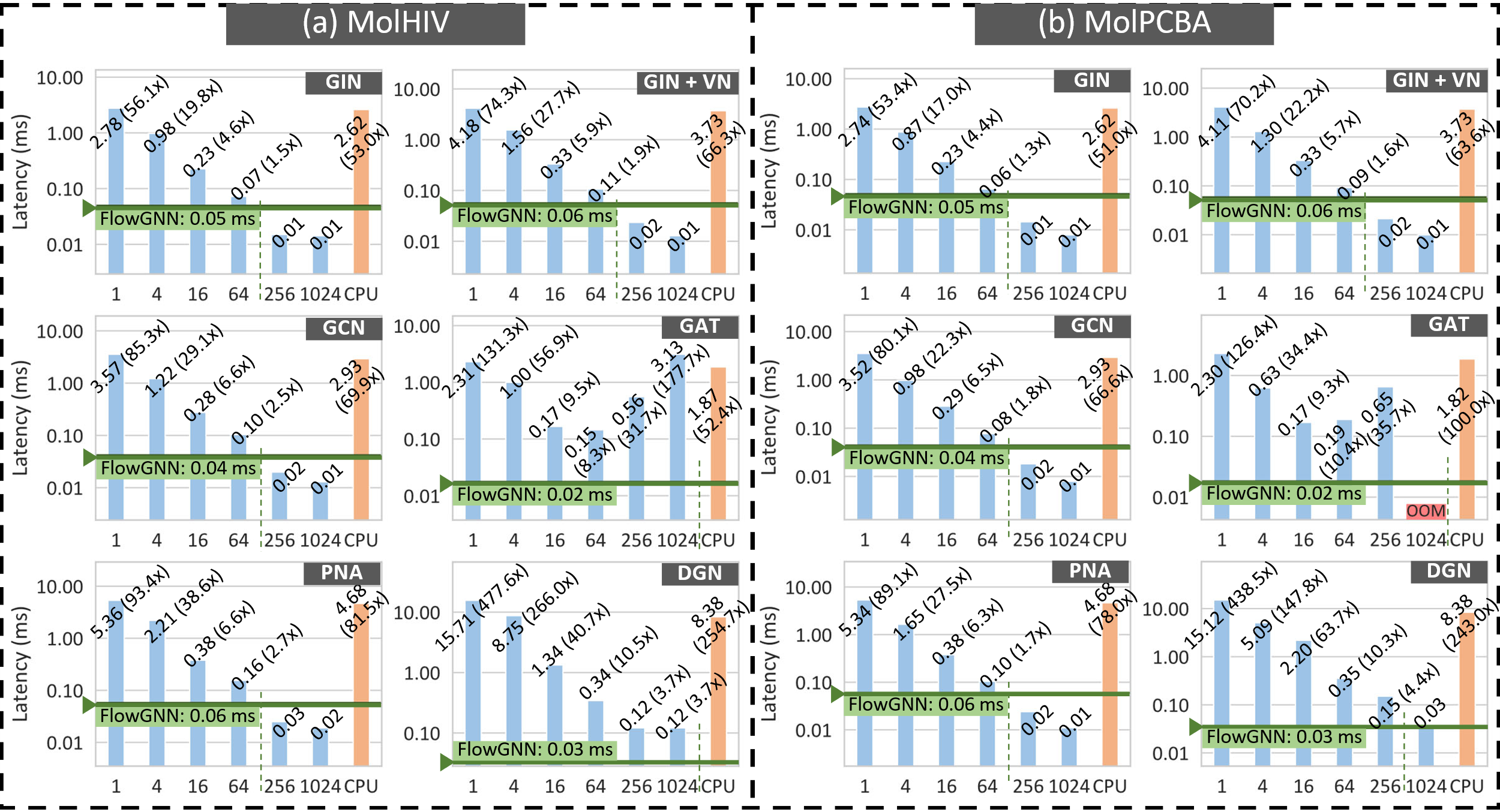 33
[Speaker Notes: Here we show comparisons on our molecular datasets against GPU and CPU baselines. We see that FlowGNN achieves 50 to 250 times speedup over CPU and 50 to 480 times speedup over GPU at batch size one.
Although batch size 1 is the only fair comparison in a real-time setting, we also compare against GPU at higher batch sizes, and we still see speedup on all models and both datasets up to batch size 64.
The FlowGNN GAT and DGN models even beat GPU at batch size 1024.]
Evaluation – End-to-end Latency
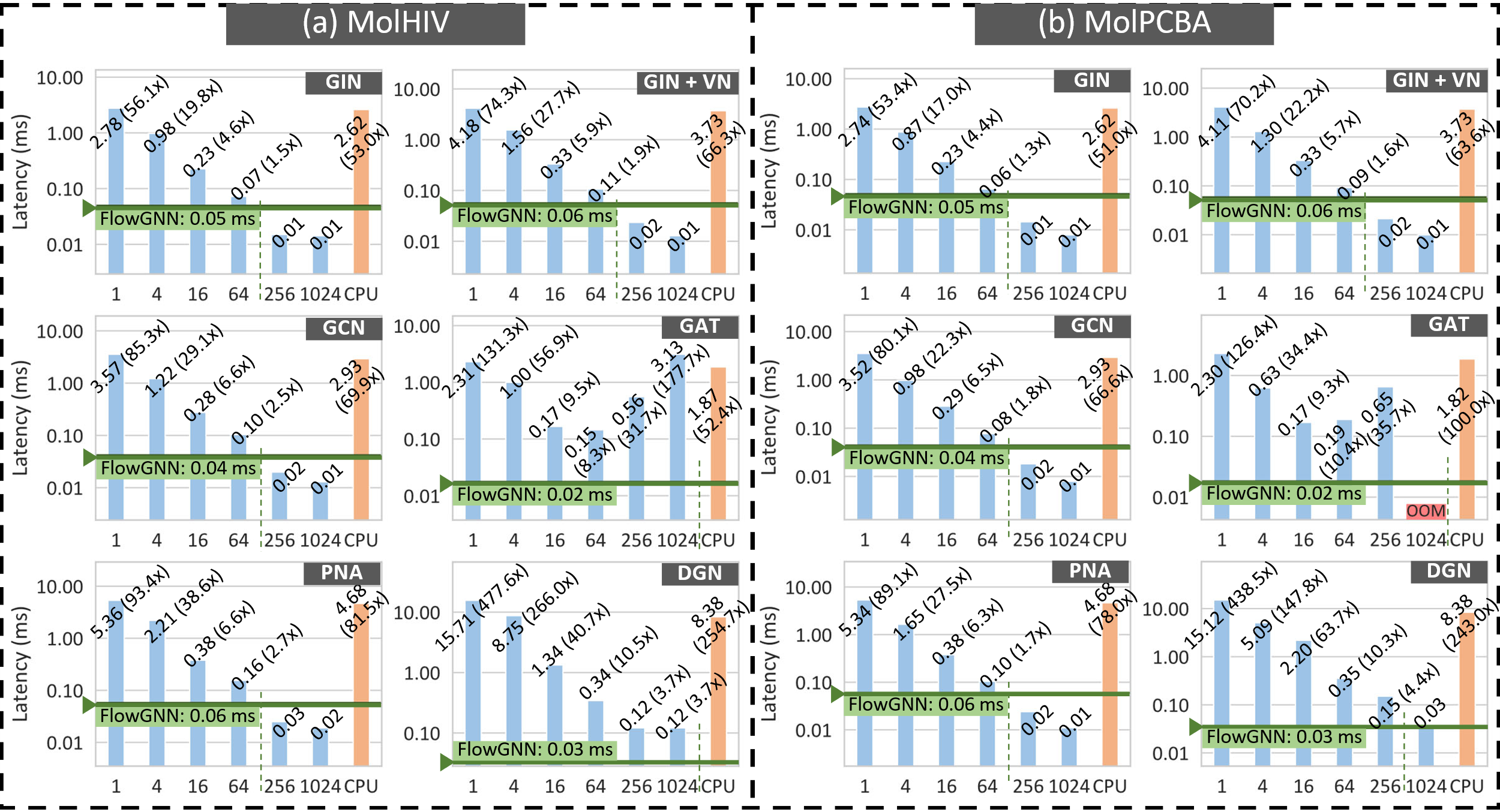 Observations:
FlowGNN is 50~250x over CPU, 50~480x over GPU at bs=1
For all models, FlowGNN outperform GPU for bs<=64
For GAT and DGN, FlowGNN beats GPU at bs=1024
34
[Speaker Notes: Here we show comparisons on our molecular datasets against GPU and CPU baselines. We see that FlowGNN achieves 50 to 250 times speedup over CPU and 50 to 480 times speedup over GPU at batch size one.
Although batch size 1 is the only fair comparison in a real-time setting, we also compare against GPU at higher batch sizes, and we still see speedup on all models and both datasets up to batch size 64.
The FlowGNN GAT and DGN models even beat GPU at batch size 1024.]
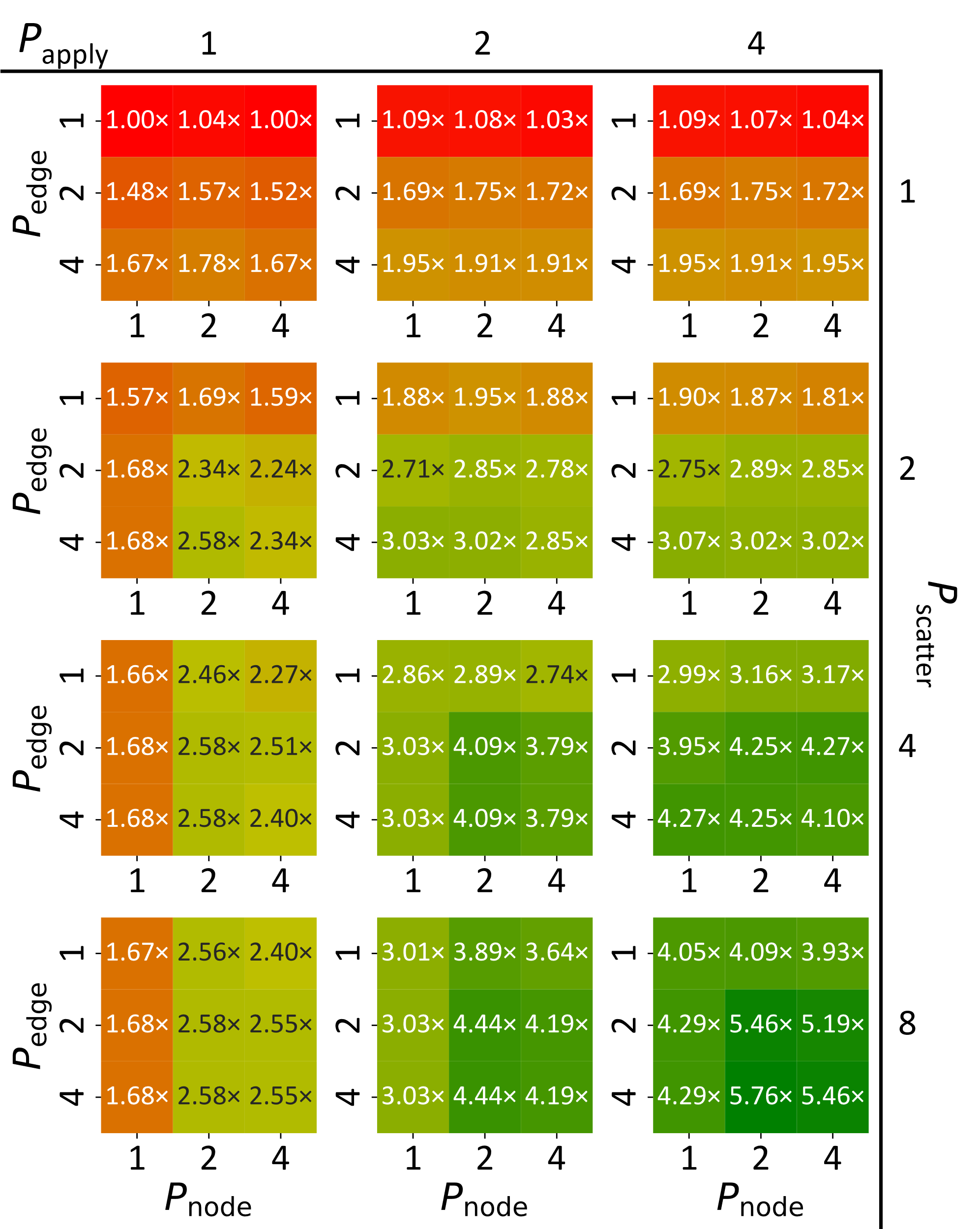 Design Space Exploration
Four reconfigurable parameters
# of nodes in parallel: Pnode
# of edges in parallel: Pedge
# of elements in NT: Papply
# of elements in MP: Pscatter

Speedup is non-linear with respect to different parallelism factors
An increase in one parameter does not guarantee speedup
Future work
35
[Speaker Notes: We also do a preliminary design space exploration to look at how changing parallelism factors changes the latency. We found that the parallelism factors have a non-linear and entangled effect, where sometimes increasing one parameter doesn’t necessarily change the latency whereas changing a different parameter does.]
GNNBuilder – An automated GNN builder
EDA Tools
Architectures
FlowGNN: A generic Graph Neural Network (GNN) accelerator on FPGA
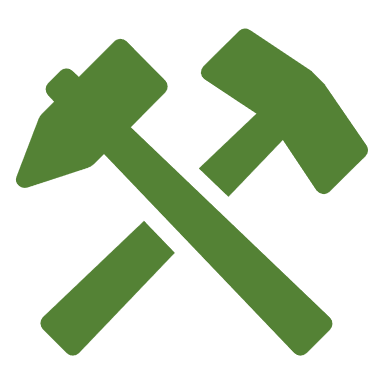 GNNBuilder: An automated GNN accelerator generator
Edge-MoE: Multi-task Vision Transformer (HW)
DGNN-Booster: A Generic FPGA Accelerator Framework For Dynamic Graph Neural Network Inference
LightningSim: Fast and Accurate Trace-Based Simulation for High-Level Synthesis
INR-Arch: A Dataflow Architecture and Compiler for Arbitrary-Order Gradient Computations
36
GNN Builder Workflow
A fully-automated, end-to-end GNN accelerator generation on FPGA
Standard PyTorch input, FPGA bitstream + hostcode output
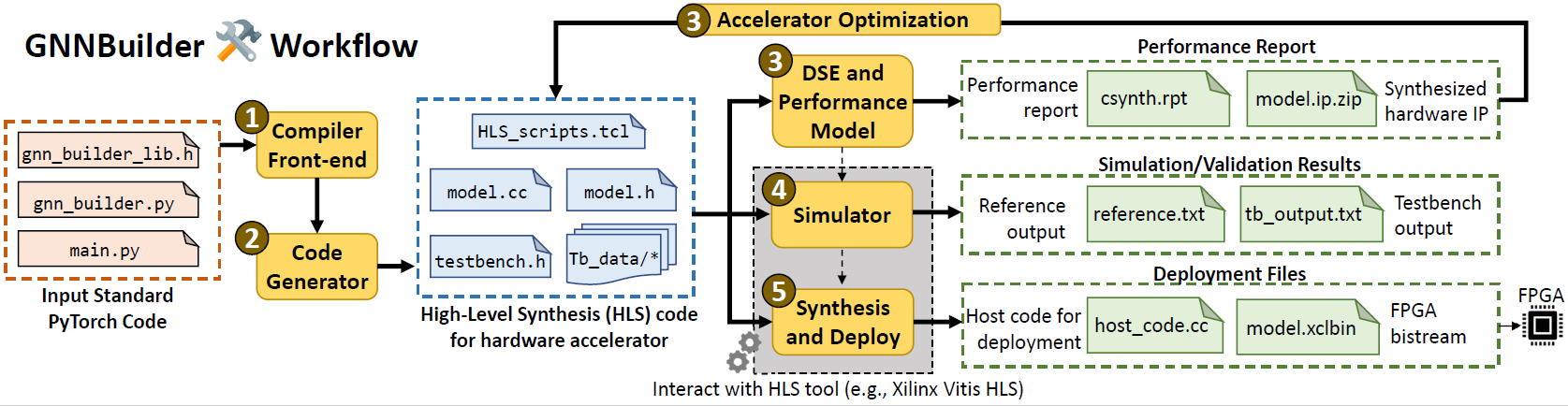 37
GNN Builder Features
Generic: Wide range of GNN model types (follows FlowGNN principle)
Flexible: Highly customizable GNN models
Standard and Extensible API: Standard PyTorch as inputs
Completeness: Multi-level tasks (node, link, graph) with end-to-end workflow 

DSE: Accelerator design space exploration (DSE) and optimization
Deployment: End-to-end with host code
Performance: Better than CPU and GPU
38
Feature 1 – Generic
General / Sparse Matrix Multiplication (SpMM) is NOT all we need!

Supported GNNs:
GCN: can be represented as SpMM
GraphSage with flexible non-sum aggregation – not SpMM
GIN with edge embedding – not SpMM
PNA with multiple aggregation – not SpMM
GAT with attention – not SpMM
39
Feature 2 – Flexible
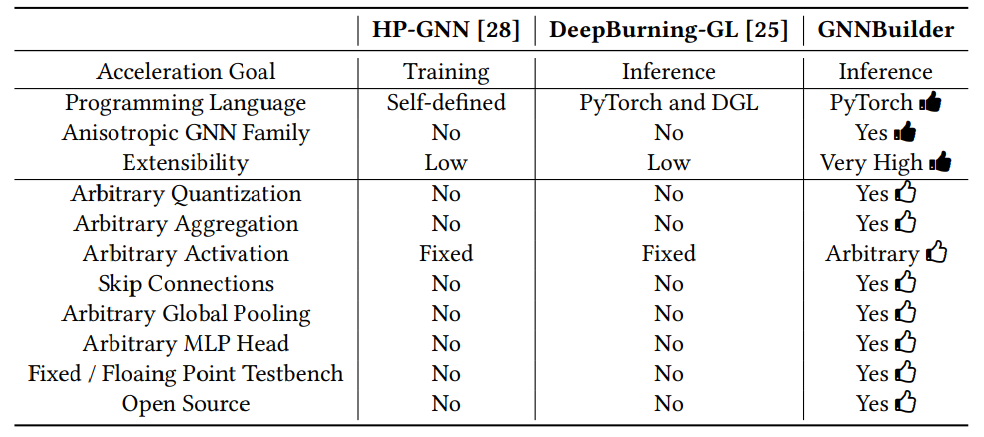 40
Feature 3 – Standard PyTorch API
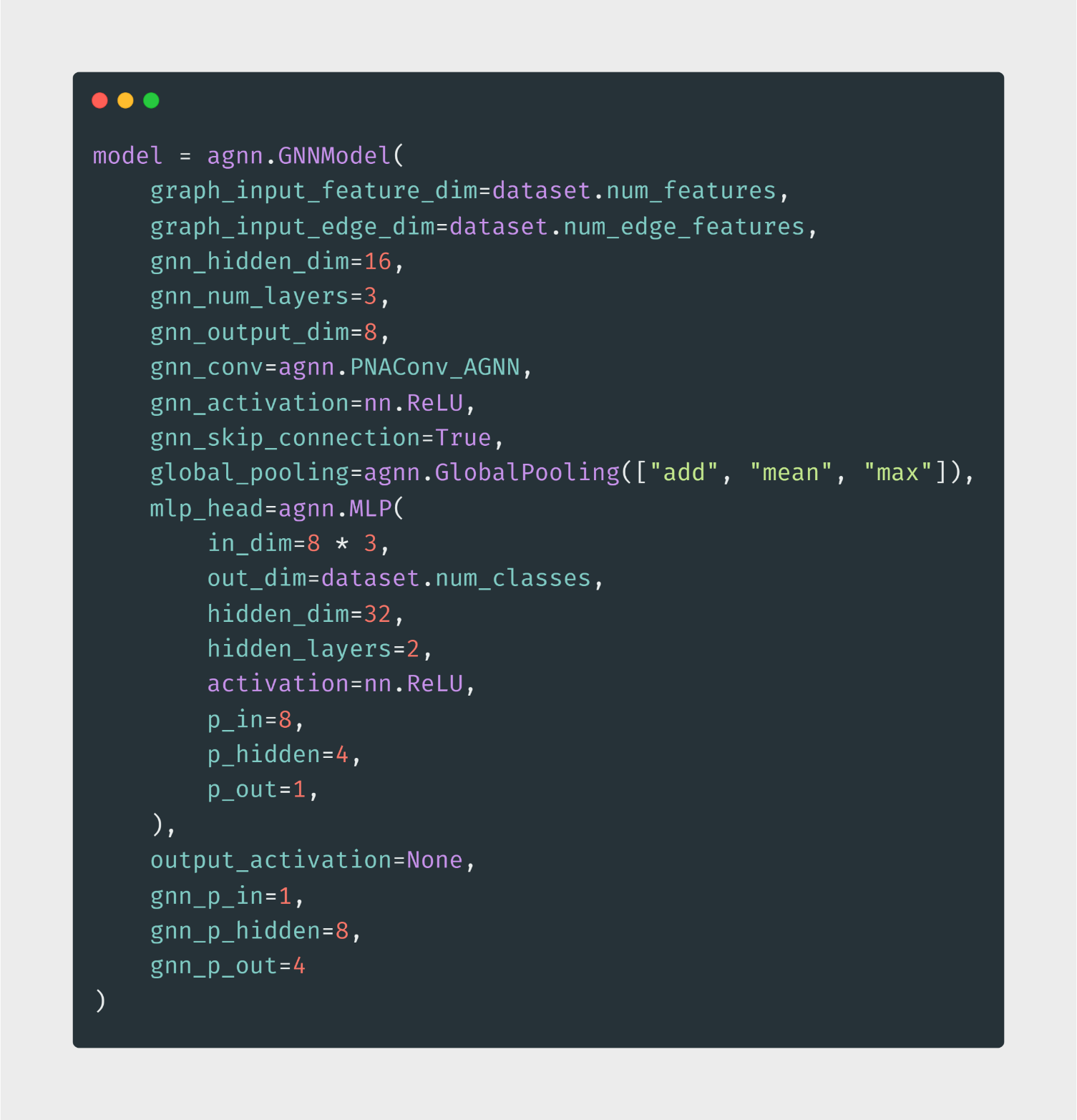 Create a fully parameterized GNN model using native PyTorch Geometric layers

Behaves as a standard nn.Module
Zero gap from training to deployment
41
Feature 3 – Standard PyTorch API (cont.)
(SW)
Model and layer definition
(HW)
HLS code generation and deployment on FPGA
42
A Working Example using GNNBuilder
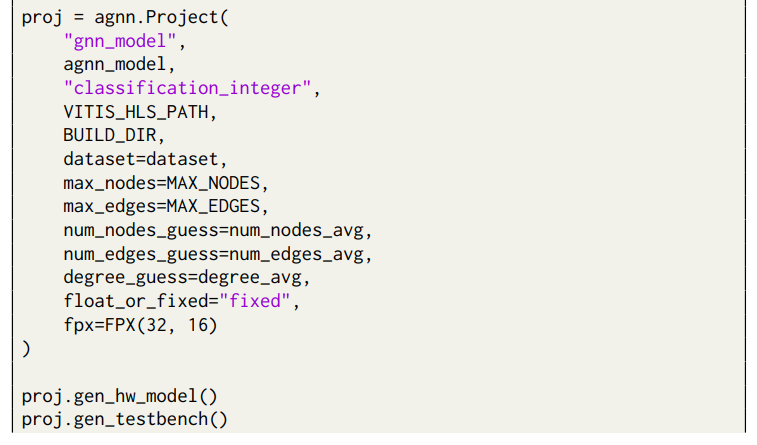 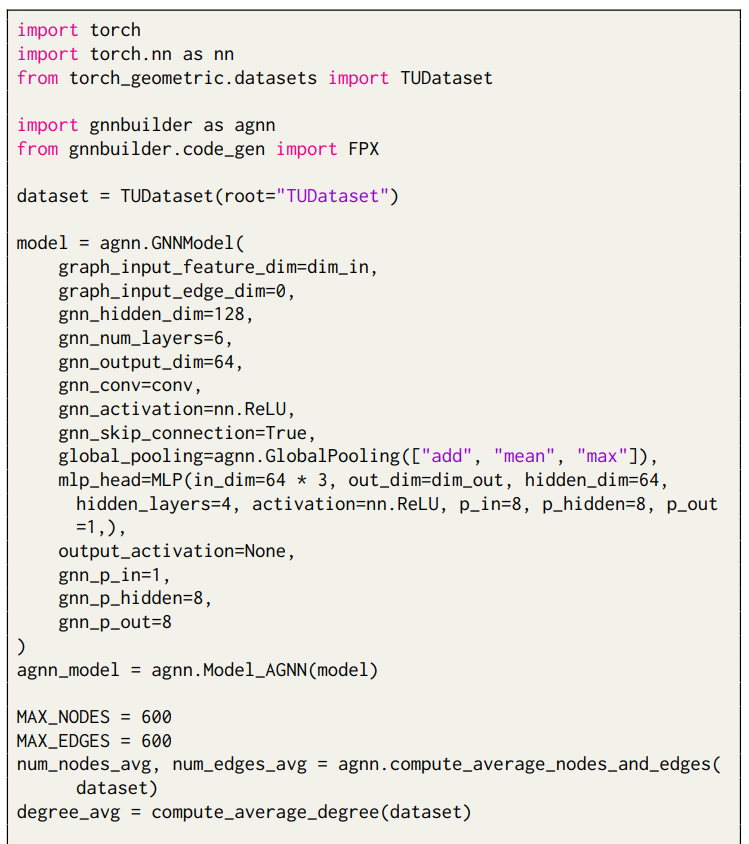 A minimum working example with:
GNN model definition
Training (omitted)
Code generation
Testbench generation
Synthesis and implementation
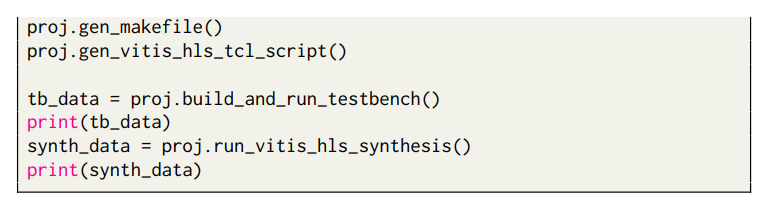 43
Underneath of GNNBuilder – Templates
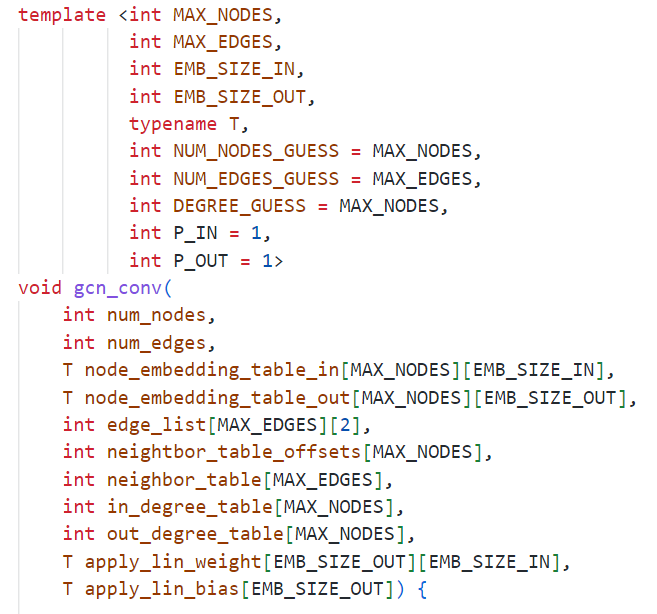 Pre-defined static array size
Define fixed-point data precision
Used for latency estimation 
(can be omitted in deployment)
Linear layer parallelism
(can be decided by DSE later)
44
Design Space Exploration (DSE)
How can I predict a given model’s resource usage and latency?

Analytical Model
Look at HLS code and calculate a rough estimate of clock cycles and resources
Failed: Too much complexity in HLS synthesis, mapping, and dynamic runtime

ML-based Model
Use random forest on a dataset of 400 randomly sampled model designs + configurations
Success!
45
DSE Results – Analytical v.s. Analytical + ML
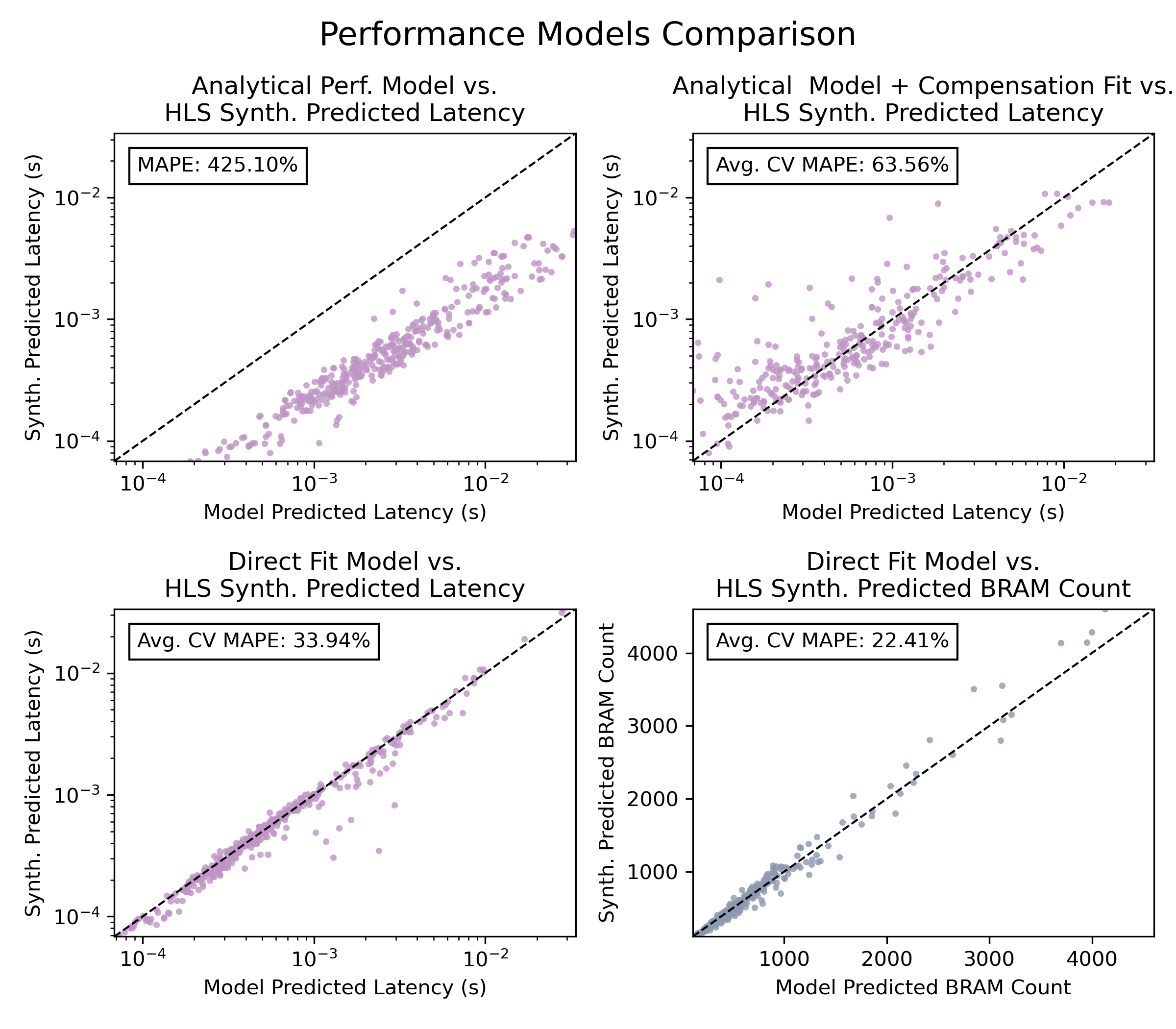 46
DSE Results – ML based
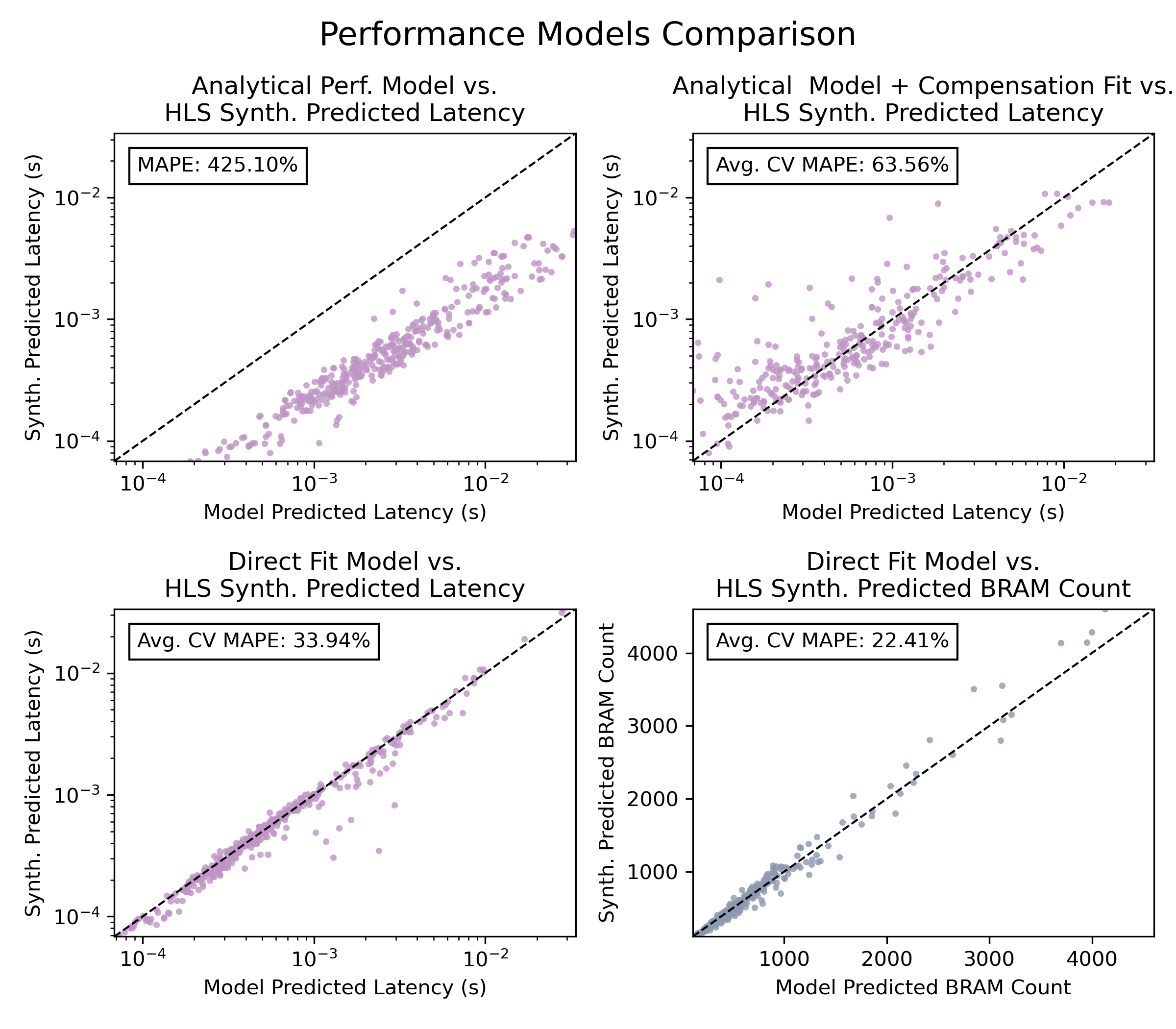 47
Implementation Results
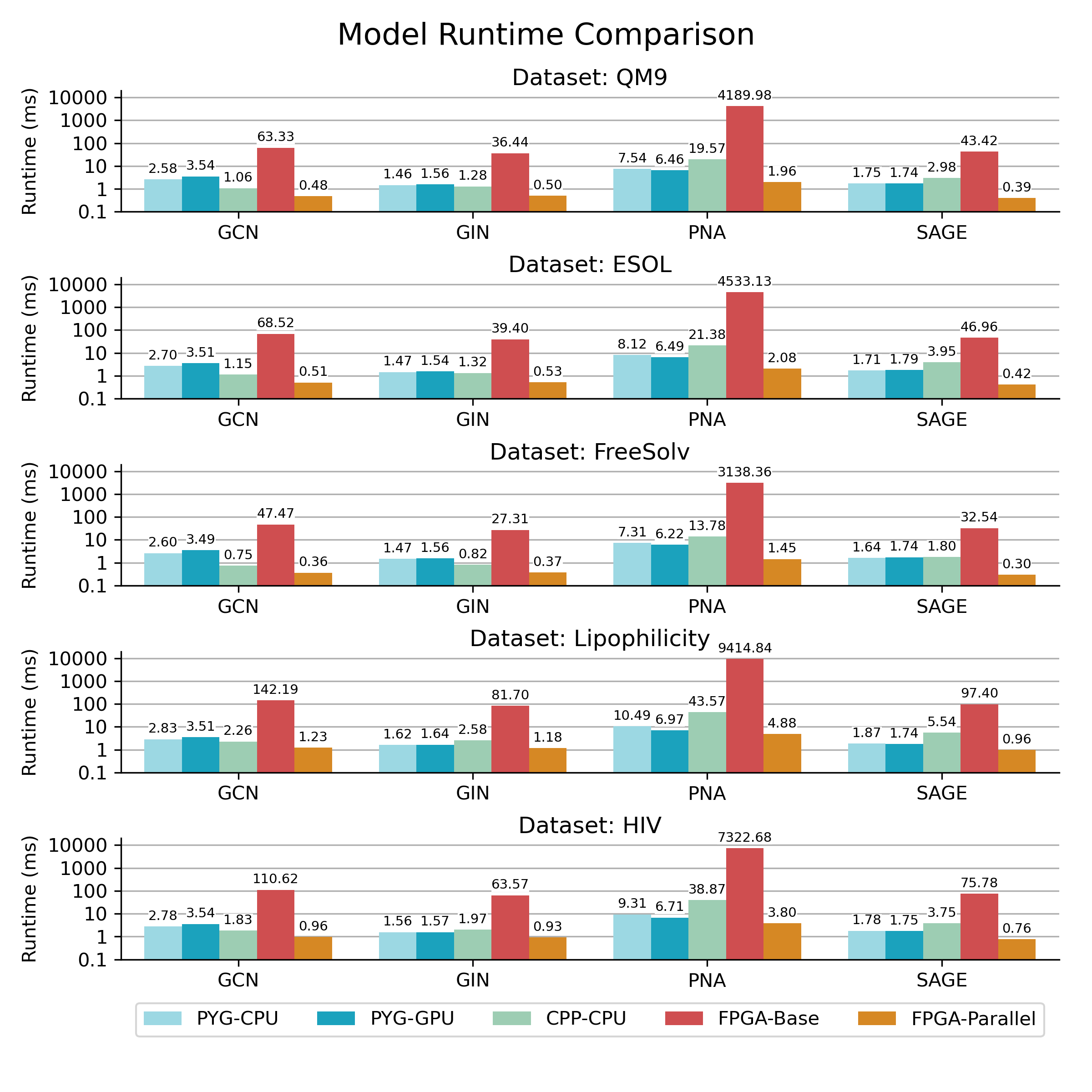 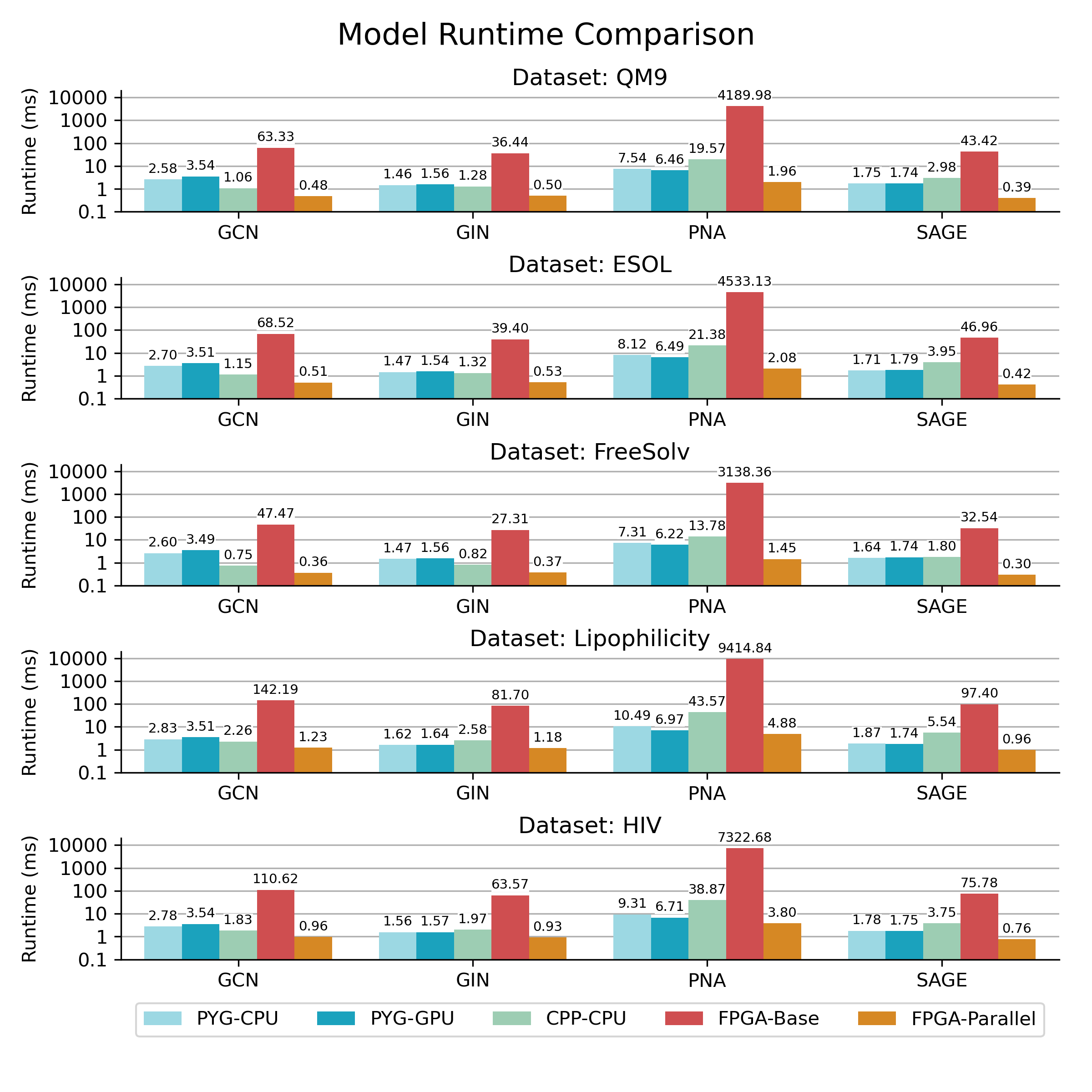 48
Implementation Results (cont.)
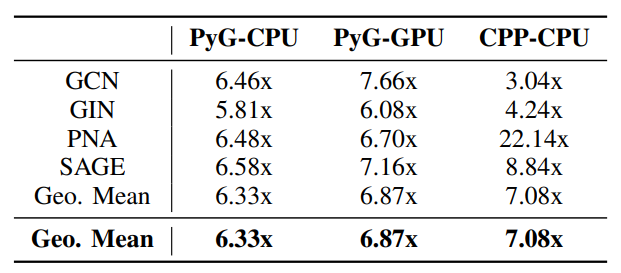 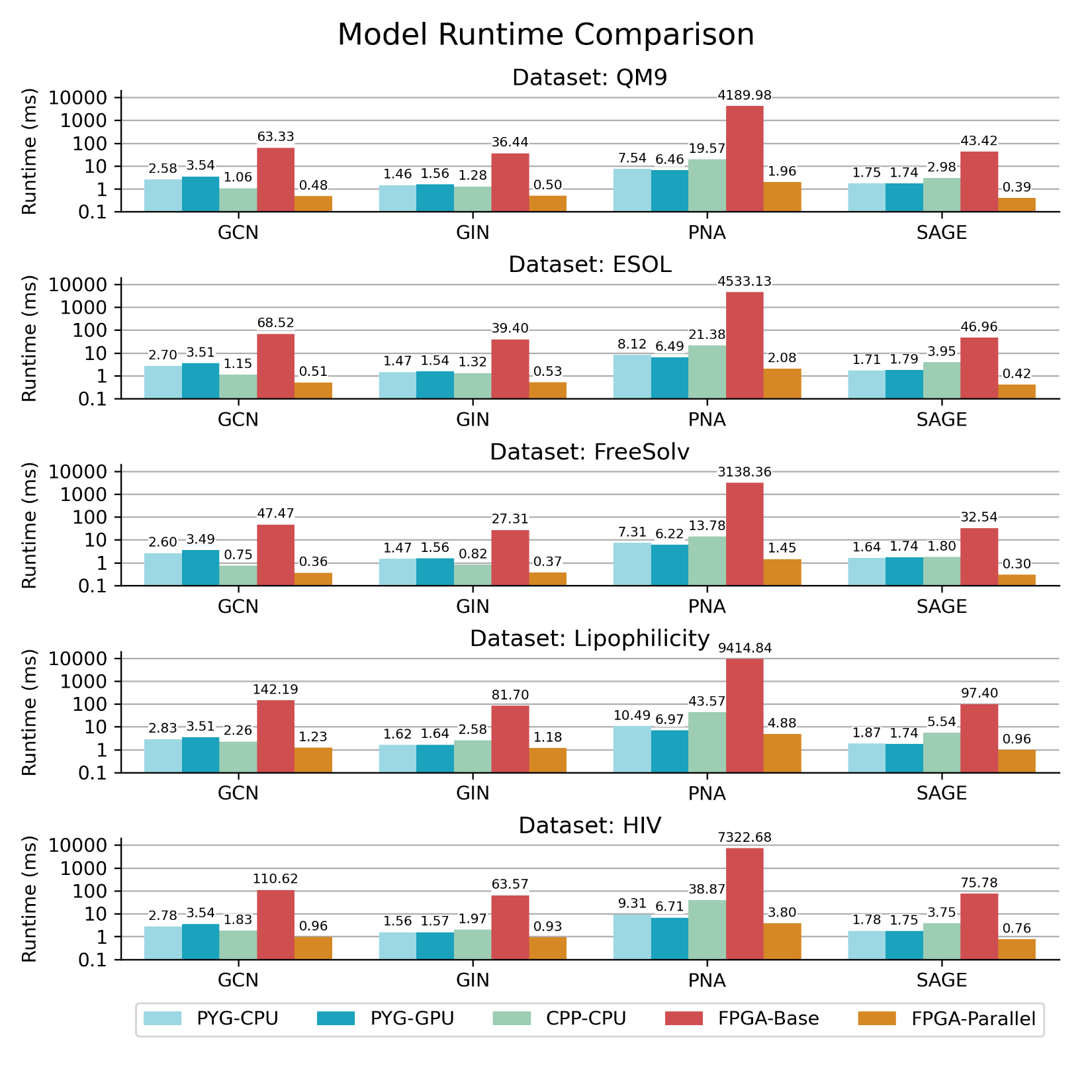 49
GNNBuilder Limitations and Future Work
50
Edge-MoE – A multi-task vision transformer
EDA Tools
Architectures
FlowGNN: A generic Graph Neural Network (GNN) accelerator on FPGA
GNNBuilder: An automated GNN accelerator generator
Edge-MoE: Multi-task Vision Transformer (HW)
DGNN-Booster: A Generic FPGA Accelerator Framework For Dynamic Graph Neural Network Inference
LightningSim: Fast and Accurate Trace-Based Simulation for High-Level Synthesis
INR-Arch: A Dataflow Architecture and Compiler for Arbitrary-Order Gradient Computations
51
Single-Task Learning (STL) for Multi-tasking
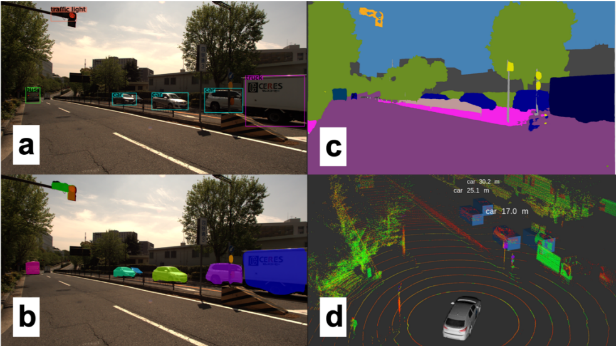 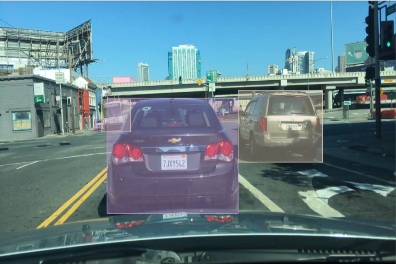 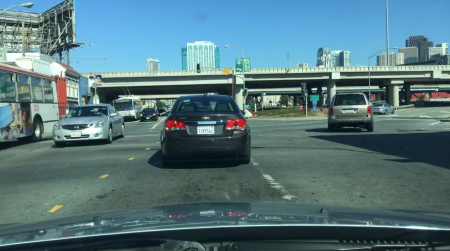 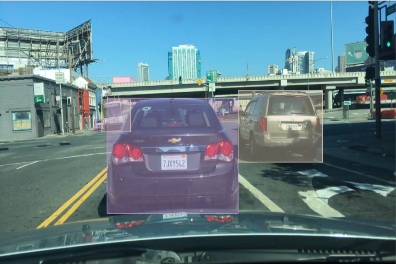 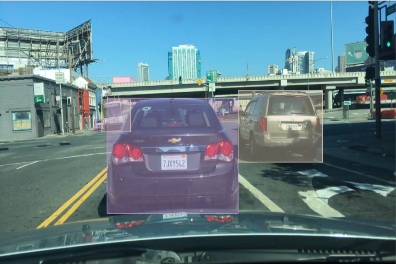 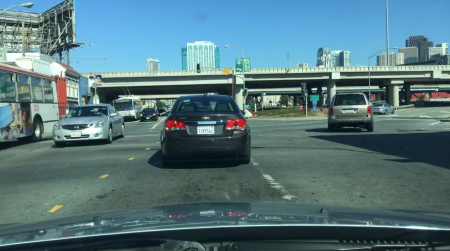 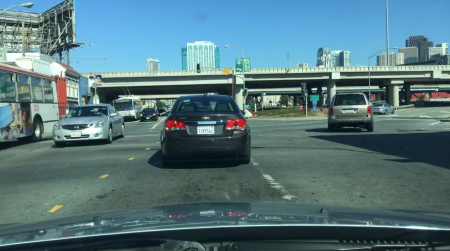 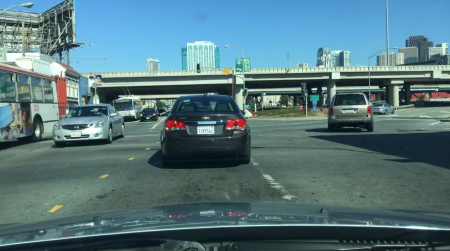 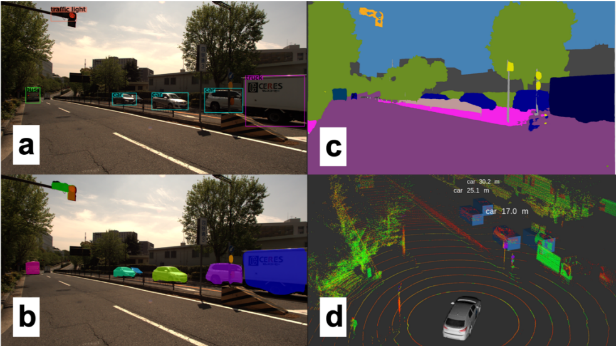 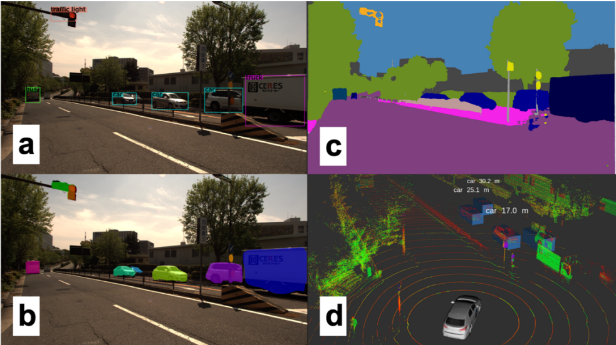 Original Video
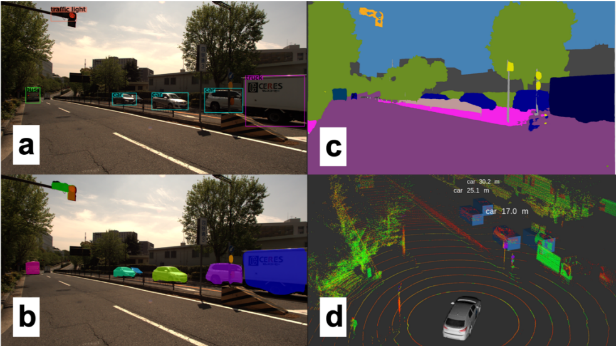 52
Multi-Task Learning (MTL) for Multi-tasking
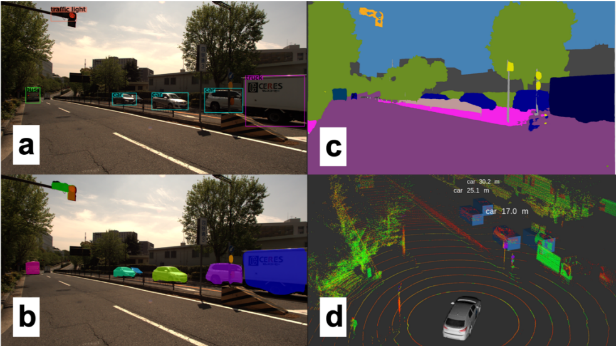 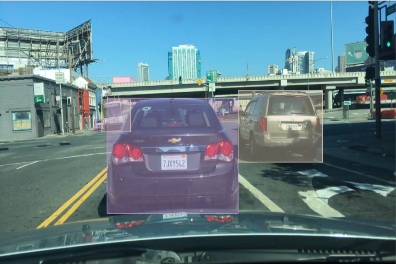 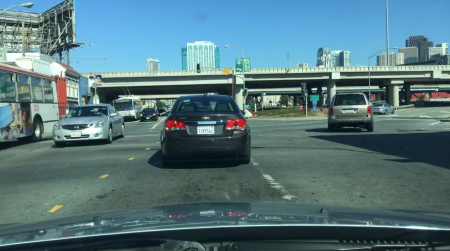 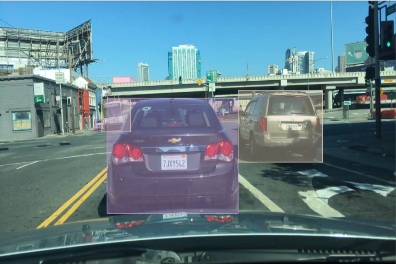 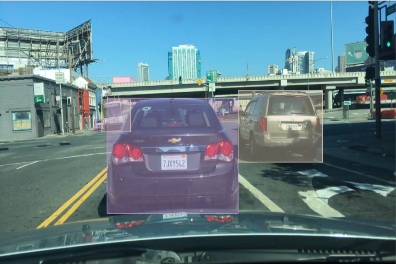 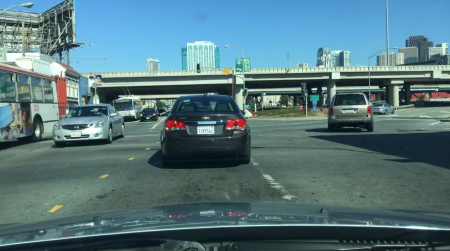 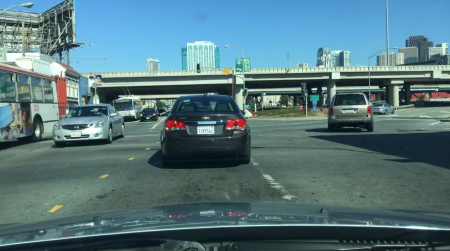 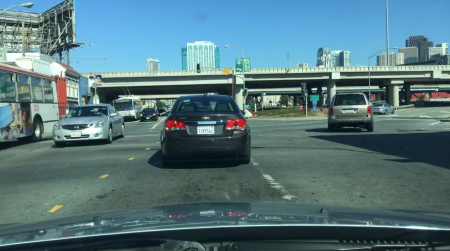 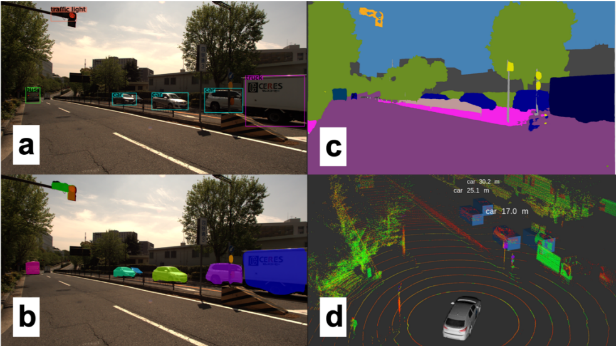 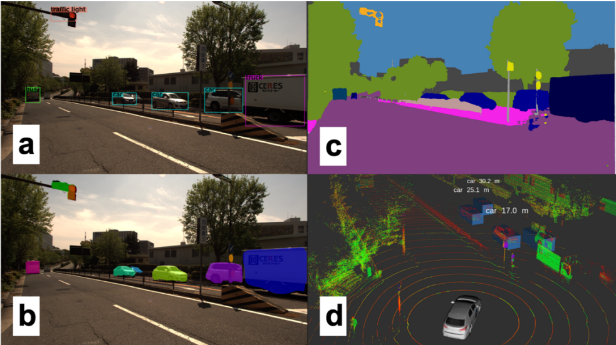 Original Video
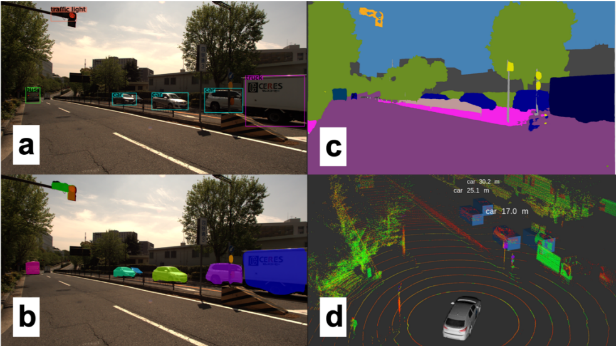 53
Vision Transformer (ViT)
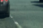 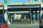 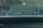 Attention
MLP
Attention
MLP
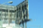 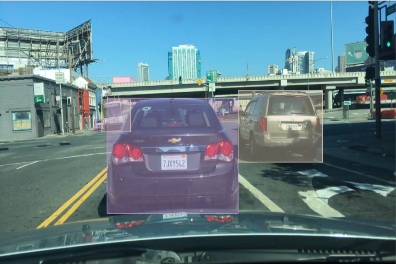 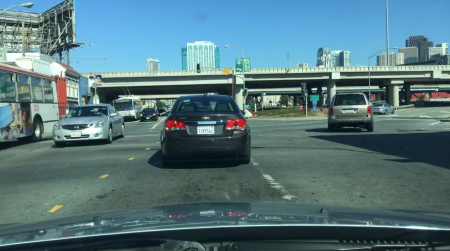 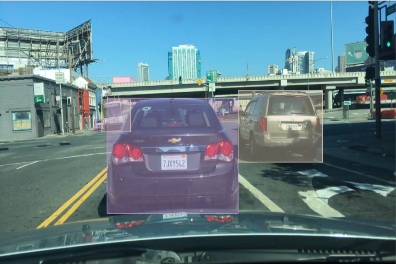 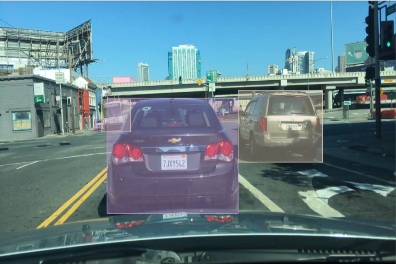 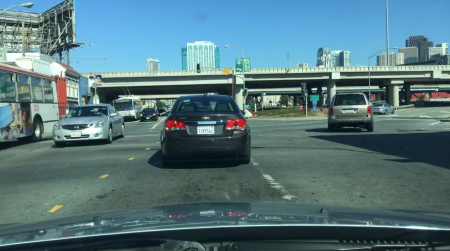 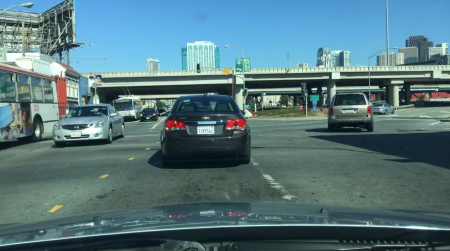 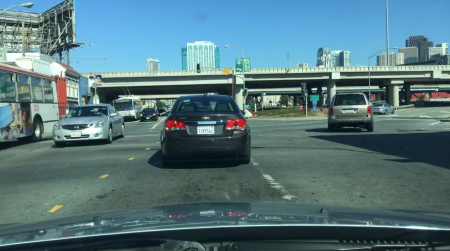 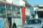 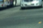 …
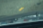 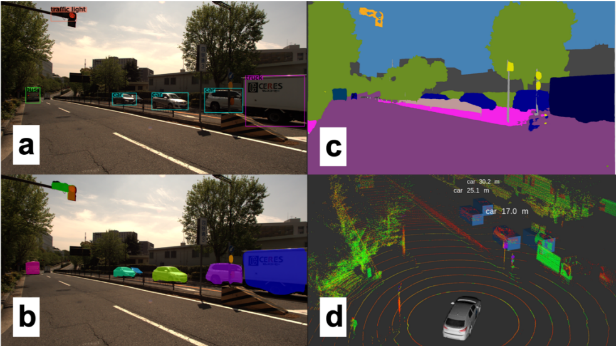 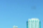 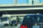 Vision transformer Encoder
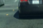 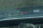 Original Video
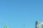 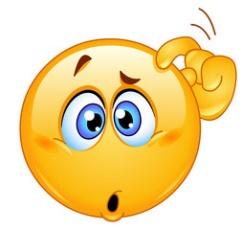 What about ViT for multi-tasking?
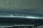 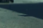 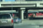 Patches
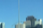 54
Challenges of MTL + ViT
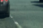 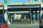 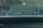 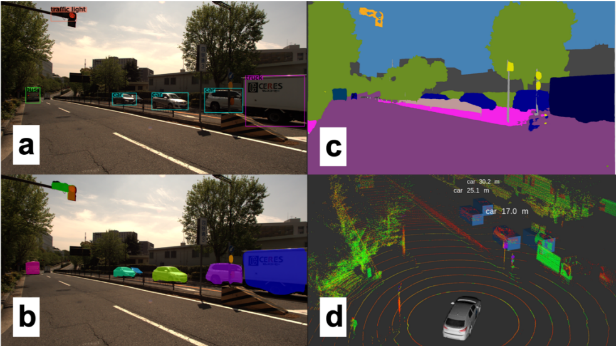 Attention
MLP
Attention
MLP
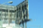 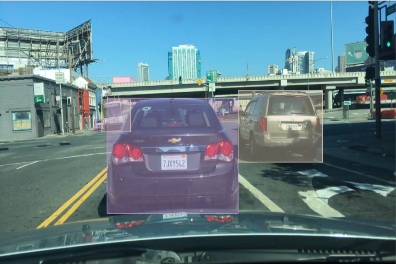 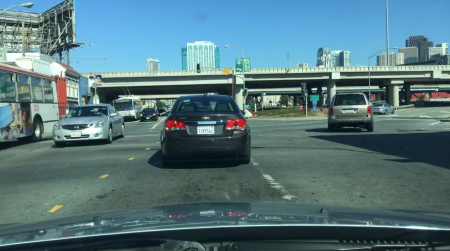 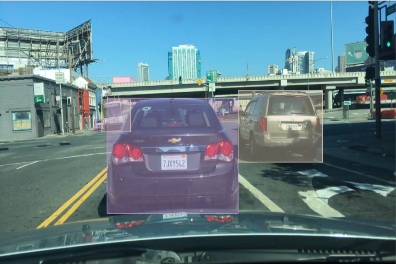 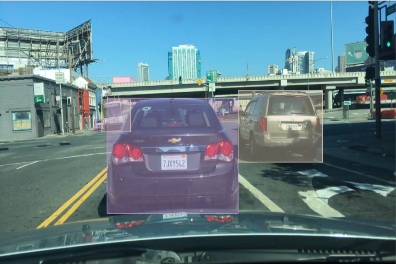 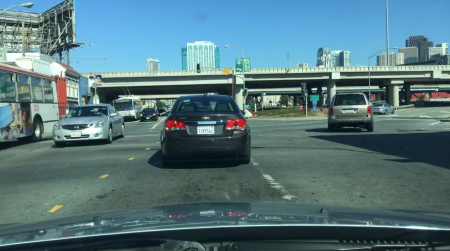 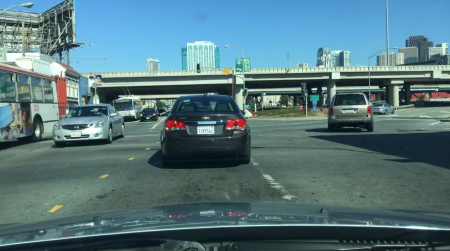 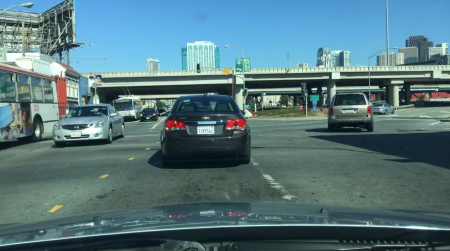 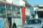 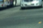 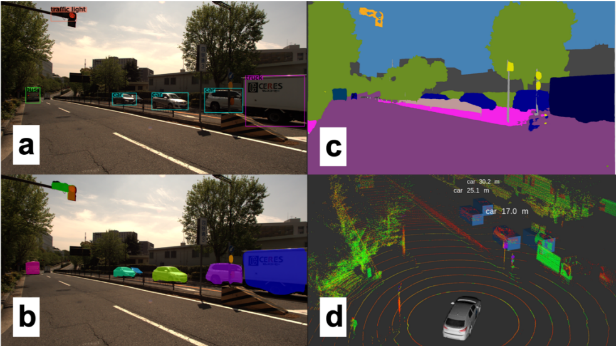 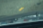 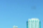 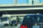 …
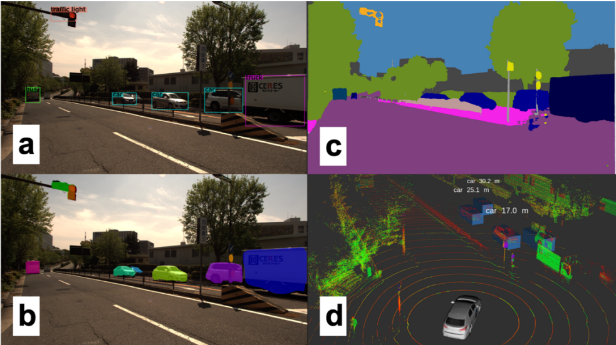 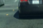 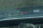 Original Video
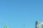 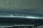 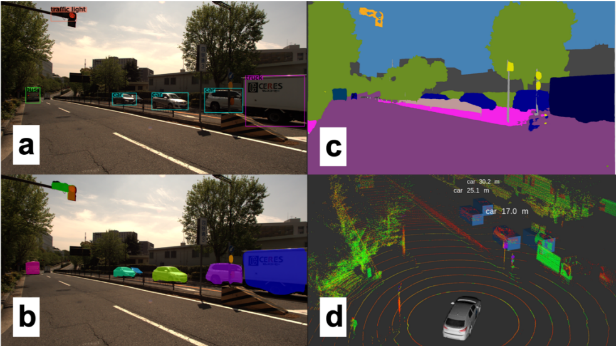 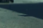 Vision transformer Encoder
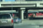 Patches
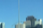 55
STL v.s. MTL
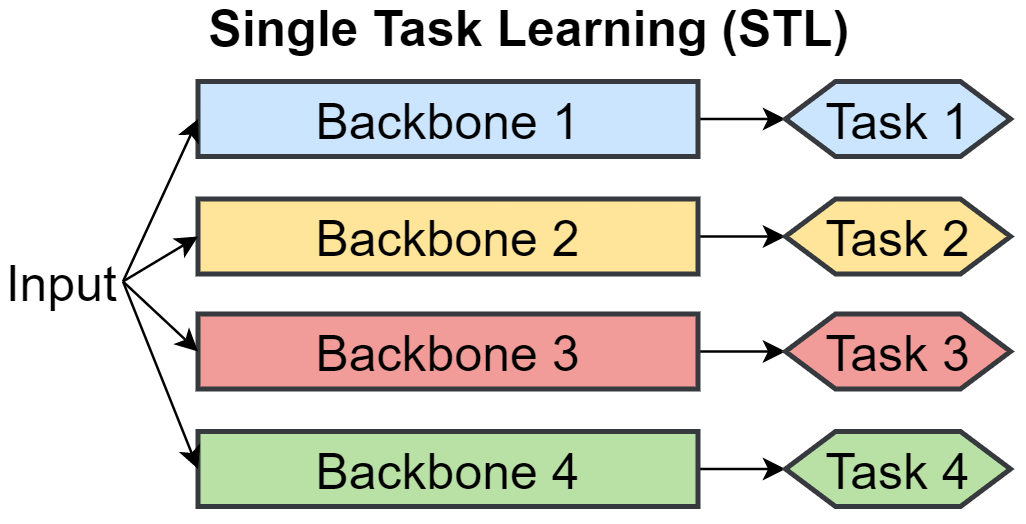 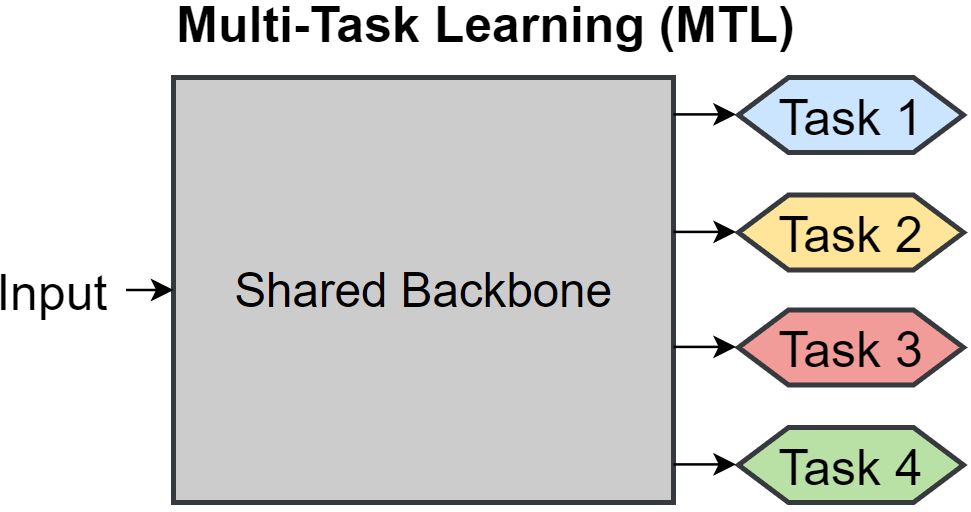 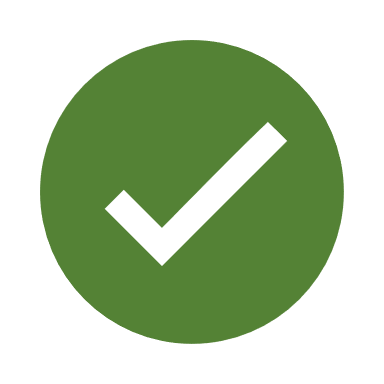 Running a single task can onlyactivate one backbone
Usually lower accuracy comparing to MTL
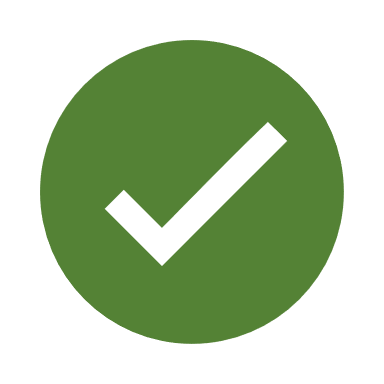 Higher accuracy comparing to STL
Running only one task needs toactivate the entire shared backbone
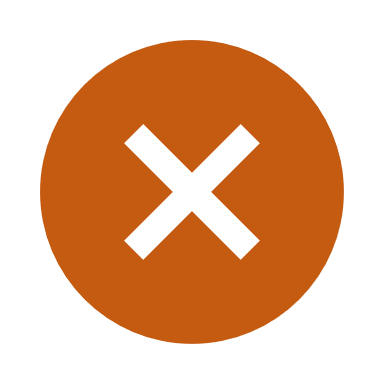 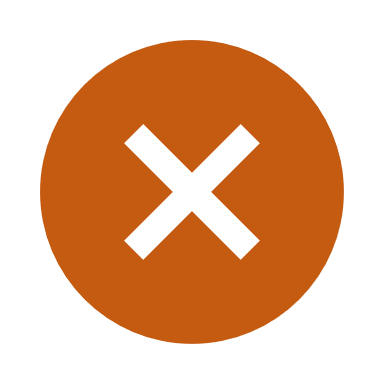 56
STL v.s. MTL
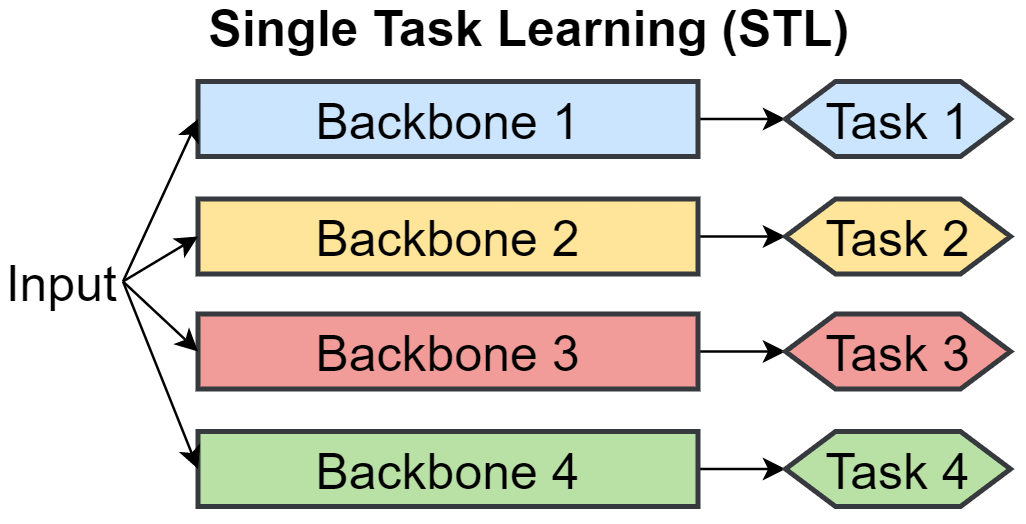 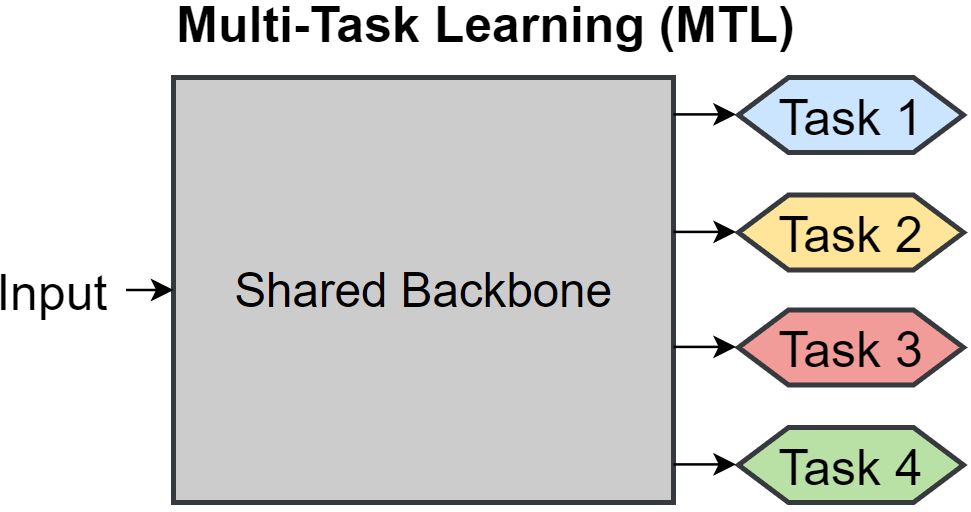 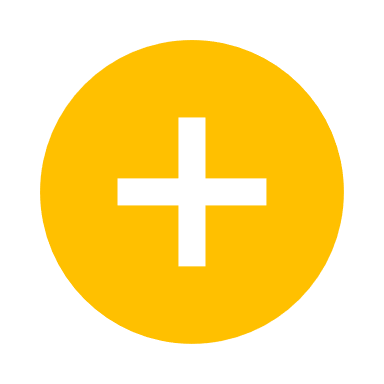 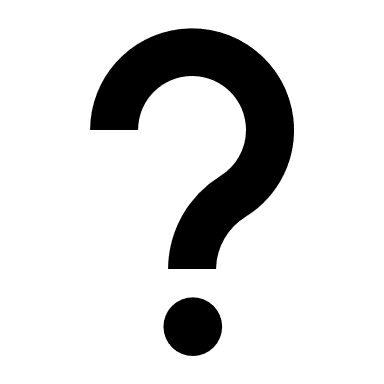 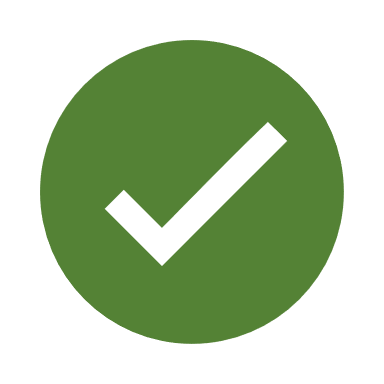 Running a single task can onlyactivate one backbone
Usually lower accuracy comparing to MTL
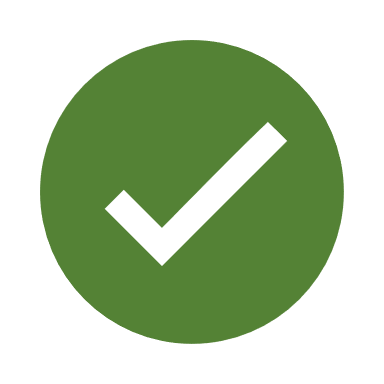 Higher accuracy comparing to STL
Running only one task needs toactivate the entire shared backbone
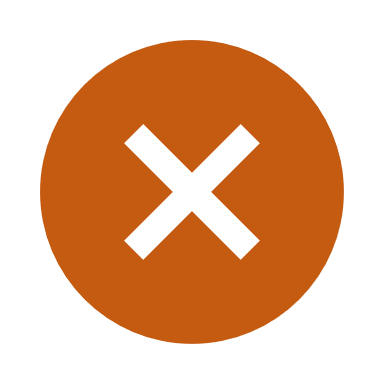 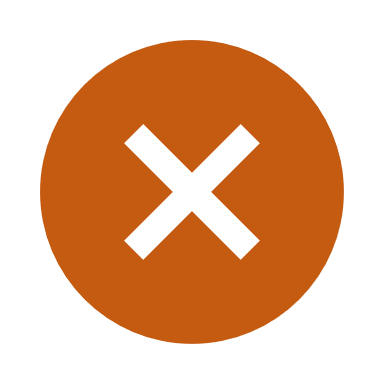 57
STL v.s. MTL
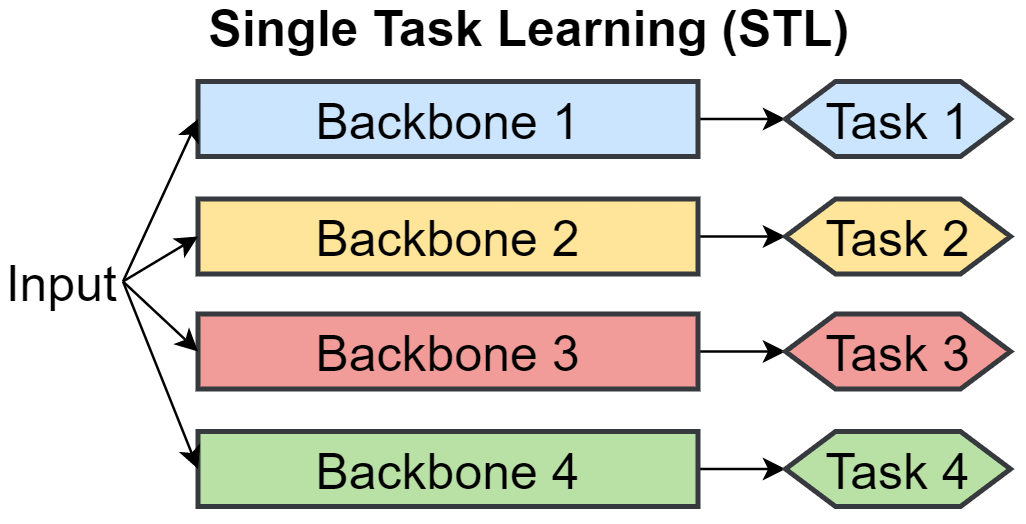 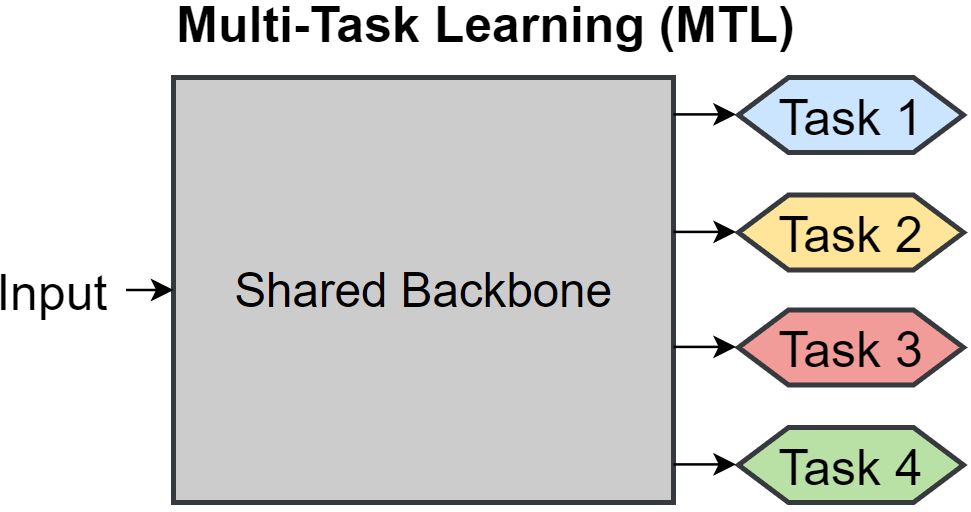 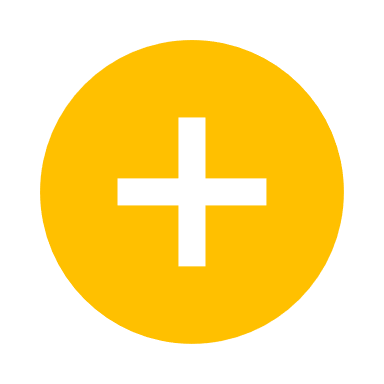 Use Mixture-of-Expert (MoE):
dynamically select a sub-model
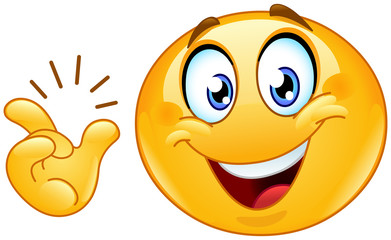 M3ViT
Edge-MoE
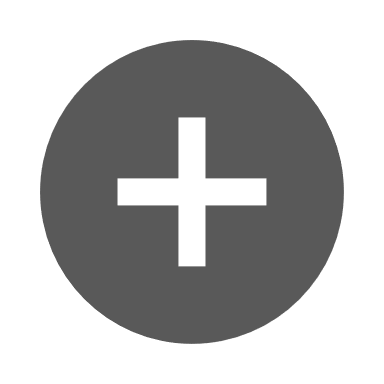 58
M3ViT: MTL + ViT + MoE
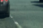 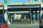 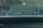 Attention
MLP
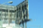 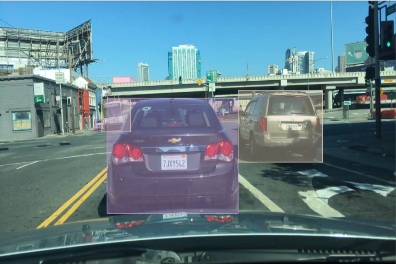 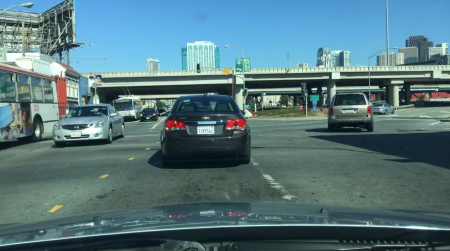 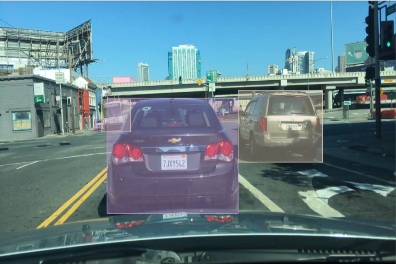 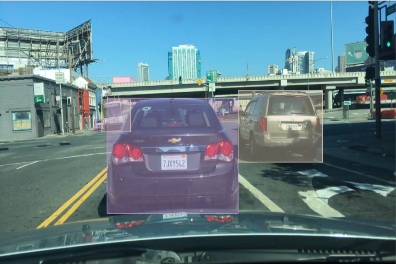 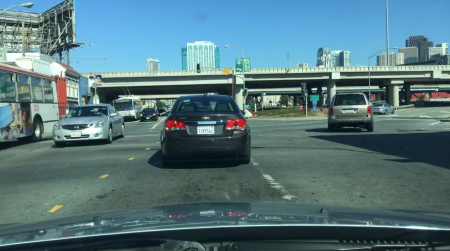 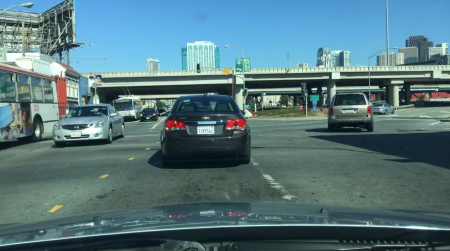 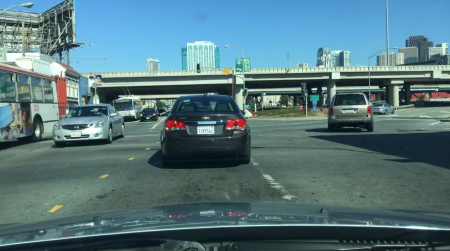 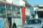 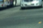 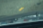 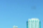 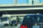 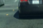 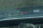 Original Video
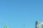 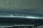 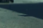 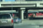 Patches
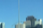 59
M3ViT: MTL + ViT + MoE
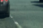 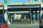 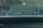 MoE
Attention
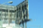 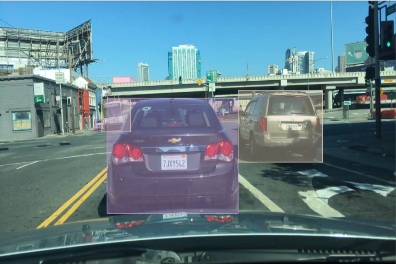 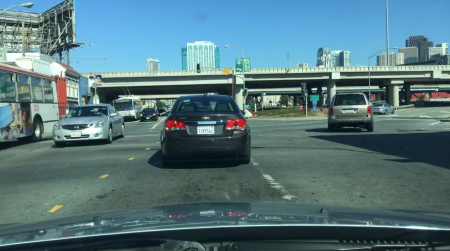 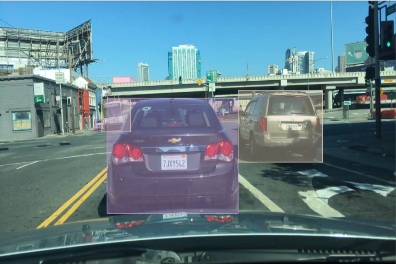 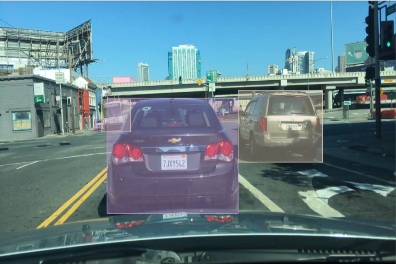 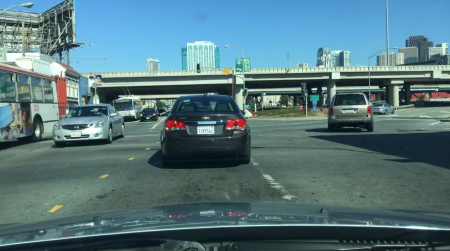 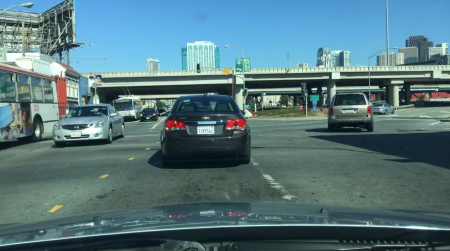 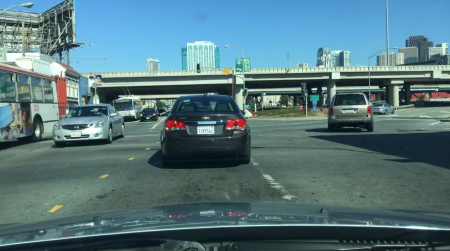 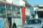 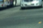 Expert 1
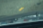 Expert 2
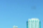 Expert 3
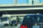 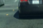 Expert 4
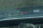 Original Video
…
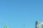 Expert N
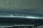 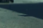 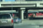 Patches
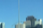 60
M3ViT: MTL + ViT + MoE
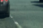 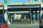 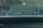 MoE
Attention
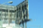 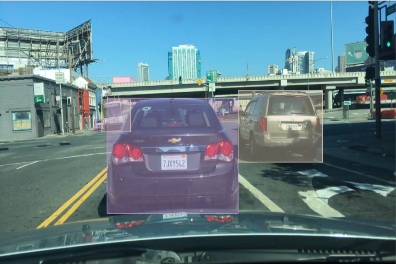 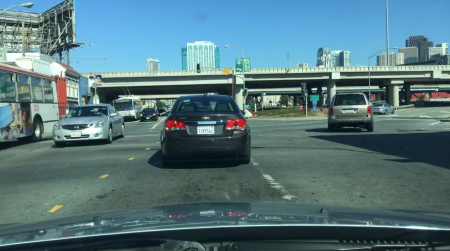 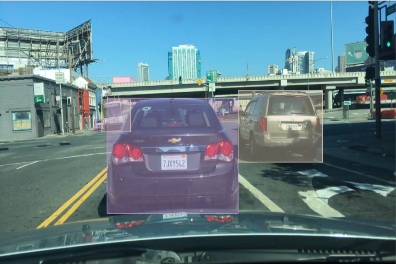 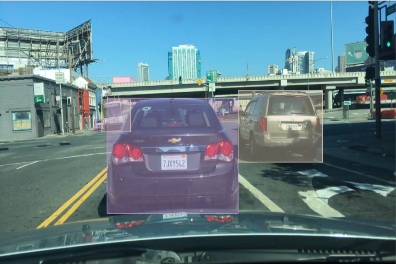 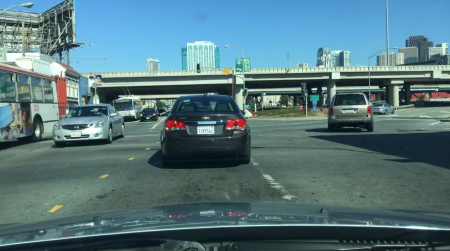 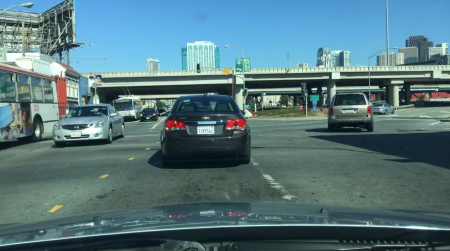 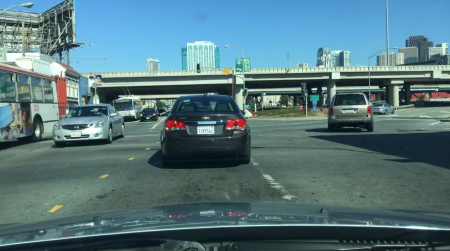 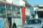 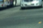 Expert 1
Router
Task A
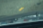 Expert 2
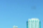 Expert 3
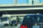 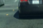 Expert 4
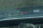 Original Video
…
Router
Task B
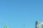 Expert N
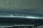 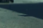 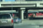 Patches
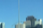 61
M3ViT: MTL + ViT + MoE
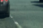 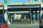 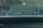 MoE
Attention
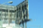 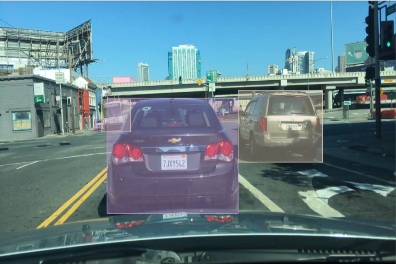 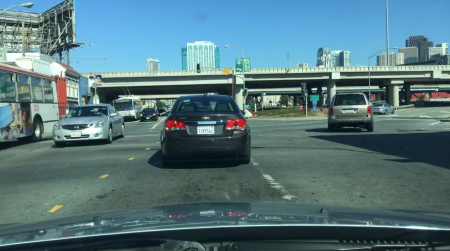 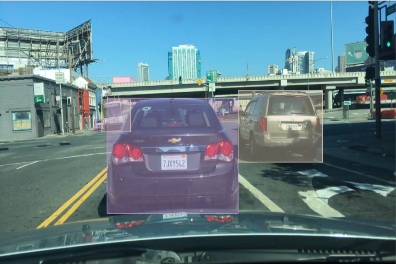 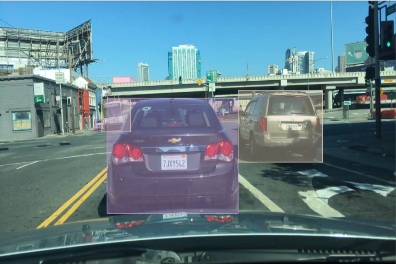 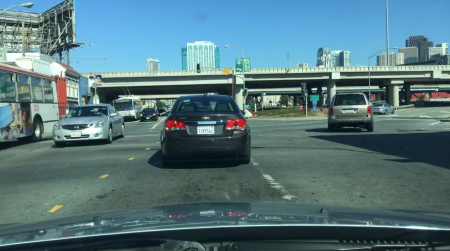 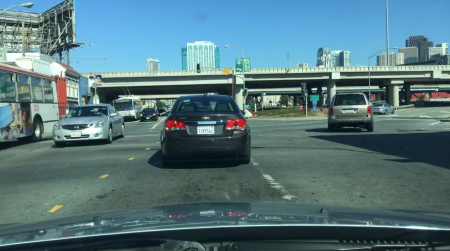 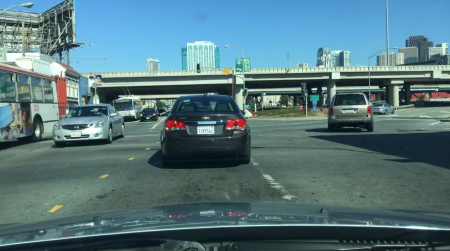 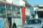 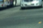 Expert 1
Router
Task A
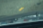 Expert 2
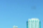 Expert 3
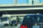 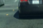 Expert 4
Task-level sparsity saves a lot of memory and computation
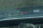 Original Video
…
Router
Task B
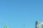 Expert N
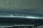 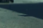 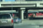 Each task only select k out of N experts
Patches
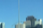 62
STL v.s. MTL. v.s. M3ViT
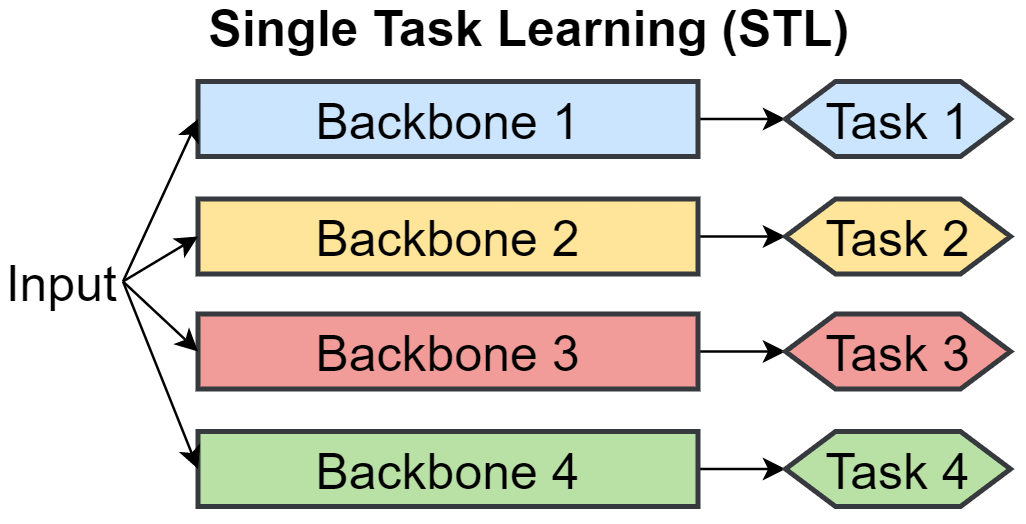 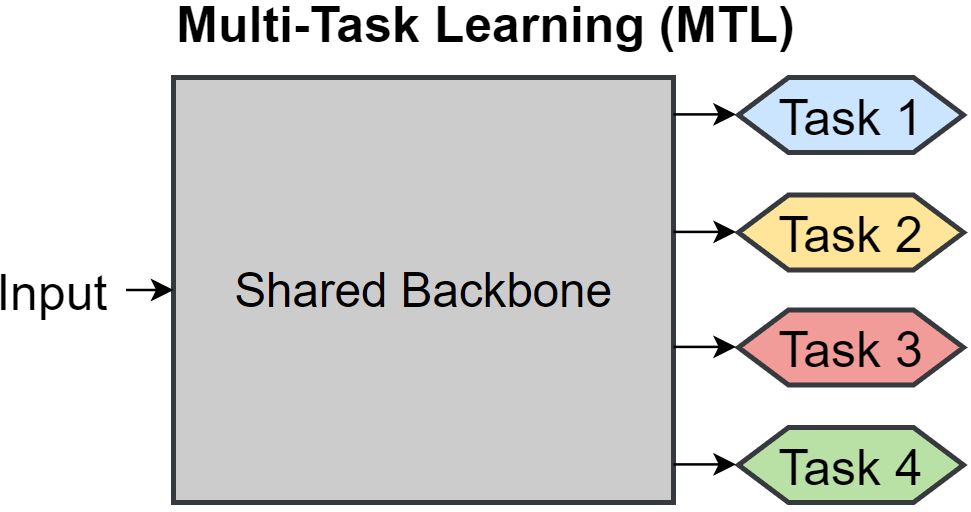 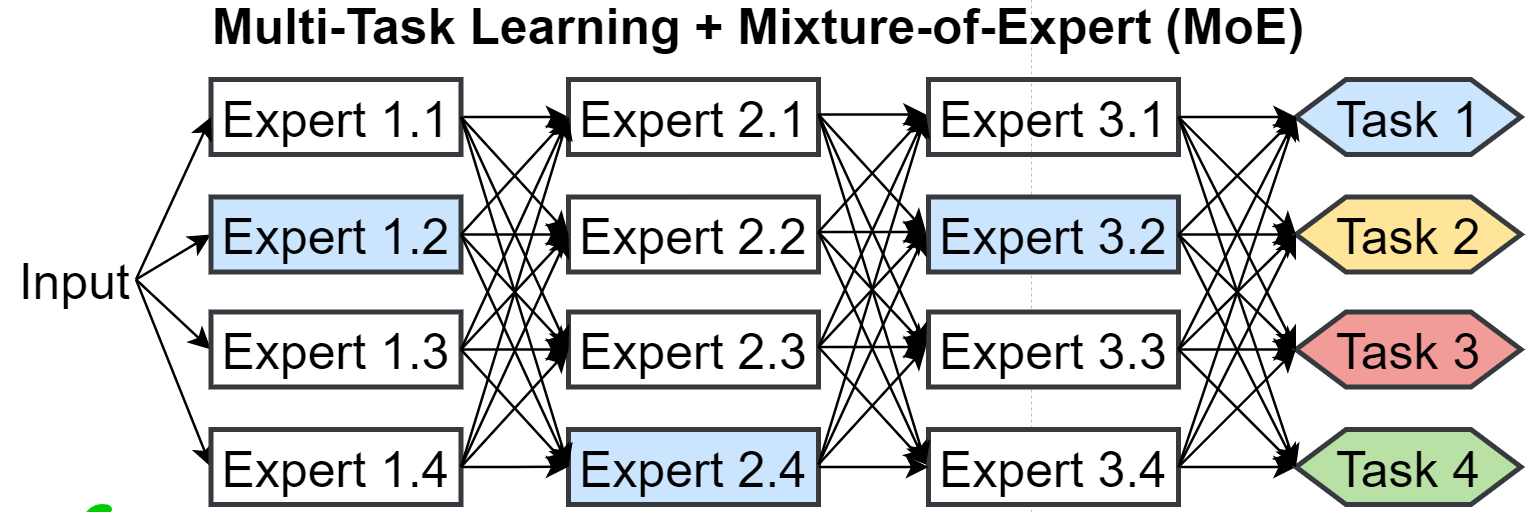 63
M3ViT: MTL + ViT + MoE
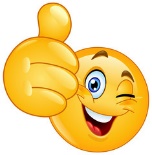 Algorithm guy is happy now:
MoE disentangles the parameter spaces and automatically avoids different tasks’ training conflict

Hardware guy is also happy:
Load the required experts only – memory efficient

But… there are still challenges
Expert 1
Router
Task A
Expert 2
Expert 3
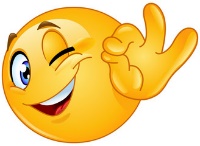 Expert 4
…
Router
Task B
Expert N
Each task only select k out of N experts
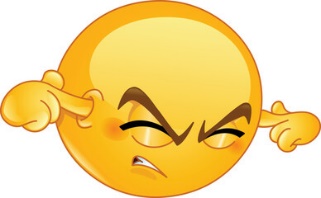 64
MTL + ViT + MoE Challenge on Hardware
Load expert 1 and 4
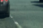 1
4
Evict expert 1 and 4, load expert 2 and 8
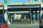 2
8
Evict expert 2 and 8, load expert 4 and 6
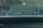 4
6
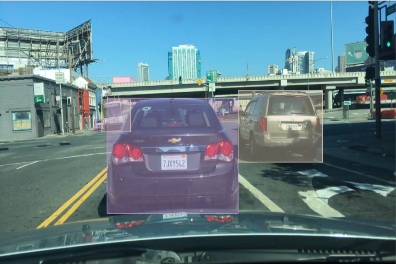 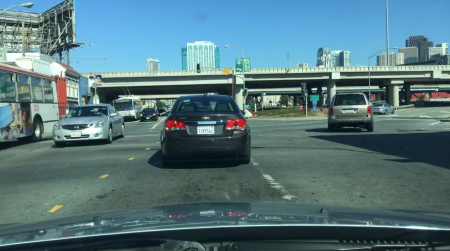 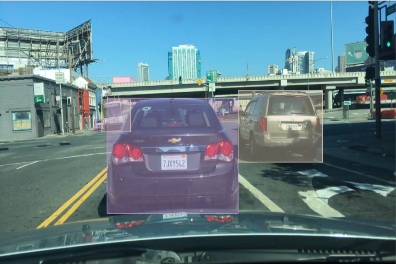 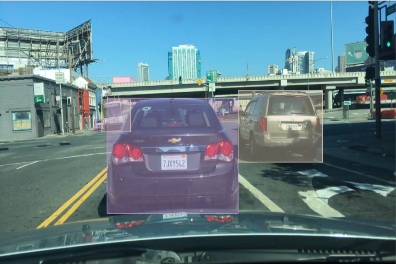 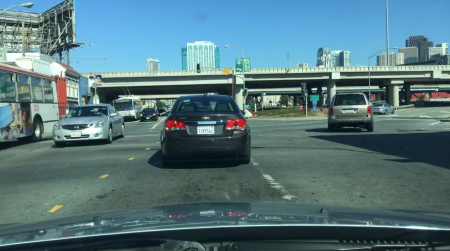 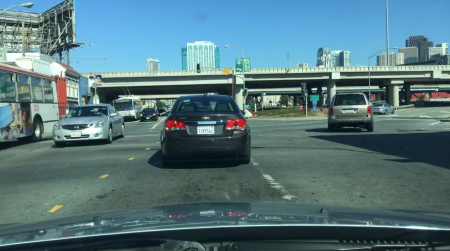 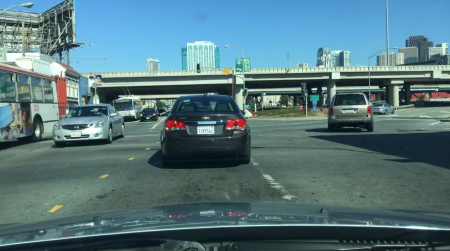 …
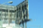 9
7
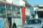 2
1
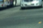 3
5
Large data loading overhead!
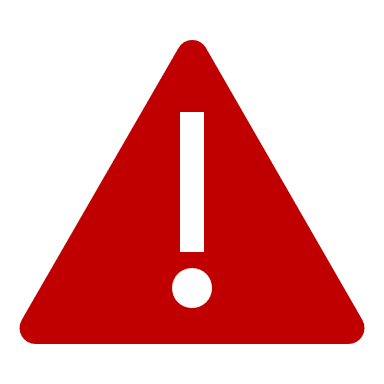 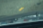 6
1
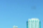 7
3
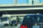 2
4
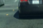 5
1
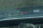 4
2
Original Video
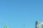 3
5
Patches even within the same task will select different experts…
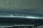 1
4
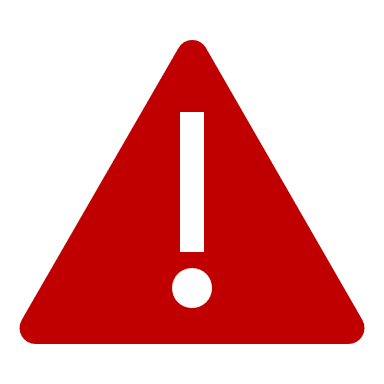 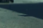 7
5
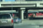 6
8
Patches
2
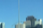 3
65
MTL + ViT + MoE + FPGA
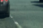 1
4
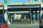 2
8
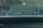 4
6
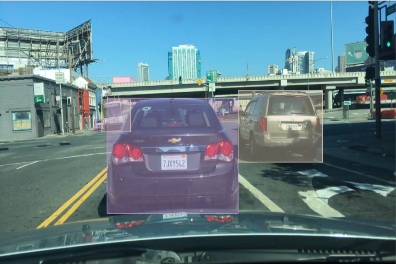 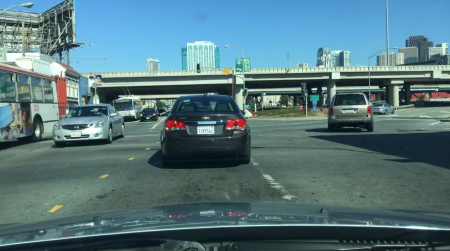 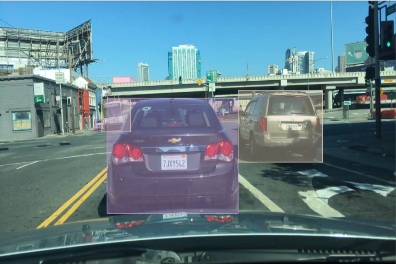 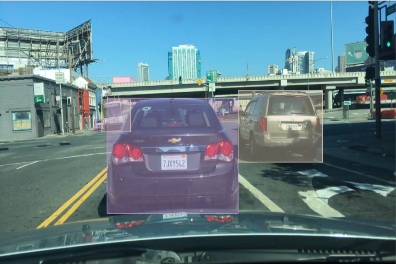 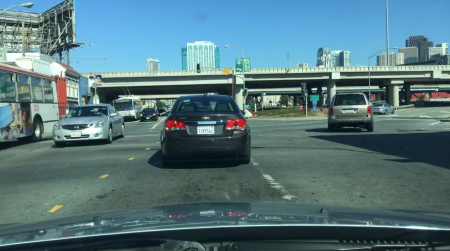 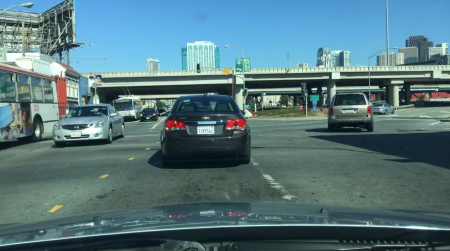 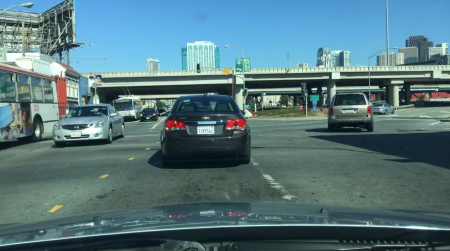 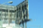 9
7
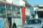 2
1
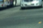 3
5
Solution: 
Patch Reordering!
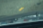 6
1
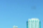 7
3
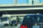 2
4
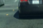 5
1
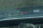 4
2
Original Video
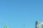 3
5
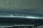 1
4
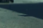 7
5
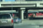 6
8
Patches
2
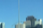 3
66
MTL + ViT + MoE + FPGA
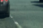 1
4
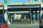 2
8
Load expert
1
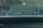 4
6
Compute patch 1, 5, 7, 10, 13
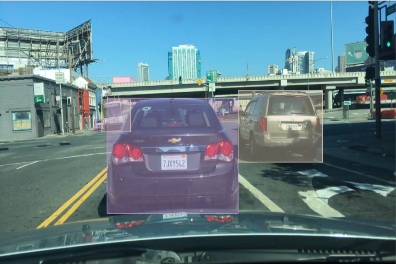 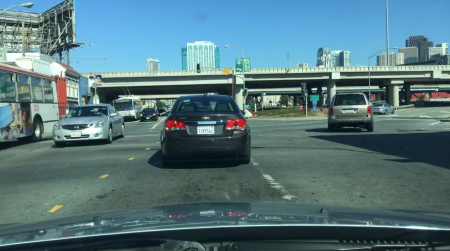 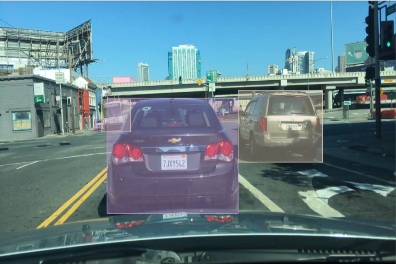 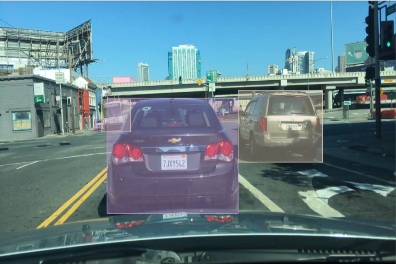 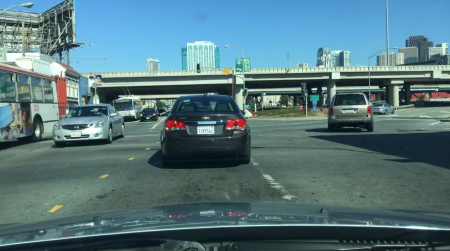 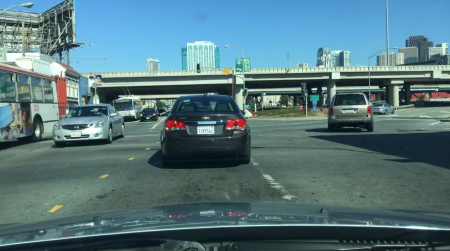 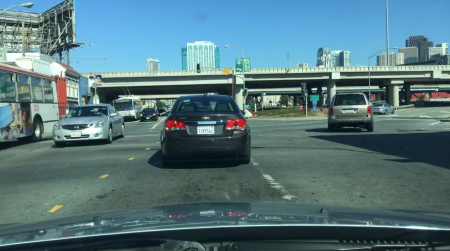 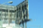 9
7
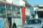 2
1
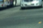 3
5
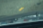 6
1
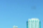 7
3
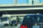 2
4
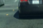 5
1
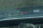 4
2
Original Video
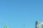 3
5
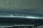 1
4
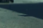 7
5
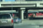 6
8
Patches
2
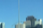 3
67
MTL + ViT + MoE + FPGA
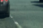 1
4
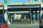 2
8
Load expert
1
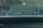 4
6
Compute patch 1, 5, 7, 10, 13
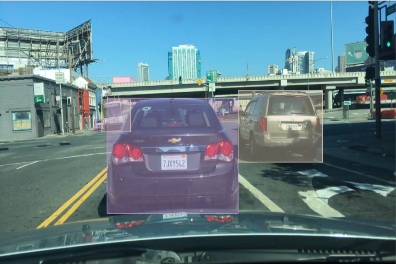 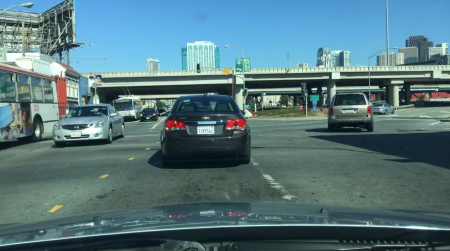 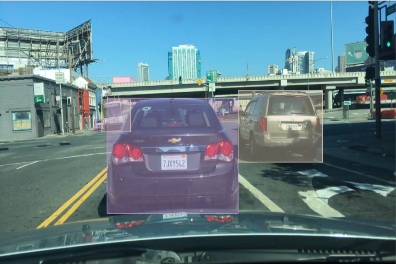 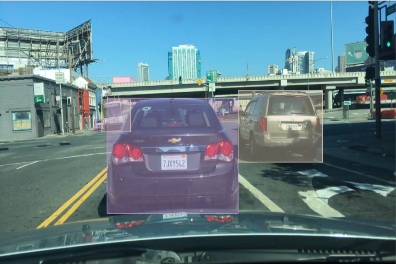 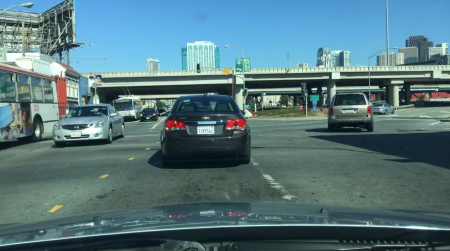 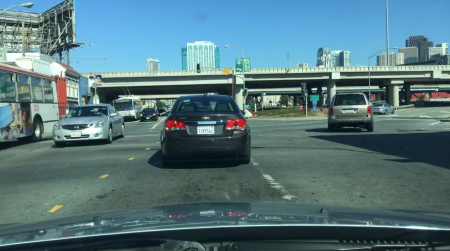 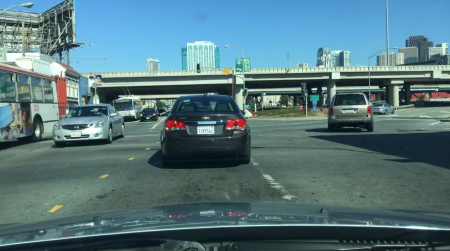 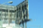 9
7
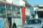 2
1
Load expert
2
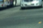 3
5
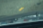 Compute patch 2, 5, 9, 11, 16
6
1
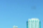 7
3
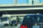 2
4
…
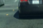 5
1
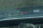 4
2
Original Video
A Patch is much smaller than an Expert
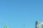 3
5
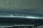 1
4
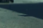 7
5
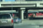 6
8
Patches
2
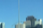 3
68
MTL + ViT + MoE + FPGA Evaluation
On PASCAL-Context (simulated FPGA results)
69
MTL + ViT + MoE + FPGA Evaluation
ViT beats ResNet
70
MTL + ViT + MoE + FPGA Evaluation
ViT beats ResNet
MoE beats ViT only
71
MTL + ViT + MoE + FPGA Evaluation
Speed
ViT beats ResNet
MoE beats ViT only
ViT + MoE + Co-design is the king
Energy
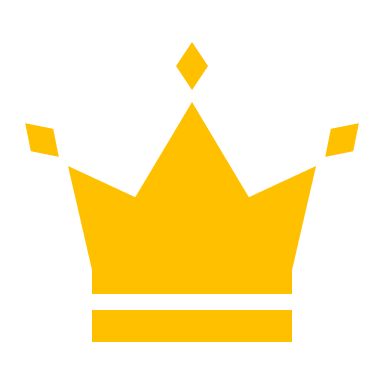 Accuracy
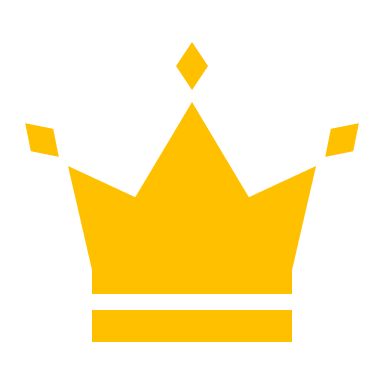 72
M3ViT: Not Done Yet!
M3ViT is a big success (so far)

Still many challenges to implement on FPGA
Heavy softmax operations inside attention
Unfavorable GELU (Gaussian Error Linear Uni) activation
Quadratic complexity of attention operation
Limited hardware resource but many repeated computation

But we solved them all!
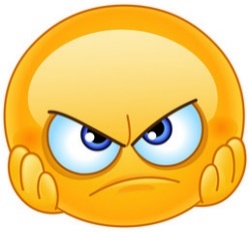 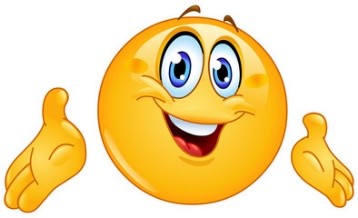 73
Approximation for Softmax
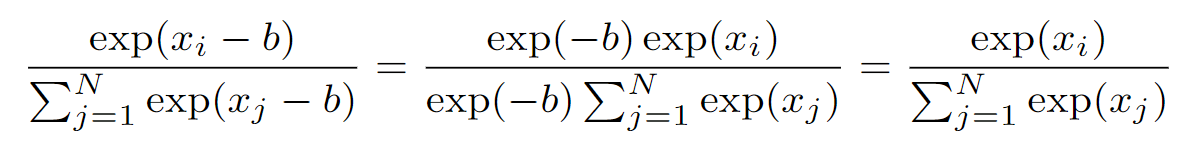 Softmax Calculation:
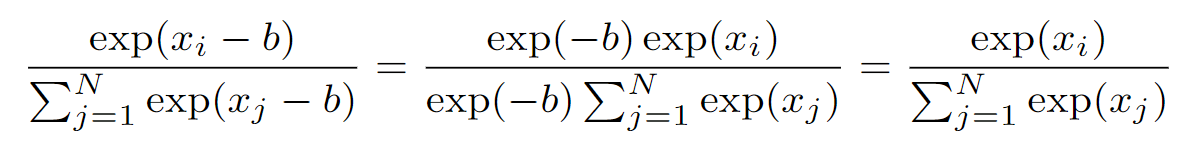 Good feature: numerator and denominator can be shifted by the same value
So exp(·) values don’t grow too large
74
Approximation for Softmax
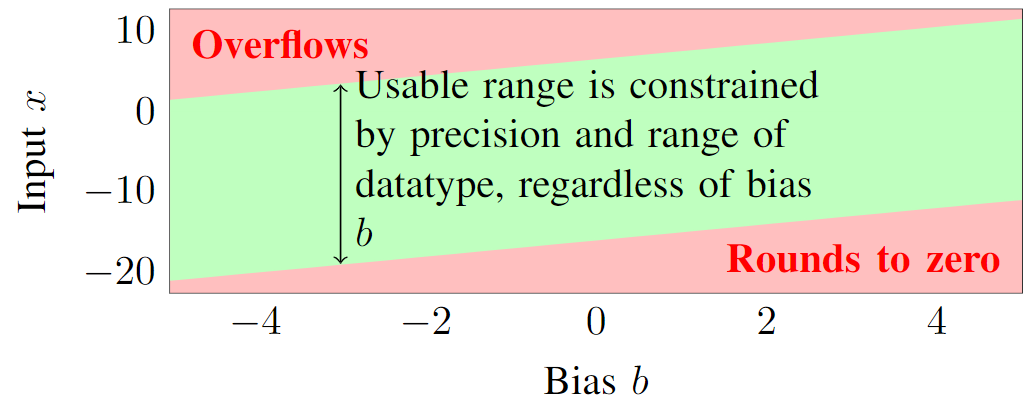 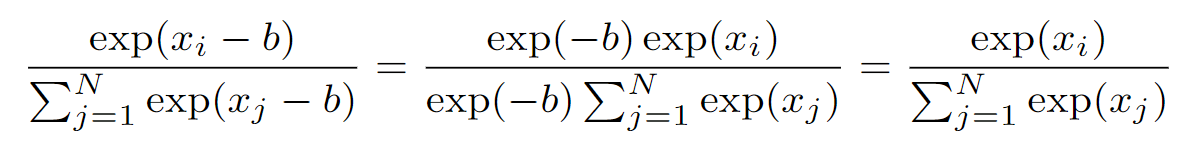 Challenge: deciding the shift value of b is not trivial
Question: there are multiple exp() in the denominator; shall we go through all of them to decide a single b?
Two-pass: first decide b, then calculate denominator
75
Approximation for Softmax
Two-pass: first decide b, then calculate denominator
One-pass is enough!
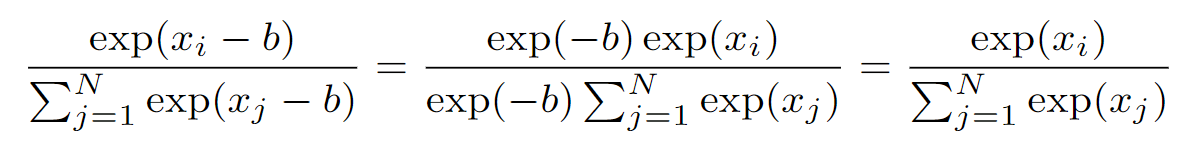 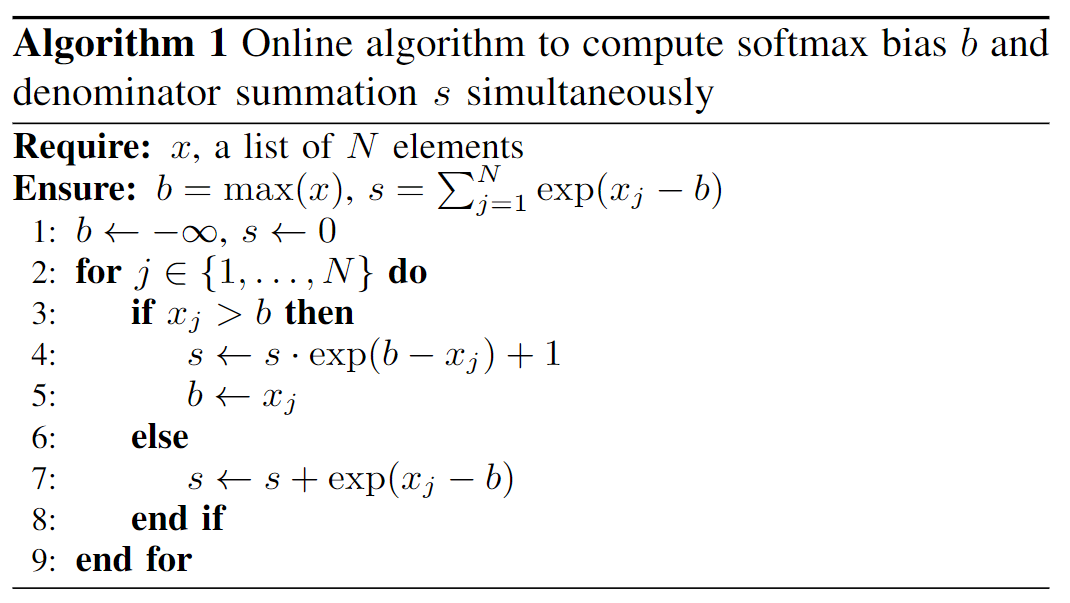 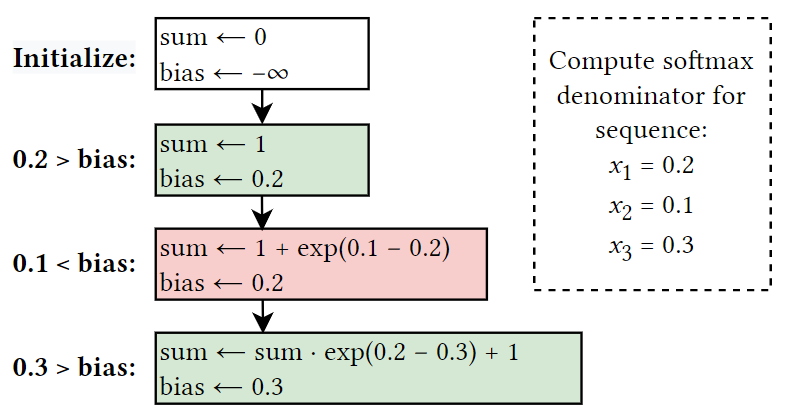 76
Approximation for GELU (Gaussian Error Linear Units)
Key idea: Use ReLU to compute GELU + delta
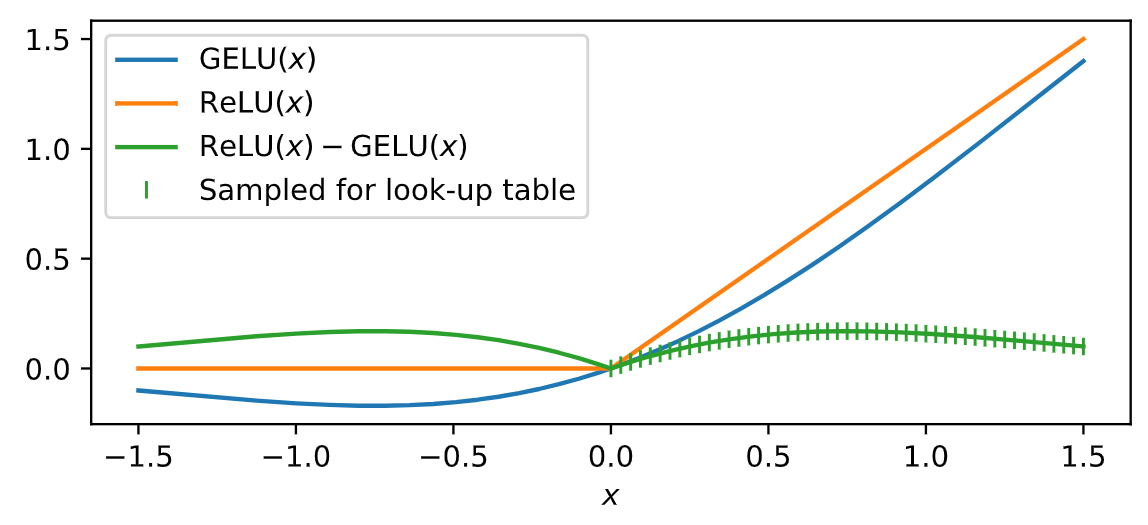 Difference between GELU and ReLU is symmetric about zero
77
M3ViT Evaluation on-FPGA
Measured on-FPGA (ZCU 102) with correct functionality: ~28.9 fps
78
M3ViT Evaluation on-FPGA
Up to 10× after optimizations
5.70× and 2.65× better energy efficiency than CPU and GPU
Generally applicable to transformers
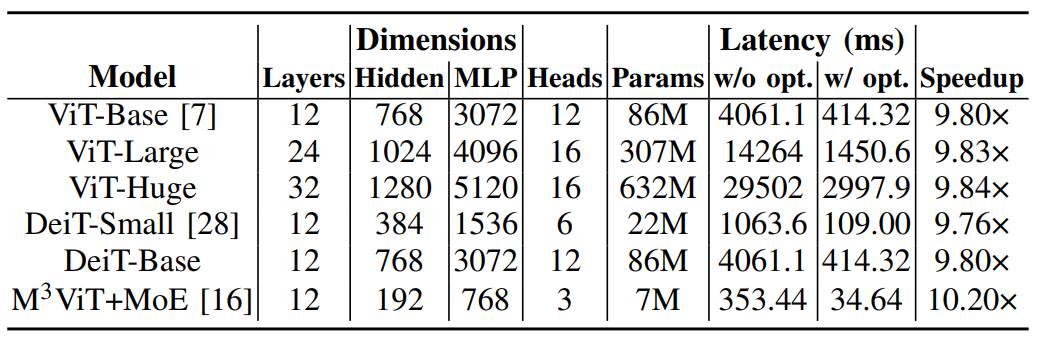 79
M3ViT : On-board Results
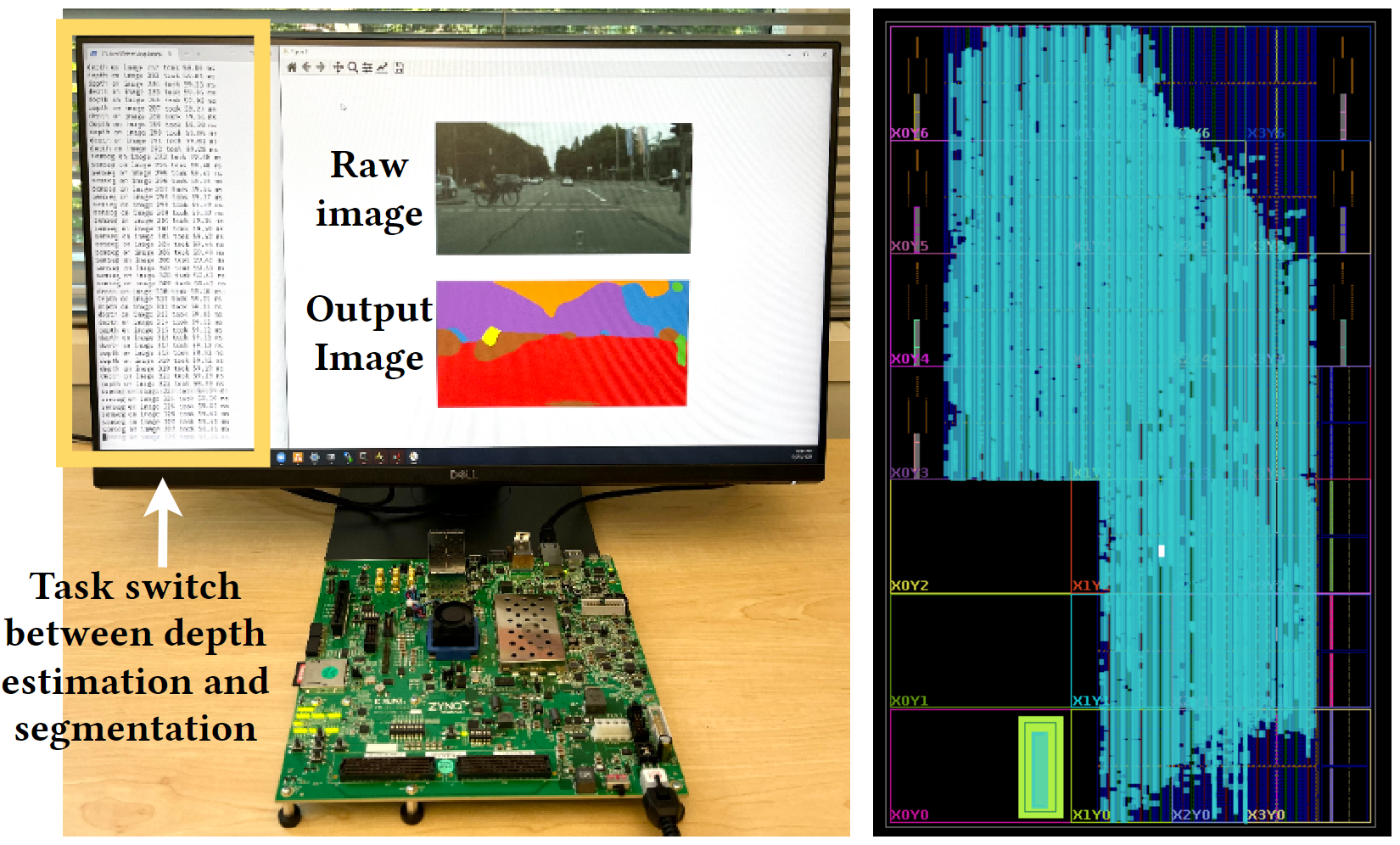 80
LightningSim – A fast and accurate HLS simulator
EDA Tools
Architectures
FlowGNN: A generic Graph Neural Network (GNN) accelerator on FPGA
GNNBuilder: An automated GNN accelerator generator
Edge-MoE: Multi-task Vision Transformer (HW)
DGNN-Booster: A Generic FPGA Accelerator Framework For Dynamic Graph Neural Network Inference
LightningSim: Fast and Accurate Trace-Based Simulation for High-Level Synthesis
INR-Arch: A Dataflow Architecture and Compiler for Arbitrary-Order Gradient Computations
81
Simulation of HLS Designs
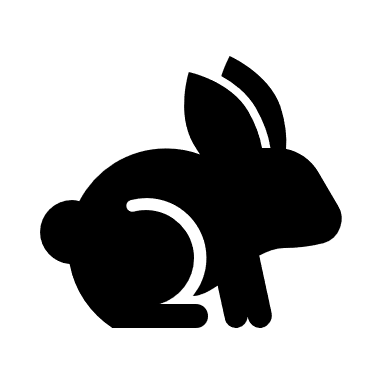 Speed
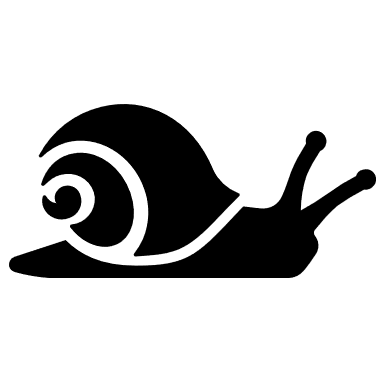 C/RTL Co-sim
C Simulation
HLS Synthesis
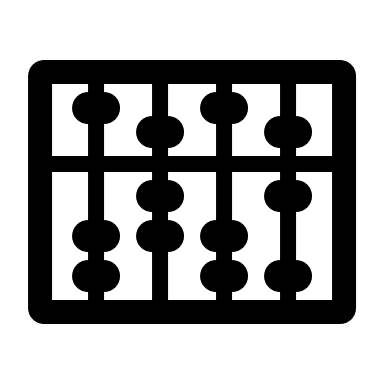 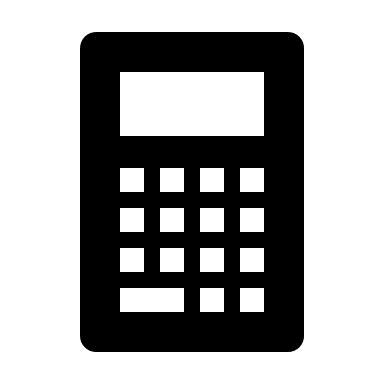 Accuracy
82
Simulation of HLS Designs
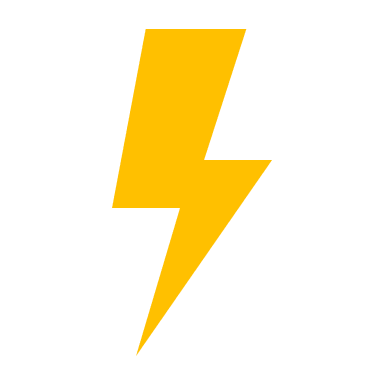 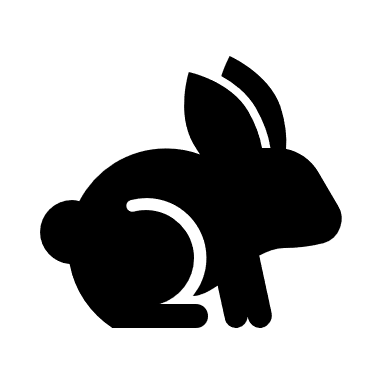 Speed
LightningSim
C/RTL Co-sim
C Simulation
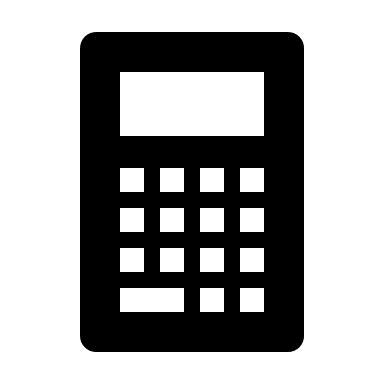 Not a tradeoff but with advantages of both sides
Accuracy
83
What Can LightningSim Do?
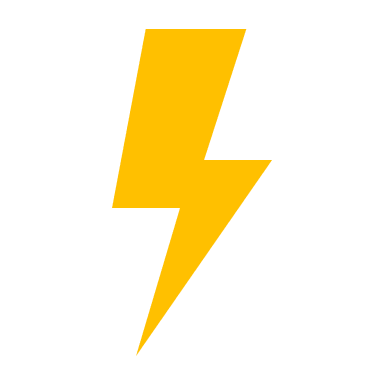 LightningSim
C Simulation
C/RTL Co-sim
84
Prior Work
FLASH: Fast, Parallel, and Accurate Simulator for HLS
Choi et al. (TCAD 2020)
FastSim: A Fast Simulation Framework for High-Level Synthesis
Abderehman et al. (TCAD 2022)
Front-end
Compilation
LLVM IR
Bitcode
Scheduling and Binding
Static Timing Info.
RTL Generation
C/RTL cosim
HLS
RTL
FastSim
HLS synthesis
C/C++
code
Starts after scheduling or RTL generation
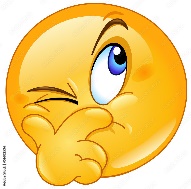 Do we really need all these information to get started?
Flash
85
Key Insights
A lot of information is already known at LLVM level
Xxxxx
We process these info first and then combine scheduling info later
Front-end
Compilation
LLVM IR
Bitcode
Scheduling and Binding
Static Timing Info.
RTL Generation
C/RTL cosim
HLS
RTL
FastSim
HLS synthesis
C/C++
code
Starts simultaneously with scheduling
No RTL code required
LightningSim
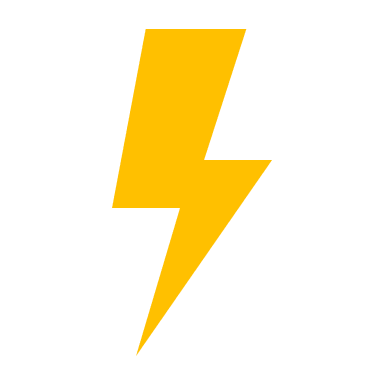 Flash
86
Our Approach
Map HLS scheduling information onto LLVM IR execution
Decoupled two steps:
LLVM IR execution trace generation
Trace analysis
1
2
Front-end
Compilation
LLVM IR
Bitcode
Scheduling and Binding
Static Timing Info.
RTL Generation
C/RTL cosim
HLS
RTL
FastSim
HLS synthesis
C/C++
code
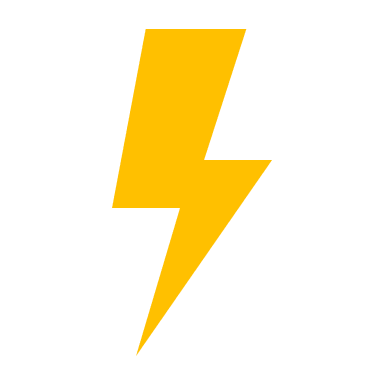 LightningSim
Incremental simulation (e.g., stall and FIFO depth) without full simulation (as in co-sim)
1
2
Trace analysis
Trace generation
Flash
87
LightningSim Workflow
LightningSim⚡
HLS Synthesis
❶
LLVM IR
IR Trace Generation
bitcode
(A) Make LLVM IR executable
Static
scheduling
(B) Make LLVM IR traceable
information
Execute modified IR and dump a trace
Decoupled
two
Dumped Trace
stages
❷
IR Trace Analysis
(C) Trace parsing
Change
(D) Resolving dynamic schedule
FIFO depth
Non-pipelined non-dataflow basic blocks
Dataflow basic blocks
Re-compute stalls
without re-simulating
(E) Calculating stalls
(unlike current HLS
or simulation tools)
(F) Modeling AXI interfaces
88
LightningSim Workflow
LightningSim⚡
HLS Synthesis
❶
LLVM IR
IR Trace Generation
bitcode
(A) Make LLVM IR executable
Static
scheduling
(B) Make LLVM IR traceable
information
Execute modified IR and dump a trace
Decoupled
two
Dumped Trace
stages
❷
IR Trace Analysis
(C) Trace parsing
Change
(D) Resolving dynamic schedule
FIFO depth
Non-pipelined non-dataflow basic blocks
Dataflow basic blocks
Re-compute stalls
without re-simulating
(E) Calculating stalls
(unlike current HLS
or simulation tools)
(F) Modeling AXI interfaces
89
Trace Generation
HLS generated LLVM IR
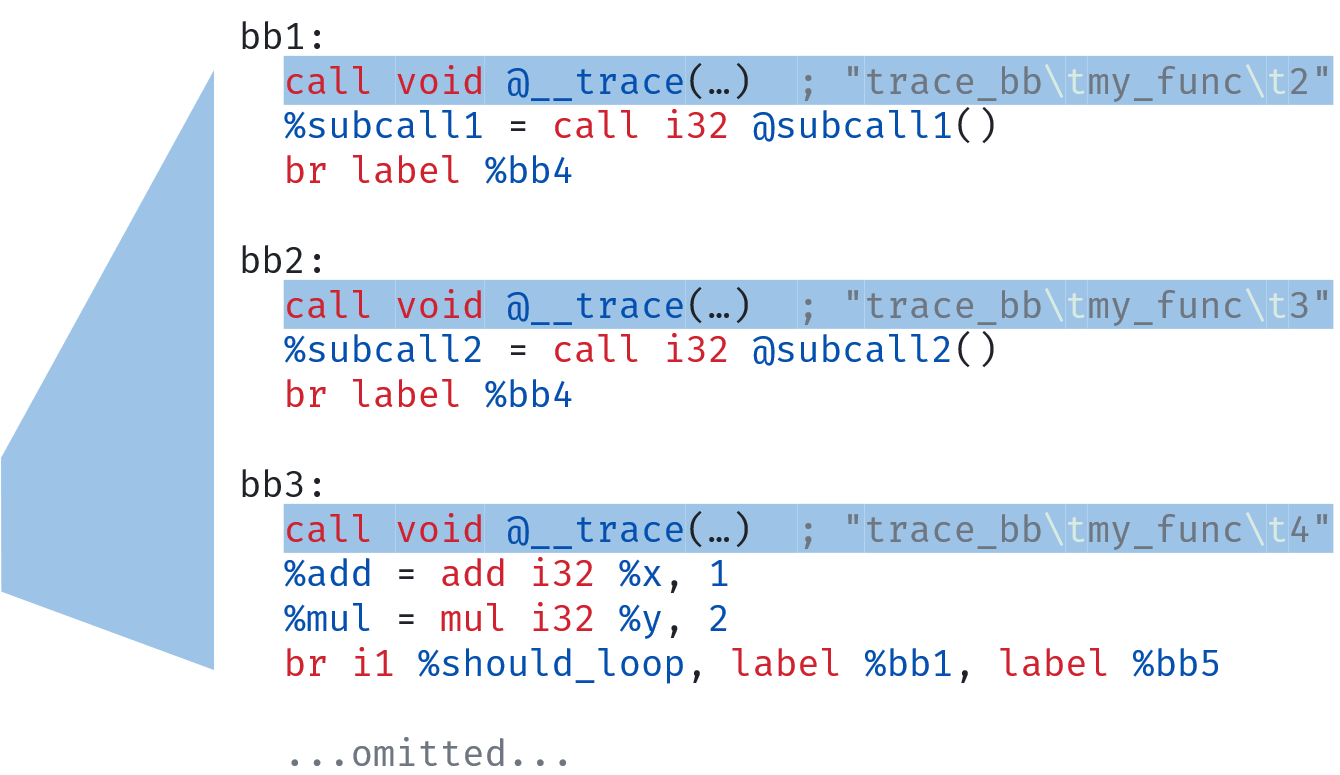 (a) Generate undefined functions on-the-fly
(b) Insert helper code into IR for tracing
LightningSim modified LLVM IR
Trace of LLVM basic blocks
BB1
BB2
BB4
BB1
BB3
BB4
BB1
BB3
BB4
Compile and Run!
time
90
LightningSim Workflow
LightningSim⚡
HLS Synthesis
❶
LLVM IR
IR Trace Generation
bitcode
(A) Make LLVM IR executable
Static
scheduling
(B) Make LLVM IR traceable
information
Execute modified IR and dump a trace
Dumped Trace
❷
IR Trace Analysis
(C) Trace parsing
Change
(D) Resolving dynamic schedule
FIFO depth
Non-pipelined non-dataflow basic blocks
Dataflow basic blocks
Re-compute stalls
without re-simulating
(E) Calculating stalls
(unlike current HLS
or simulation tools)
(F) Modeling AXI interfaces
91
Trace Resolution
Examine the trace of basic blocks for each function call in the hierarchy
Map the HLS static scheduling data (FSM states) into a dynamic schedule
Static Stage
Static Stage
1
2
3
4
1
5
3
4
Instruction
1
2
3
4
5
fifo_read
BB1
br
subcall1
BB2
(D) Schedule
br
Resolution
Basic Block
subcall2
BB3
br
add
BB4
mul
br
1
2
3
4
5
6
7
8
Trace of LLVM basic blocks
Dynamic Stage
Time
BB1
BB2
BB4
BB1
BB3
BB4
Time
92
LightningSim Evaluation
99.9%-accurate on cycle counts comparing to C/RTL co-sim
100% accurate for 26 out of 33 cases
5.6–95.9× speedup over cosim (usually highest for larger designs)
For FlowGNN GIN, cosim takes 1h 10m; LightningSim takes 44 seconds
Finishes faster than HLS synthesis in 13 of 33 cases
93
Performance Results
LightningSim finishes
HLS Synthesis finishes
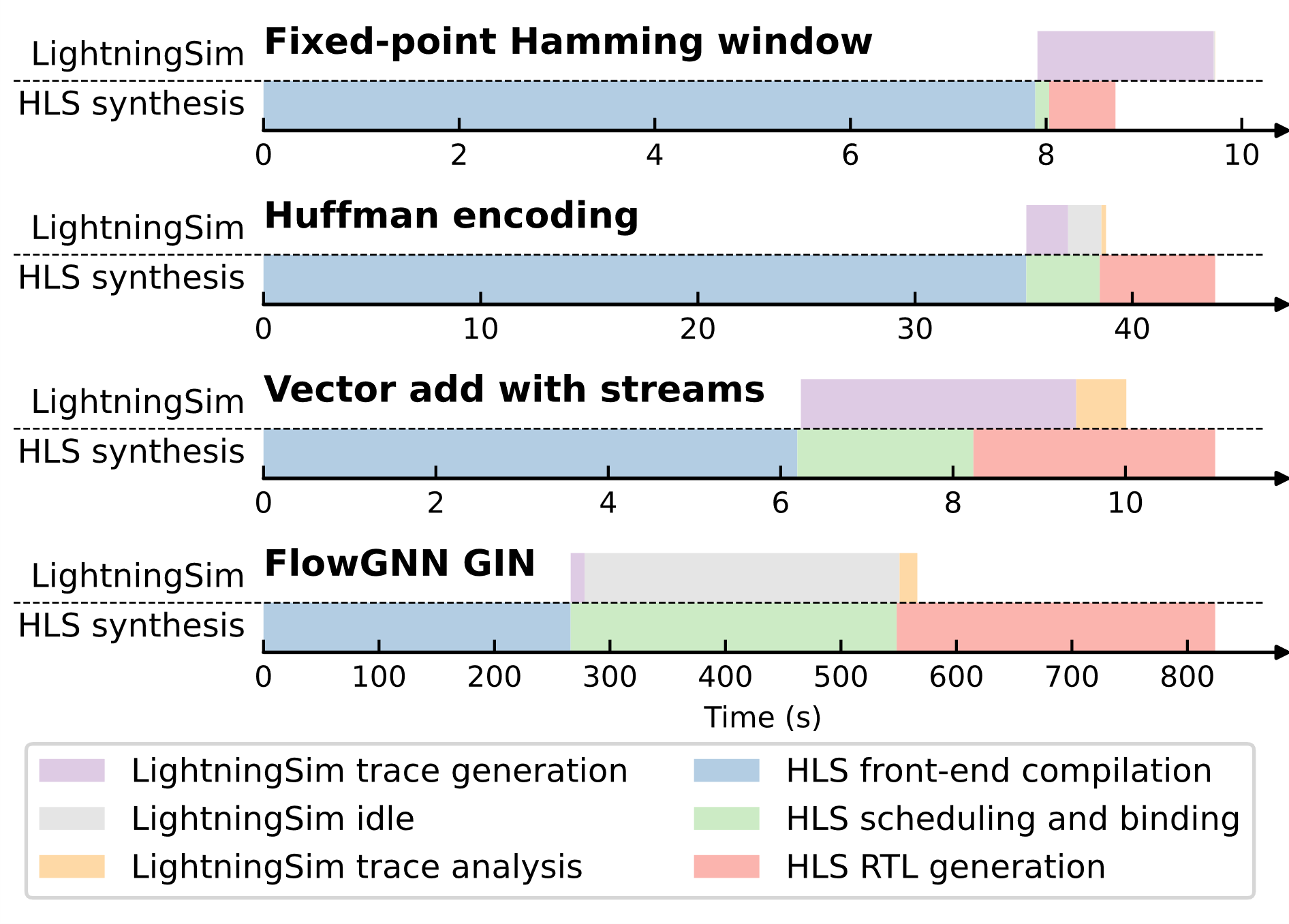 For many cases, LightningSim finishes earlier than HLS synthesis!
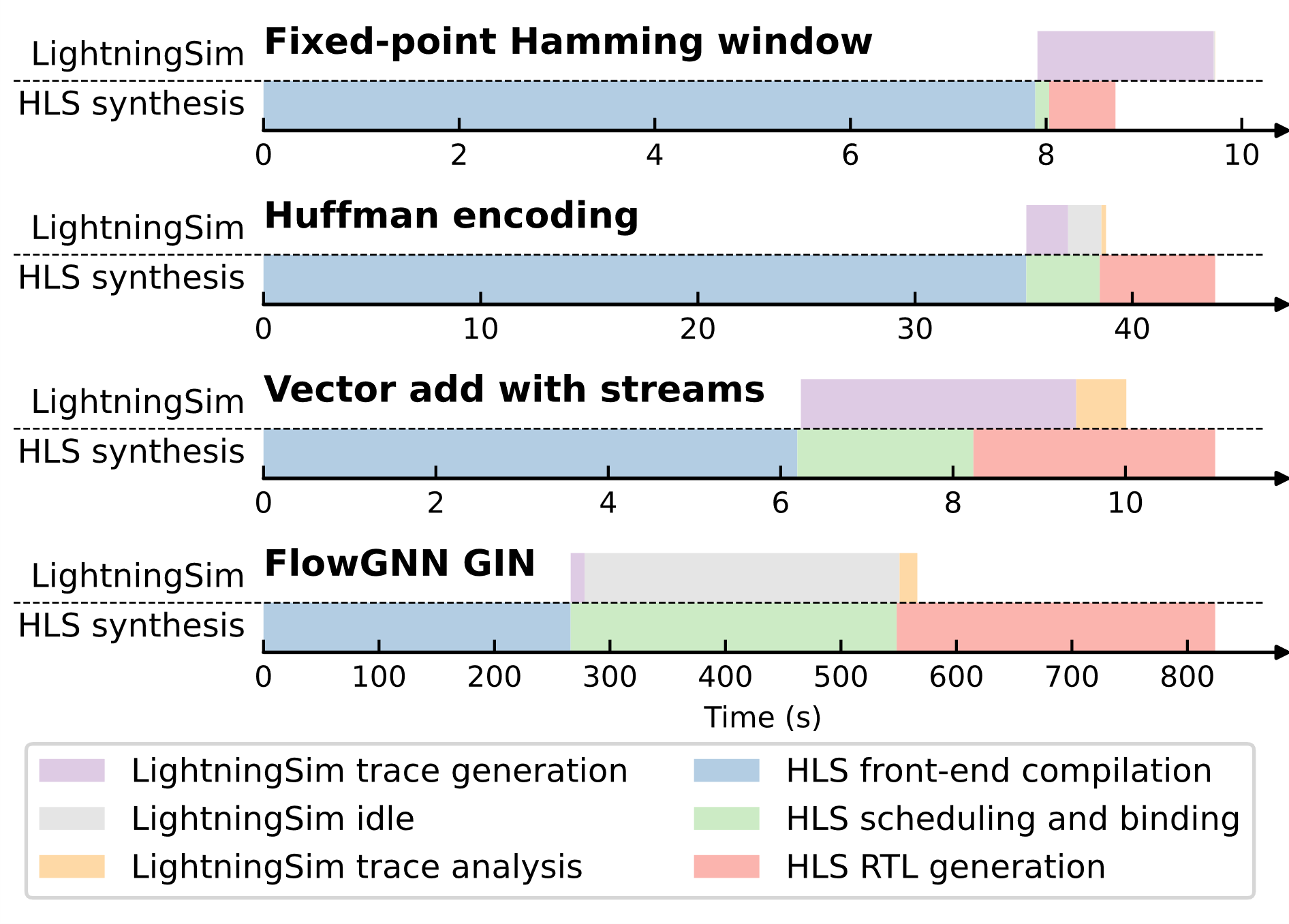 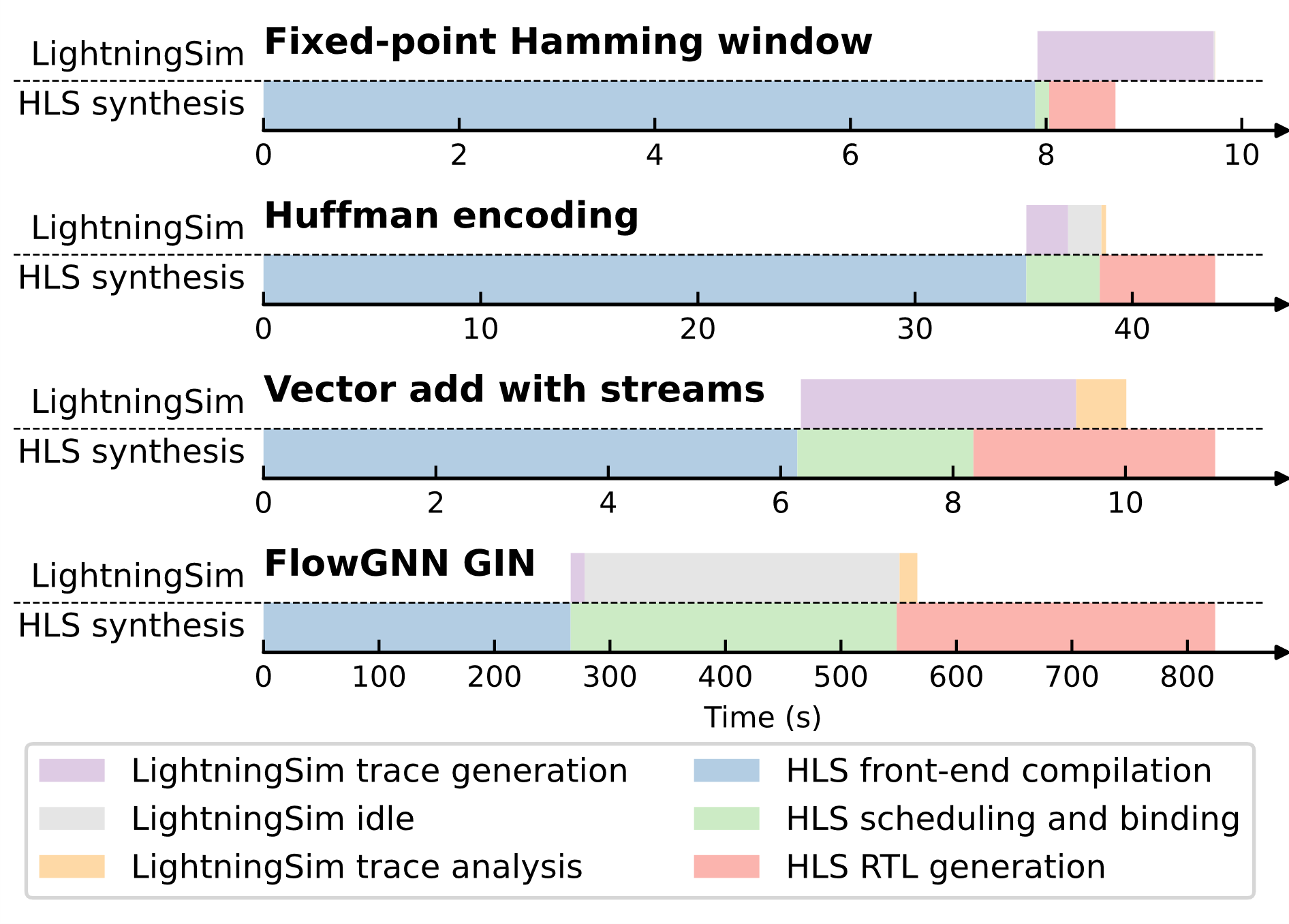 94
Our ROAD4NN – Future?
EDA Tools
Architectures
FlowGNN
GNNBuilder
Edge-MoE
DGNN-Booster
LightningSim
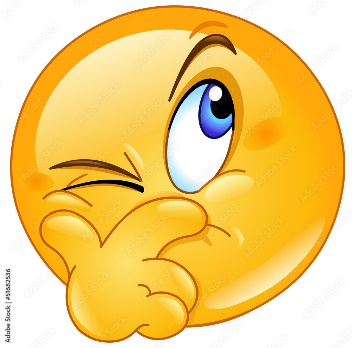 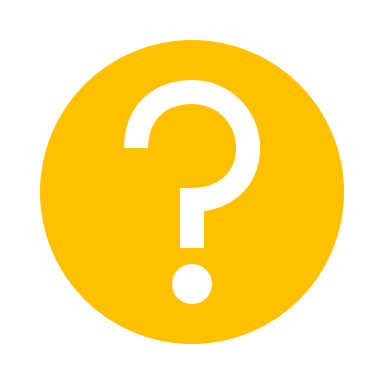 The Best Way to Predict the Future is to Create it. 
– P. Drucker & A. Lincoln
INR-Arch
95
Contact
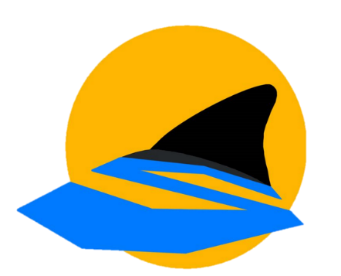 Software/Hardware Co-Design for Intelligence and Efficiency
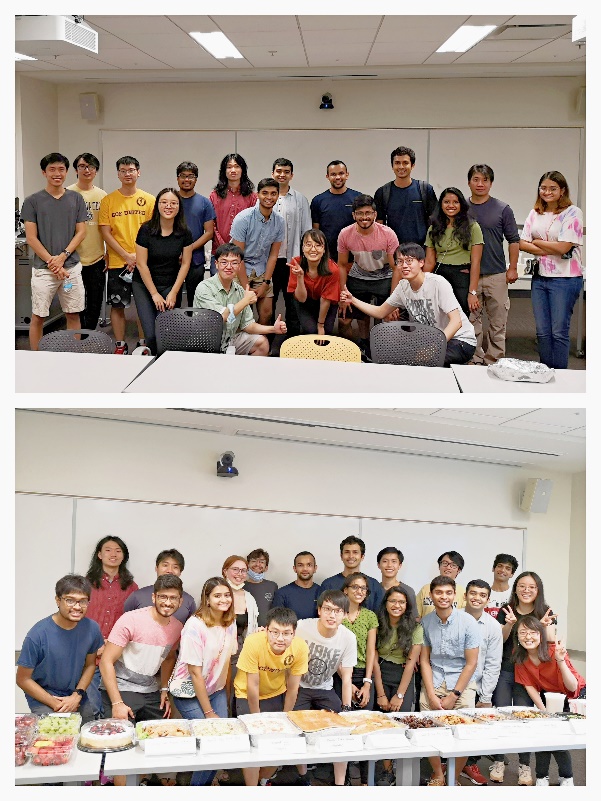 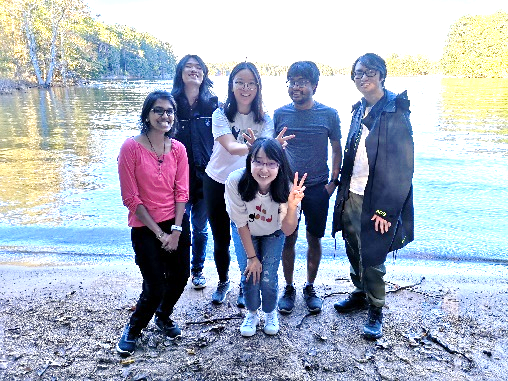 Email:                callie.hao@ece.gatech.edu
Homepage:    http://sharclab.ece.gatech.edu
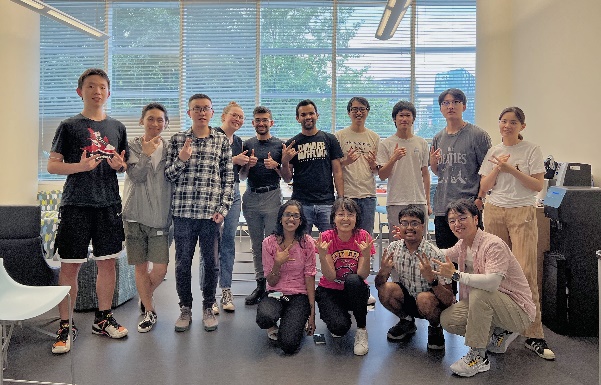 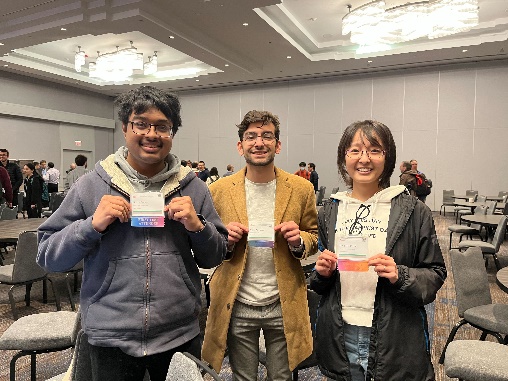 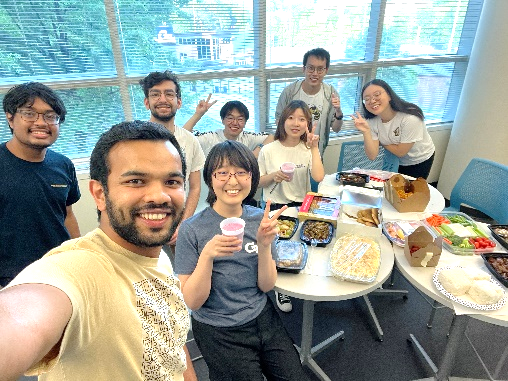 96